Introduction to the Physiology Systems P. 1048 BBDirections:  Copy the 11 Body systems down in your Notebook. Write the Organ Systems of the Body and match the organ or functions to that system. Use the Internet or CH 34 – 39 in your biology book.   P. 61 NB
Circulatory		 Digestive 		 	Endocrine
Integumentary	 Lymphatic/ Immune 	Muscular
Nervous	 	Reproductive 		 Respiratory
Skeletal		Urinary/ Excretory
Circulatory/ Cardiovascular	 Digestive 	Endocrine
Integumentary	 Lymphatic/ Immune 	Muscular
Nervous	 	Reproductive 		 Respiratory
Skeletal		Urinary/ Excretory	

Urinary/ excretory Rids the body of nitrogen containing wastes.
Endocrine Is affected by the removal of the thyroid gland.
Skeletal Provides support & Levers on which the muscular system can act.
Cardiovascular Includes the heart.
Integumentary Protects underlying organs from drying out & mechanical damage.
Immune Protects the body; destroys bacteria & tumor cells.
Digestive Breaks down food into small particles that can be absorbed.
Circulatory		 Digestive 		 	Endocrine
Integumentary	 Lymphatic/ Immune 		Muscular
Nervous	 	Reproductive 		 	Respiratory
Skeletal		Urinary/ Excretory	

8. Respiratory/Circulatory Removes carbon dioxide from the blood.
9. Respiratory/Circulatory Delivers oxygen & nutrients to body tissues.

Muscular  Moves the limbs; allows you to make facial expressions.
Urinary/Excretory Conserves body water or eliminates excess water/ waste.
 Reproductive Provides for conception & birth.
Endocrine Controls the body with chemicals called hormones.
Integumentary Is damaged when you cut your finger or get a severe burn/ sunburn.
Circulatory/Cardiovascular	 Digestive 	Endocrine
Integumentary	 Lymphatic/ Immune 	Muscular
Nervous	 	Reproductive 		 Respiratory
Digestive 		Urinary/ Excretory	

Cardiovascular Blood vessels, Heart
Endocrine Pancreas, pituitary, adrenal glands.
Urinary/Excretory Kidney’s, bladder, urethra.
Reproductive Testis, vas deferens, urethra.
Digestive Esophagus, Large Intestine, Rectum.
Skeletal  Breastbone, vertebrae, skull.
Nervous Brain, nerves, spinal cord.
Agenda 5/13
WU
Distraction/ Reaction Lab slide 101
Or PhET – Digestive system
CM CH 35
Foldable – Digestive System slide 104
Measuring BMI
Skin: The Body’s Protection  34.1 5/12 Obj. TSW understand the role of the skin in providing nonspecific defenses against infection by discussing our warm up answers.  P.60 NB
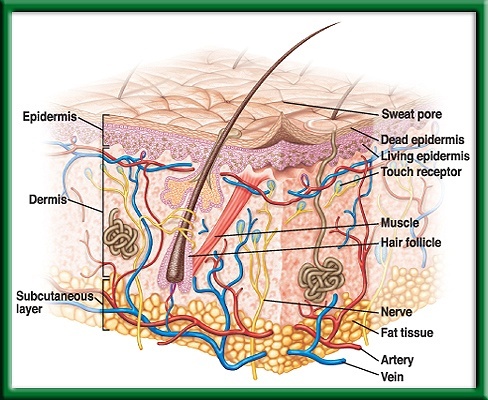 What are the two layers of the skin?
What are four of the functions of our skin?
Why is our skin considered our first line of defense against disease?
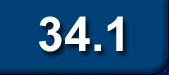 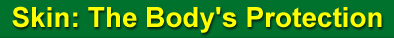 #1. Structure and Functions of the Integumentary System
Skin is composed of two principal layers—the epidermis and dermis.
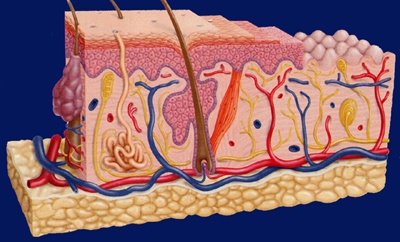 Epidermis
Dermis
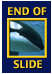 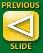 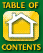 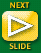 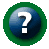 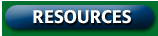 Section 34.1 Summary – pages 893-898
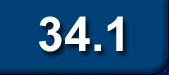 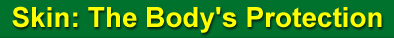 #1. Epidermis: The outer layer of skin
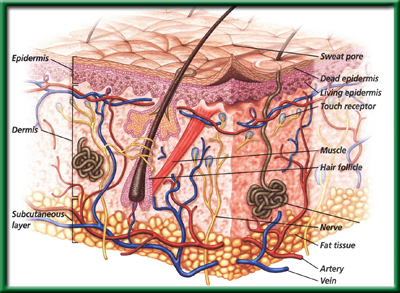 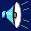 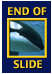 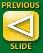 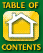 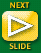 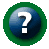 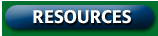 Section 34.1 Summary – pages 893-898
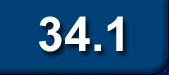 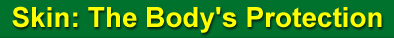 #1. Epidermis: The outer layer of skin
Although dead, these cells still serve an important function as they contain a protein called keratin (KER uh tun).
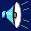 Keratin helps protect the living cell layers underneath from exposure to bacteria, heat, and chemicals.
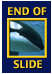 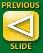 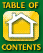 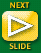 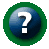 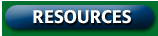 Section 34.1 Summary – pages 893-898
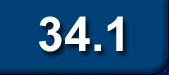 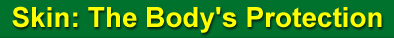 #1.Dermis: The inner layer of skin
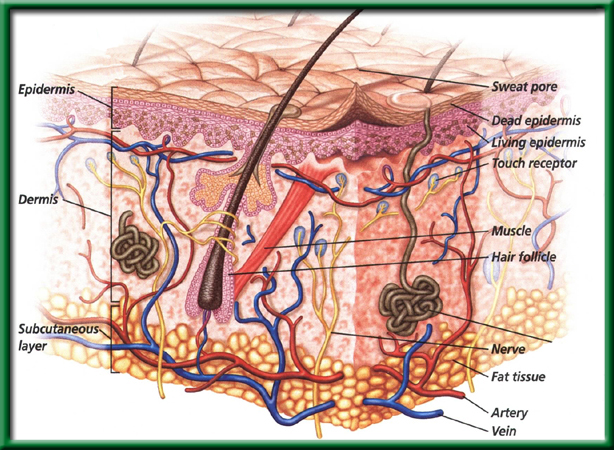 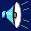 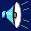 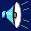 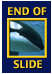 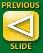 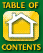 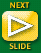 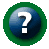 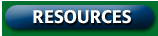 Section 34.1 Summary – pages 893-898
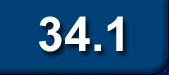 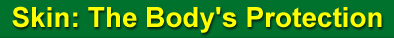 #2. Functions of the integumentary system
One function of skin is to help maintain homeostasis by regulating your internal body temperature.
When your body temperature rises, the many small blood vessels in the dermis dilate, blood flow increases, and body heat is lost by radiation.
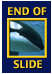 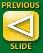 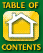 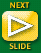 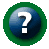 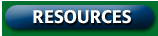 Section 34.1 Summary – pages 893-898
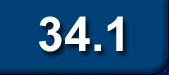 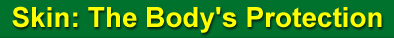 #2. Functions of the integumentary system
When you are cold, the blood vessels in the skin constrict and heat is conserved.
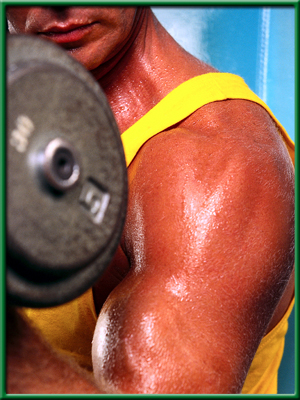 Glands in the dermis produce sweat in response to an increase in body temperature.
As sweat evaporates, water changes state from liquid to vapor and heat is lost.
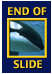 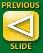 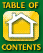 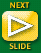 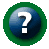 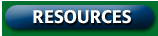 Section 34.1 Summary – pages 893-898
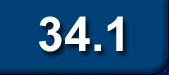 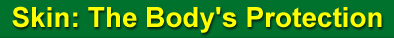 #2. Functions of the integumentary system
Skin also functions as a sense organ.
Nerve cells in the dermis receive stimuli from the external environment and relay information about pressure, pain, and temperature to the brain.
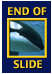 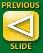 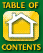 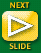 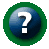 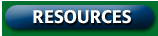 Section 34.1 Summary – pages 893-898
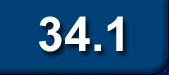 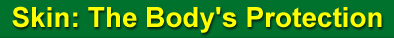 #2. Functions of the integumentary system
When exposed to ultraviolet light, skin cells produce vitamin D, a nutrient that aids the absorption of calcium into the bloodstream.
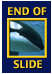 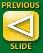 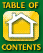 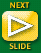 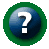 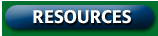 Section 34.1 Summary – pages 893-898
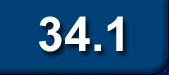 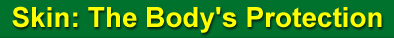 #3. Functions of the integumentary system
Our Skin is the first line of defense because it serves as a protective layer to underlying tissues.
It shields the body from physical and chemical damage and from invasion by microbes.
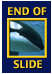 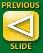 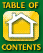 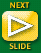 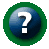 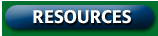 Section 34.1 Summary – pages 893-898
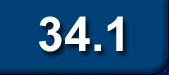 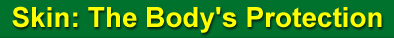 Functions of the integumentary system
Cuts or other openings in the skin surface allow bacteria to enter the body, so they must be repaired quickly.  The skin responds 							to injury by producing new 					cells and signaling a 						response to fight infection.
Pathogens – bacteria or virus (microbes)
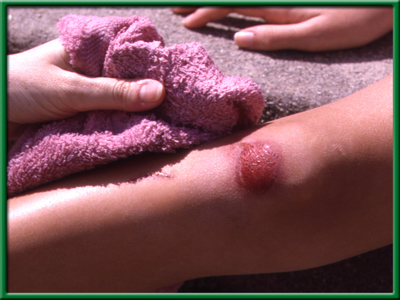 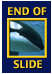 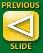 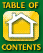 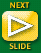 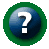 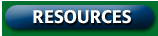 Section 34.1 Summary – pages 893-898
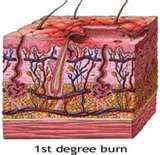 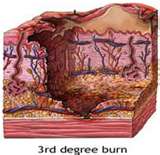 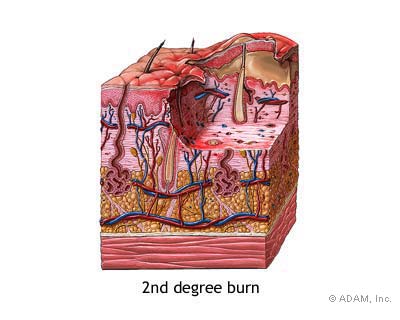 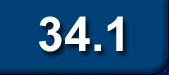 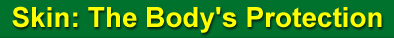 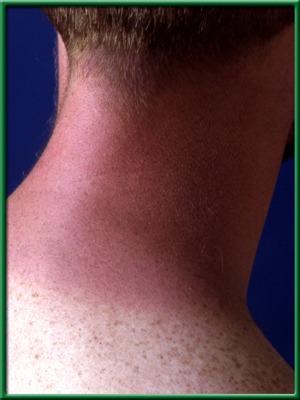 Skin Injury and Healing
First-degree burns, such as a mild sunburn, involve the death of epidermal cells and are characterized by redness and mild pain.
First-degree burns usually heal in about one week without leaving a scar.
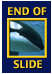 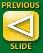 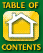 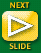 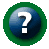 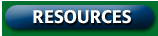 Section 34.1 Summary – pages 893-898
Skin injury and healing: burns
3rd degree burns:
Destroy both epidermis and dermis
Skin function is lost and skin grafts maybe required to replace lost skin
Some healthy skin can be removed from another area and placed on the hurt part
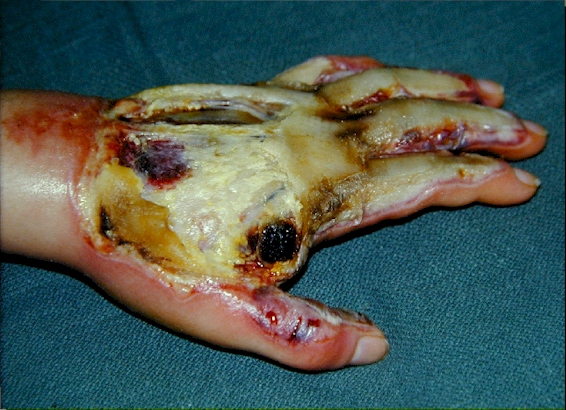 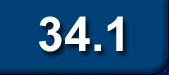 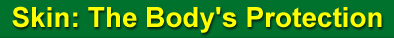 Skin Injury and Healing
Second-degree burns involve damage to skin cells of both the epidermis and the dermis and can result in blistering and scarring.
The most severe burns are third-degree burns, which destroy both the epidermis and the dermis.
With this type of burn, skin function is lost, and skin grafts may be required to replace lost skin.
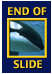 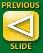 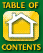 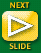 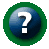 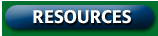 Section 34.1 Summary – pages 893-898
What has the greatest danger to a patient who has had damage to the skin?
Loss of oils produced by the skin
Excessive muscle contractions in the damaged area.
Infections in uncovered tissues
Damaged tissue entering the blood stream
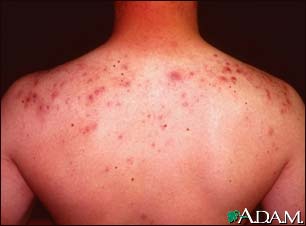 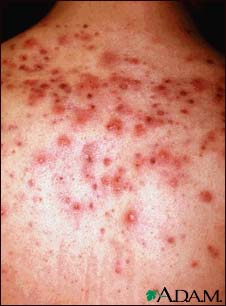 Zits/ Pimples
Acne is a skin condition characterized by whiteheads, blackheads, and inflamed red pimples or "zits."
Alternative Names:Acne vulgaris; Cystic acne; Pimples; Zits
Causes
Acne occurs when tiny holes on the surface of the skin, called pores, become clogged. Each pore is an opening to a canal called a follicle, which contains a hair and an oil gland. Normally, the oil glands help keep the skin lubricated and help remove old skin cells. When glands produce too much oil, the pores can become blocked, accumulating dirt, debris, and bacteria. The blockage is called a plug 
https://health.google.com/health/ref/Acne
Ways to keep skin healthy
Change your pillow case often.
Wash your face at least twice a day
Moisturize with a skin conditioner that has glycerin.
Do not pick at zits.
Exercise to release stress
Regulate hormones
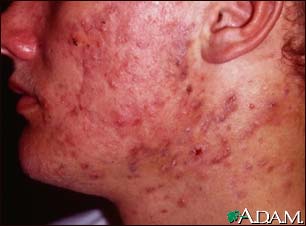 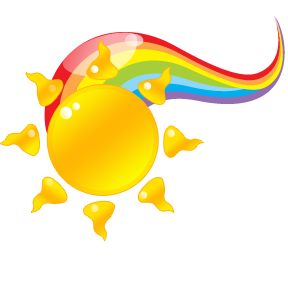 Good Morning! 12/5/13
Objective: You will learn about the different systems found in the human body; their components and functions.

Agenda: 
1) Introduce body systems activity
2) Work on posters
*Turn in notebooks before you leave!!!!


 Warm-up: What is one thing you learned in the human body video from yesterday?
Body Systems Poster Project:
Each group will be assigned to complete one of the following body systems:
Endocrine system
Nervous System
Muscular System
Digestive System
Circulatory System
Respiratory System
Immune System
Integumentary System
Skeletal System
Urinary System
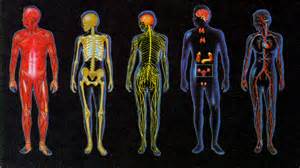 Each group’s project should include the following:
Pg 61 NB Notes on SYstem
The diagram of the body system should be presented on poster paper. Keep your diagram large, so that your illustrations are very clear. You may draw, trace, or use pictures to illustrate your system. Use colored markers or pencils.
 
Clearly print the labels of all the body parts that make up the system. If you draw the diagram, use a ruler to draw a straight line from the body part to the label. Remember to check your spelling.
Period 1
Reggie & Andre – Nervous
Mena, Arkadeus, Nelly – Skeletal
Salman, Jessica D., Sarah, Cameron – Circulatory
Mikaela, Mallory, Prava, Jaime– Immune
Laura, Hanna, Pawan, Brycelyn– Muscular
Pretti, Viktoria, Maria– Respiratory
Edith, Jennifer, Rosario, Jessica L.– Digestive
Bianca, Julissa, Lindsey– Integumentary
Ujjval, Baheer, Matt, Liam- Endocrine
Gina, Justus, Marina, Levi - Excretory
Period 4
William L – Nervous
Sam, Claire, Vika & Anastasiya – Skeletal
Eric, John, Adam & Mikin  – Circulatory
William C, Roman, Antonio & Virak – Immune
Landon, Jenna, Valerie & Gagandeep – Muscular
Kara & Alissa – Respiratory
Zak, Mendy & Beatrice– Digestive
 Lupita & Stan– Integumentary
Shabnam , Gabe, Emily & Justin - Endocrine
On your poster include:	Innerbody.com
Name the System at the Top
Trace the body shape of the person onto the paper.
Draw, Print the cells, tissues, organs that represent the system of that organism.
Write the function of your system and why it is important. 
Explain how the system works. (this may be the same as your prompt)
How does your system coordinate with other systems?  
Write a few examples of what happens if the system does not function properly. This section should include different diseases you can get if the system is not working properly.
Address the specific prompt that you were given about your body system (on the small piece of paper).
Where to get your information?
Text books-anatomy and physiology
resource books
Internet- if you have a question about a websites reliability, ASK!
Homeostasis?
Bones: The Body’s Support 34.212/06  Obj.: TSW learn how bone is formed and identify the structure and functions of the skeletal system by completing your warm up/ Physiology 					Project. P.152NB
Compare & Contrast the four main kinds of movable joints and provide an example of each.
How is compact bone structurally different from spongy bone?
Why is the skeletal system important?
Most missed questions on the ecology Benchmark
An uncut lawn becomes a meadow and eventually a forest. This process is an example of
Aphotic zones
Primary succession 
Estuary
Secondary succession
Secondary succession
Which of the following problems do immigration and emigration pose for demographers (people who study populations)?
Demographers must provide for more city services.
Demographers can not identify the age structure of immigrants
Demographers find it difficult to make predictions about populations.
Demographers study growth rates, age structures and geographic distributions of populations.
Demographers find it difficult to make prediction about populations.
In most stable freshwater environments, populations of Daphnia are almost entirely female and reproduce asexually.  However, males are observed in low oxygen environments or when food is scarce.  Based on there observations, a researcher suggests that male Daphnia develop in response to unfavorable environmental conditions.  This is an example of:
Result		
Hypothesis
Theory		
Procedure
Hypothesis
Energy Flow in an ecosystem is not cyclic because energy is:
Destroyed as it is used.
Converted to many kinds of useful energy.
Increased as you go up the energy pyramid.
No longer useful when it is converted to heat.
No longer useful when it is converted to heat.
In the North Sea, tuna(fish) feed on Herring (Fish) and Herring feed on Sand eels.  Cod (Fish) and seabirds also feed on the eels.  Assuming that North Sea Fisherman over fish Cod and Herring to the point that their population s greatly decrease, what is the most likely result on the tuna and seabird populations?
Tuna and seabird populations will both increase.
Tuna population will increase while seabirds will decrease.
Tuna population will decrease while seabirds will increase.
Tuna and seabird populations will both decrease.
Tuna population will decrease while seabirds will increase.
Assume that 10,000 calories of energy is captured by grass in a field.  Insects consume the grass.  Birds consume the insects.  How much energy is available to the birds?
10,000 calories
1,000 calories
100 calories
10 calories
100 calories
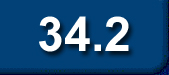 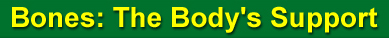 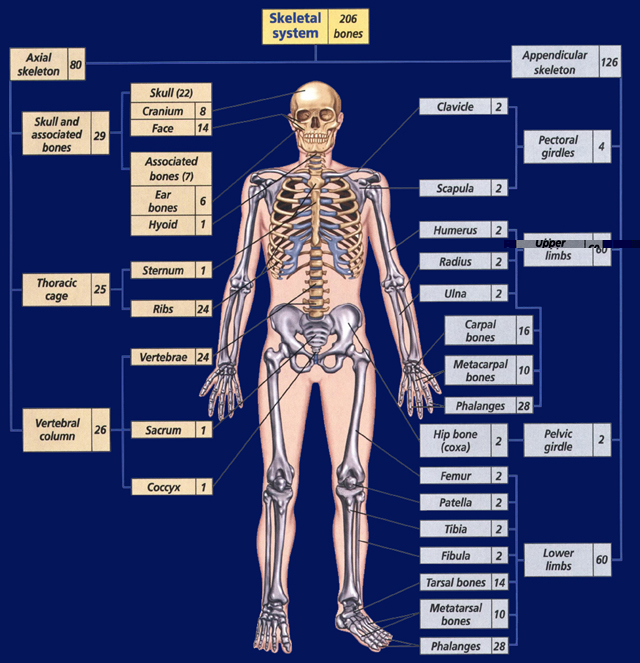 Skeletal System Structure
The adult human 	skeleton contains 	about 206 bones.
Its two main parts 	are shown.
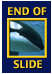 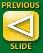 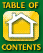 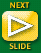 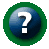 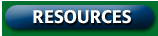 Section 34.2 Summary– pages 899-904
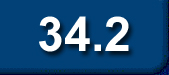 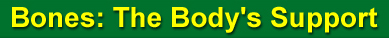 Joints: Where bones meet
Joints are often held together by ligaments.
A ligament is a tough band of connective 		tissue that attaches one bone to another.
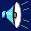 In movable joints, the ends of bones are 		covered by cartilage.
This layer of cartilage allows for smooth 		movement between the bones.
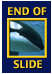 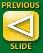 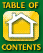 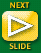 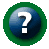 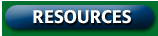 Section 34.2 Summary– pages 899-904
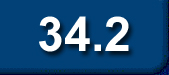 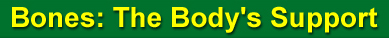 Joints: Where bones meet
In addition, joints such as those of the 	shoulder and knee have fluid-filled sacs 	called bursae located on the outside of 	the joints.
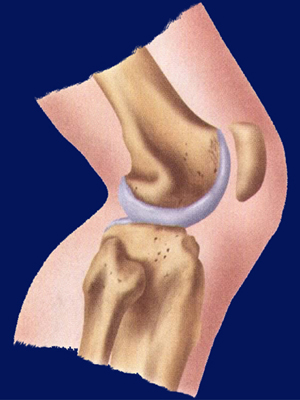 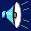 The bursae act to decrease 		friction and keep bones and 		tendons from rubbing against 	each other.
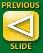 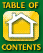 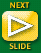 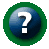 Section 34.2 Summary– pages 899-904
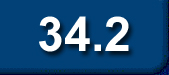 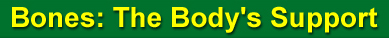 Joints: Where bones meet
Tendons, which are thick bands of connective tissue, attach muscles to bones.
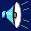 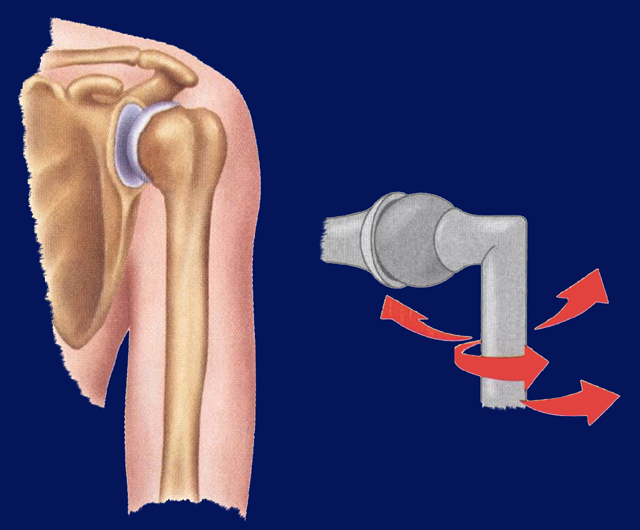 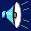 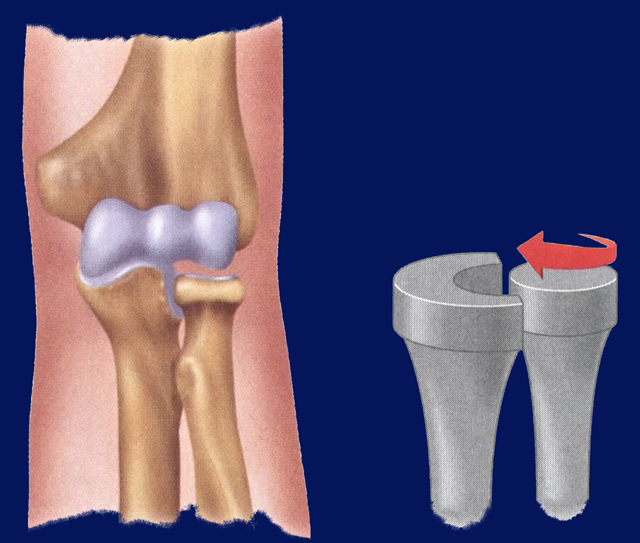 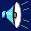 Ball and Socket
Pivot
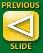 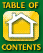 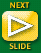 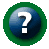 Section 34.2 Summary– pages 899-904
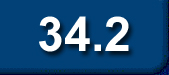 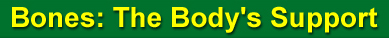 Joints: Where bones meet
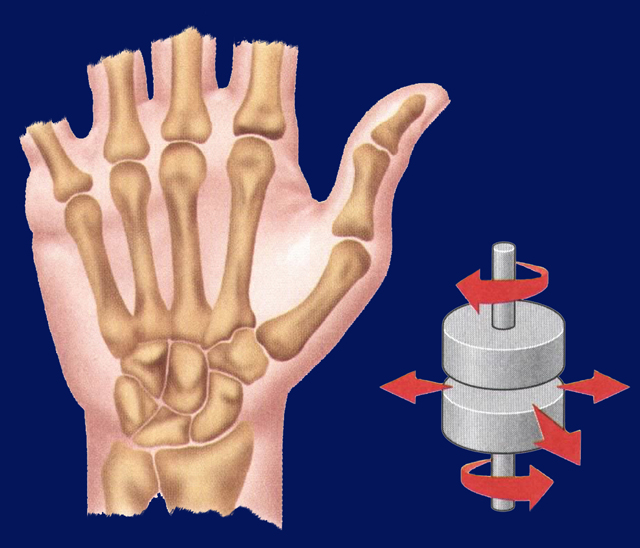 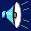 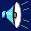 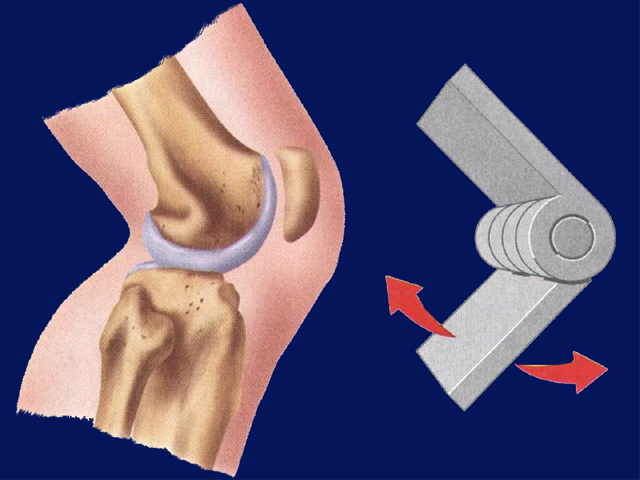 Hinge
Gliding
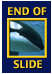 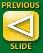 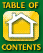 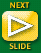 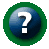 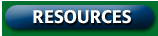 Section 34.2 Summary– pages 899-904
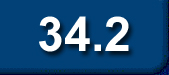 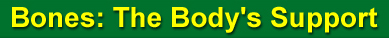 Joints: Where bones meet
One common joint disease is arthritis, an inflammation of the joints.
One kind of arthritis results in bone spurs, or outgrowths of bone, inside the joints.
Such arthritis is especially painful, and often limits a person’s ability to move his or her joints.
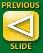 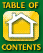 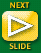 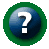 Section 34.2 Summary– pages 899-904
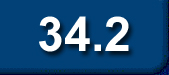 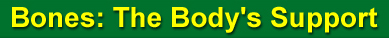 Compact and spongy bone
Bones are composed of two different types of bone tissue: compact bone and spongy bone.
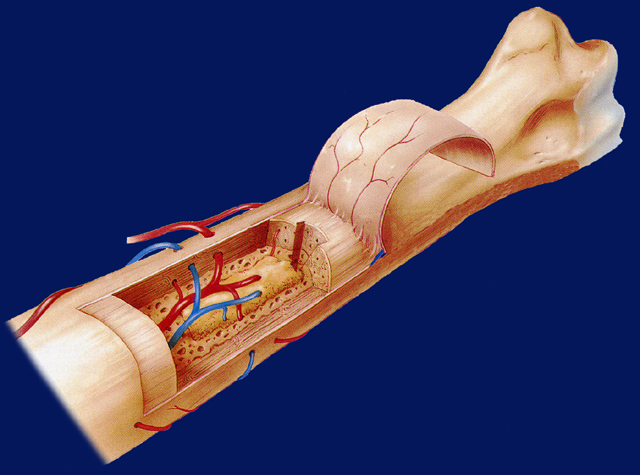 Spongy bone
Marrow cavity
Humerus
Compact bone
Periosteum
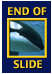 Artery
Vein
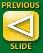 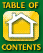 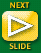 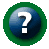 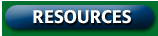 Section 34.2 Summary– pages 899-904
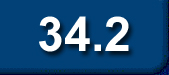 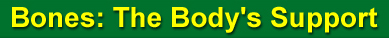 Compact and spongy bone
Surrounding every bone is a layer of hard 		bone, or compact bone.
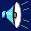 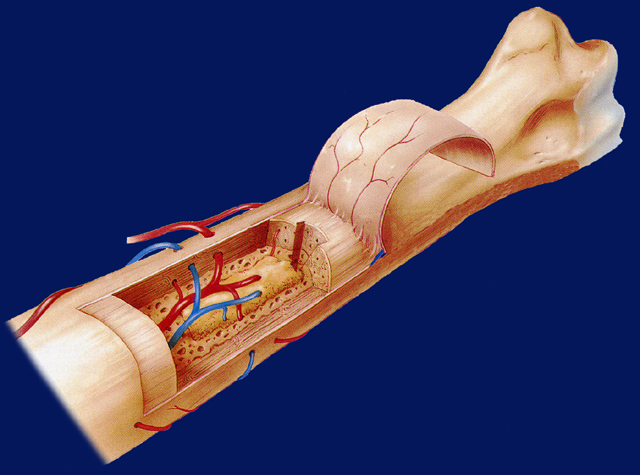 Spongy bone
Marrow cavity
Humerus
Compact bone
Periosteum
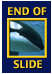 Artery
Vein
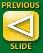 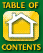 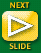 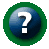 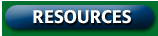 Section 34.2 Summary– pages 899-904
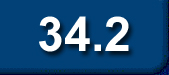 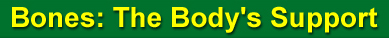 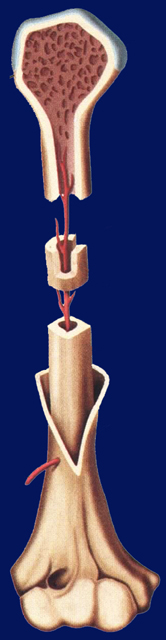 Cartilage
Compact and spongy bone
Spongy
bone
Running the length of 		compact bone are tubular 		structures known as osteon 	or Haversian (ha VER zhen) 	systems.
Marrow
cavity
Compact
bone
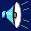 Membrane
Compact bone is made up of repeating units of osteon systems.
Blood 
vessel
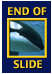 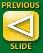 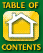 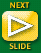 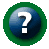 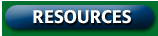 Section 34.2 Summary– pages 899-904
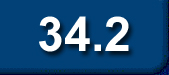 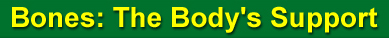 Compact and spongy bone
Osteon systems
Capillary
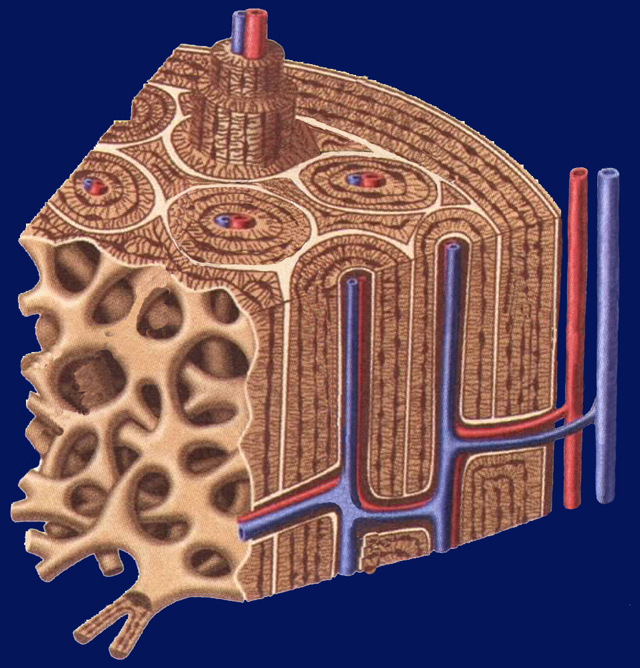 Living bone cells, or osteocytes (AHS tee oh sitz), receive oxygen and nutrients from small blood vessels running within the osteon systems.
Vein
Artery
Spongy bone
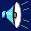 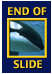 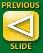 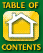 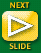 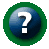 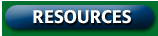 Section 34.2 Summary– pages 899-904
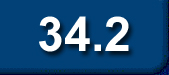 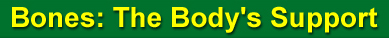 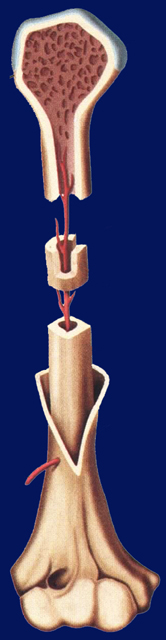 Cartilage
Compact and spongy bone
Spongy
bone
Compact bone surrounds 	less dense bone known as 	spongy bone because, like 	a sponge, it contains many 	holes and spaces.
Marrow
cavity
Compact
bone
Membrane
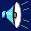 Blood 
vessel
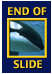 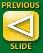 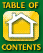 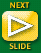 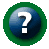 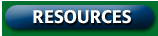 Section 34.2 Summary– pages 899-904
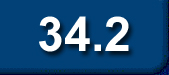 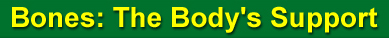 Bone growth
Your bones grow in both length and diameter.
Growth in length occurs at the ends of bones 	in cartilage plates.
Growth in diameter occurs on the outer 		surface of the bone.
After growth stops, bone-forming cells are 	involved in repair and maintenance of bone.
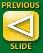 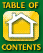 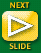 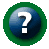 Section 34.2 Summary– pages 899-904
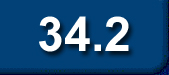 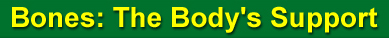 Skeletal System Functions
The primary function of your skeleton is to provide a framework for the tissues of 	your body.
The skeleton also protects your internal 		organs, including your heart, lungs, and 		brain.
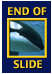 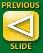 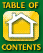 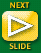 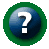 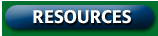 Section 34.2 Summary– pages 899-904
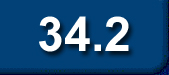 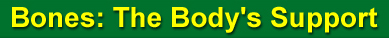 Skeletal System Functions
Muscles that move the body need firm points of attachment to pull against so they can work effectively.
The skeleton provides these attachment points.
Bones also produce blood cells.  Red marrow is the production site for red blood cells, white blood cells and cell fragments involving blood clotting.
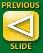 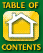 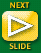 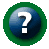 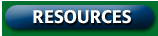 Section 34.2 Summary– pages 899-904
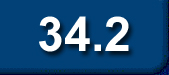 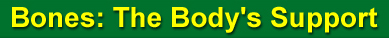 Bones store minerals
Your bones serve as storehouses for 		minerals, including calcium and phosphate.
Calcium is needed to form strong, healthy bones and is therefore an important part of your diet.
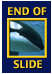 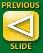 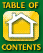 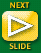 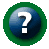 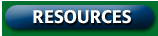 Section 34.2 Summary– pages 899-904
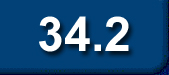 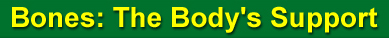 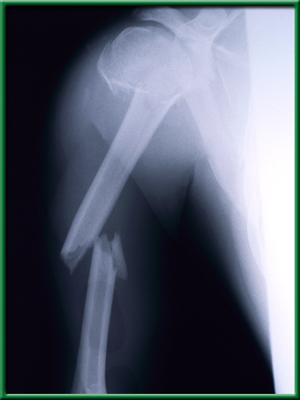 Bone injury and disease
Bones tend to become more brittle as their composition changes with age.
For example, a disease called osteoporosis (ahs tee oh puh ROH sus) involves a loss of bone volume and mineral content, causing the bones to become more porous and brittle.
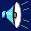 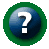 Section 34.2 Summary– pages 899-904
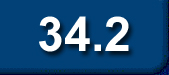 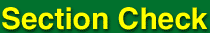 Question 1
What type of joint is illustrated in this image?
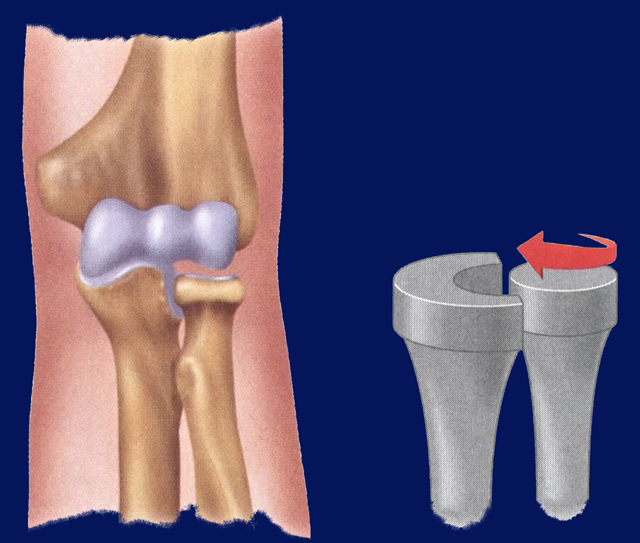 A.  ball and socket
B.  hinge
C.  pivot
D.  gliding
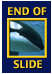 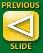 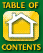 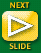 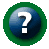 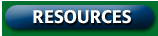 Section 2 Check
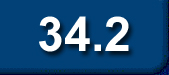 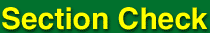 The answer is C. Pivot joints allow bones to twist around each other.
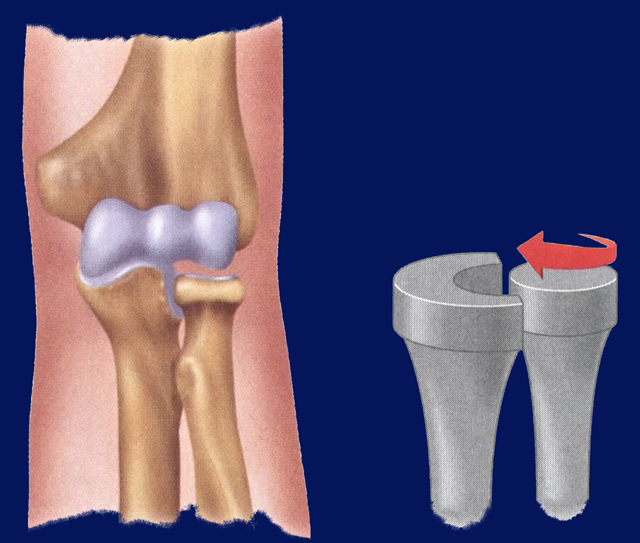 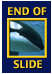 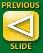 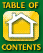 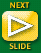 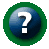 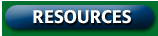 Section 2 Check
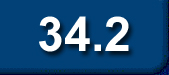 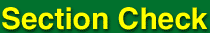 Question 2
Where, on the body, would you find bursae?
A.  skull
B.  hands
C.  shoulder
D.  pelvis
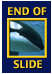 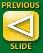 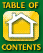 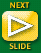 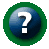 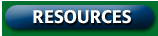 Section 2 Check
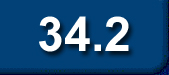 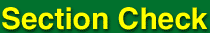 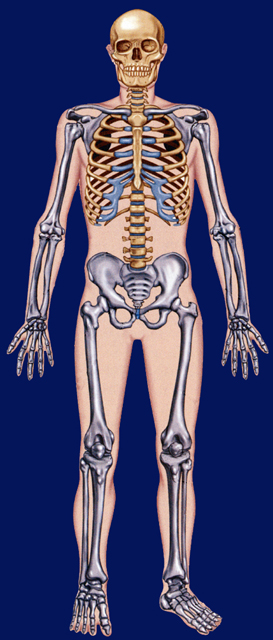 The answer is C, shoulder. Bursae are fluid-filled sacs located on the outside of the joints. They act to decrease friction.
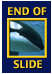 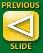 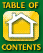 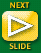 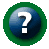 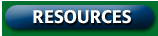 Section 2 Check
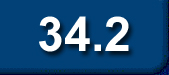 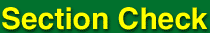 Question 3
What disease causes the bones to become brittle?
A.  arthritis
B.  osteoporosis
C.  a sprain
D.  phosphate deficiency
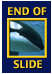 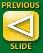 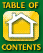 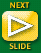 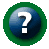 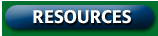 Section 2 Check
The answer is B. Osteoporosis involves a loss of bone volume and mineral content.
Skin Poster
Title- at the top
Function of Skin-There are 4.
Parts of the Skin –Include Epidermis & Dermis
Disease- focus on one
Picture - labeled
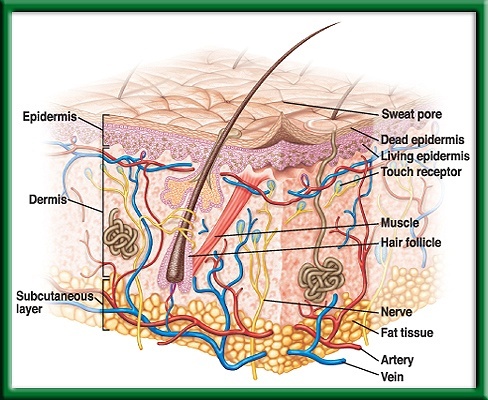 Immune System Poster – CH 18
What is a Virus?
What is a Bacteria
Draw pictures of both and label them
What do they need to grow and reproduce?
How do we use medicine to treat them?
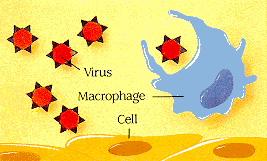 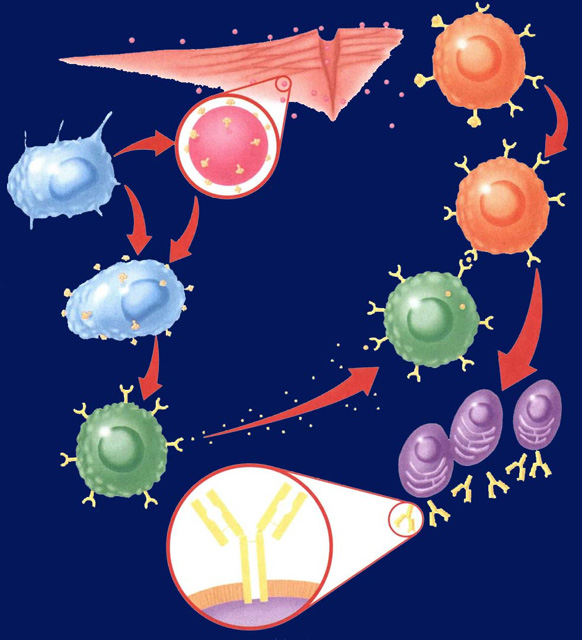 Pathogens
DNA
Virus is a disease causing particle containing DNA
Virus needs a home cell to reproduce. 
There is NO medicine (at the moment) to fight viruses.
Bacteria is a disease causing organism that is prokaryotic 
They need an environment and food to reproduce.
Antibiotics are prescribed to fight off bacteria
VIRUS
Cell
White Blood Cell
Bacteria
Immune System Poster
Skin protects us from sun, keeps us warm, keeps bacteria out, and lets us feel things 

Ring Worm- A parasitic fungus that infects the skin, causing a ring-like rash
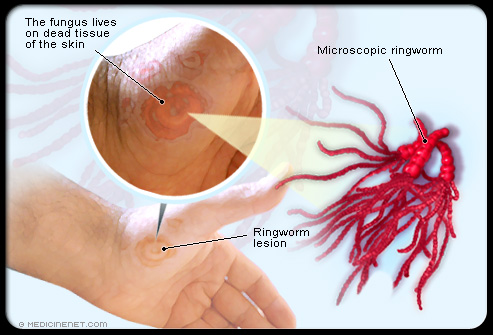 Skin Deep Basic Concepts 34.1
Skin oils prevent it from drying out, soft & pliable, inhibit the growth of some bacteria.
The primary function of the sweat glands is to maintain a normal body temperature  during exercise or in the heat.
Sensory nerves are sensitive to external stimuli such as pressure, pain, heat, & cold (goose bumps)
Differences in the pigmentation of the skin result from greater or lesser amount of the pigment  (Protein) Melanin found in the Epidermis.
Skin Deep Basic Concepts 34.1
The hair follicle is located in the dermis layer.  It is involved with protecting the skin from injury & sun and provides insulation, or coolness.
They provide protection for the living cell layers beneath them.
Hands & feet have ridges & grooves that provide traction & increase friction.
Fat provides insulation & protects against heat loss.  It also cushions the body against mechanical injury & store energy.
12/6 The Human Body Unit 10 CH 34.2 & 34.3Obj. TSW learn about the different parts of the body by doing a poster of each system and presenting it to the class. P. 62 NB
Compare & Contrast compact bone and spongy bone.
Compare & contrast Red Marrow and Yellow marrow.
Identify the three types of muscle.
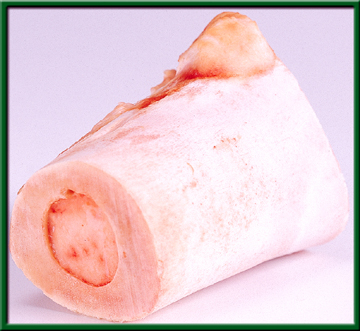 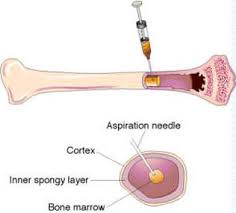 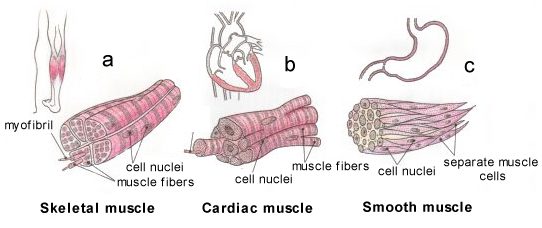 Bones: The Body’s Foundation 34.212/6 Obj. TSW learn how bone is formed and identify the structure and functions of the skeletal system and compete putting Mr. Bones together. P.62 NB
Compare and contrast the axial and the appendicular skeletons.
 How does bone form?
Compare and contrast red and yellow marrow.
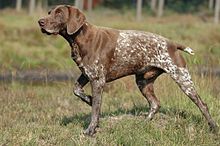 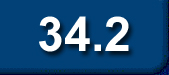 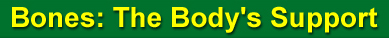 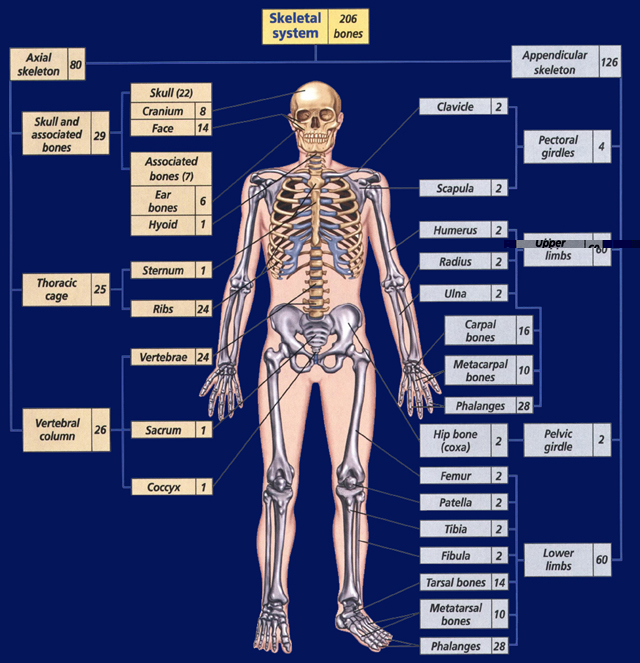 Skeletal System Structure
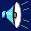 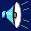 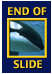 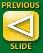 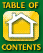 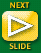 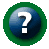 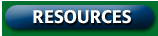 Section 34.2 Summary– pages 899-904
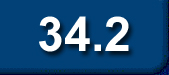 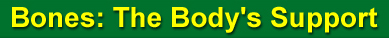 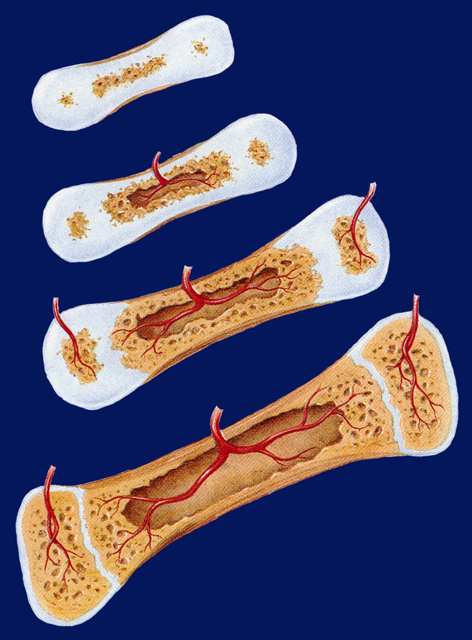 Cartilage
Formation of Bone
The skeleton of a 		vertebrate embryo is 	made of cartilage.
Blood supply
Bone
By the ninth week of 	human development, 	bone begins to replace cartilage.
Marrow cavity
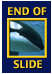 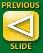 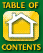 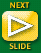 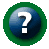 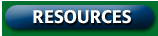 Section 34.2 Summary– pages 899-904
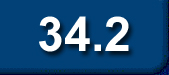 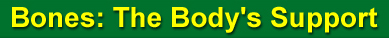 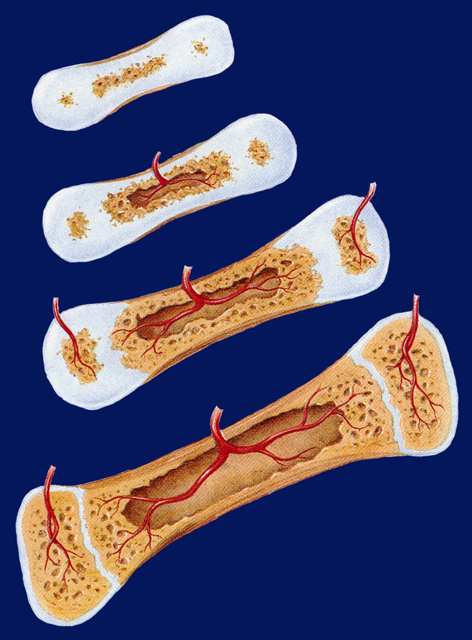 Cartilage
Formation of Bone
Blood vessels 		penetrate the 			membrane covering 	the cartilage and 		stimulate its cells to 	become potential 		bone cells called 		osteoblasts.
Blood supply
Bone
Marrow cavity
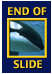 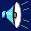 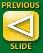 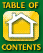 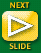 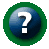 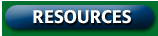 Section 34.2 Summary– pages 899-904
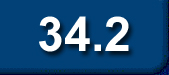 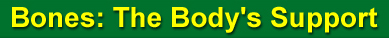 Formation of Bone
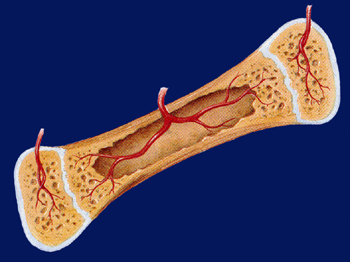 These potential bone cells secrete a protein called collagen in which minerals in the bloodstream begin to be deposited.
Marrow cavity
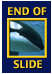 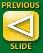 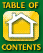 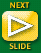 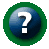 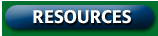 Section 34.2 Summary– pages 899-904
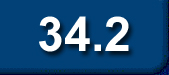 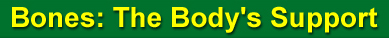 Formation of Bone
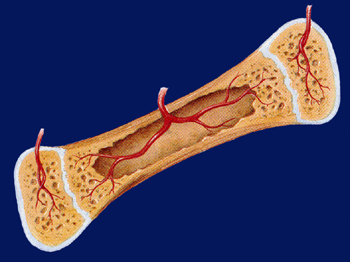 The deposition of 		calcium salts and other ions hardens 
the newly formed 
bone cells, now 
called osteocytes.
Marrow cavity
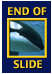 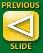 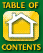 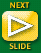 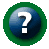 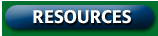 Section 34.2 Summary– pages 899-904
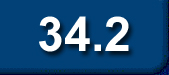 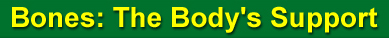 Skeletal System Functions
Bones also produce blood cells.
Red marrow—found in the humerus, 		femur, sternum, ribs, vertebrae, and 		pelvis—is the production site for red 		blood cells, white blood cells, and cell 	fragments involved in blood clotting.
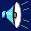 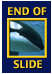 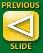 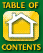 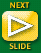 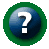 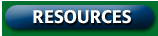 Section 34.2 Summary– pages 899-904
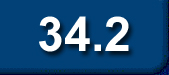 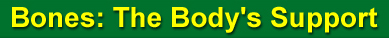 Skeletal System Functions
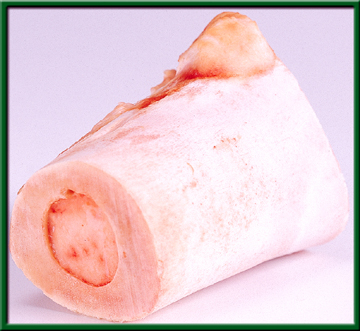 Yellow marrow, 	found in many 	other bones, 		consists of stored 	fat.
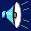 Yellow bone marrow
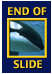 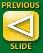 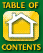 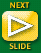 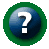 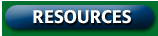 Section 34.2 Summary– pages 899-904
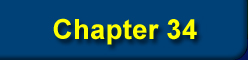 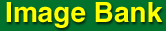 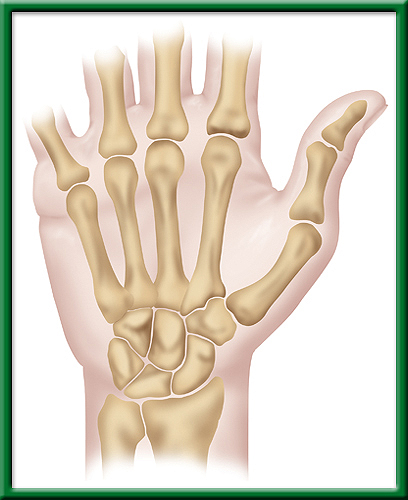 Skeletal Hand
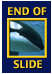 To return to the chapter summary click escape or close this document.
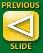 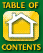 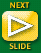 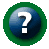 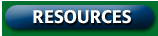 Bones 34.24/29 Obj. Stds. will learn how bone is formed and identify the structure and functions of the skeletal system. P.116 NB
Compare & contrast a ligament and a tendon.
Compare & contrast osteocytes & osteoblasts.
Identify sources of Calcium in your diet.
Digestive & Endocrine Systems CH 35.1 & 35.35/13 Obj. TSW identify & explain the parts of the human digestive & endocrine systems, then make a Booklet explaining in detail the two 				systems. P.62 NB
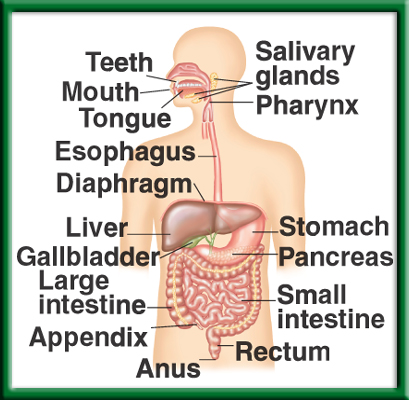 List the parts and functions of the digestive system, how does it maintain homeostasis?
Explain peristalsis.
What is adrenaline? What system is it part of & what response does it produce?
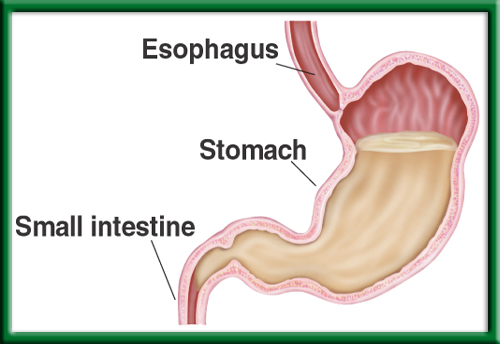 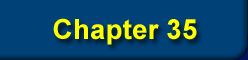 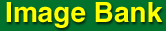 #1. The Digestive System
It maintains homeostasis by regulating water, energy, vitamins, minerals and waste from food.
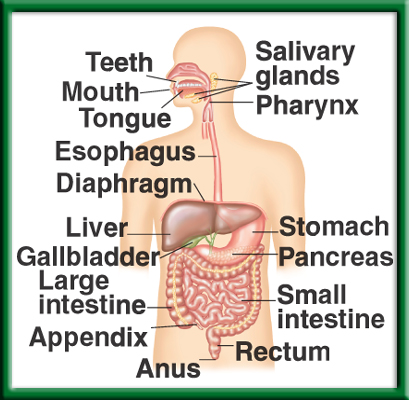 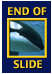 To return to the chapter summary click escape or close this document.
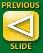 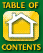 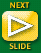 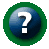 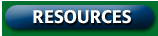 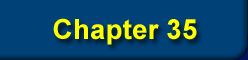 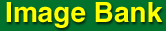 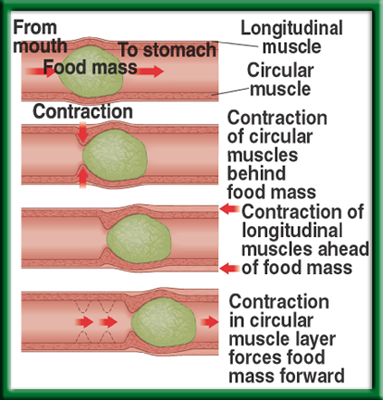 #2. Peristalsis
Muscular contractions that moves food through the digestive system.
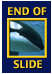 To return to the chapter summary click escape or close this document.
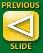 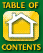 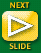 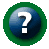 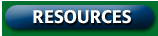 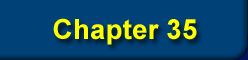 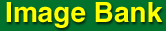 #2.
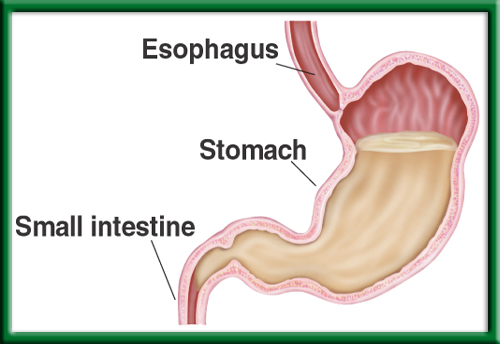 Stomach
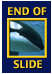 To return to the chapter summary click escape or close this document.
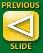 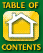 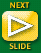 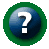 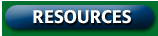 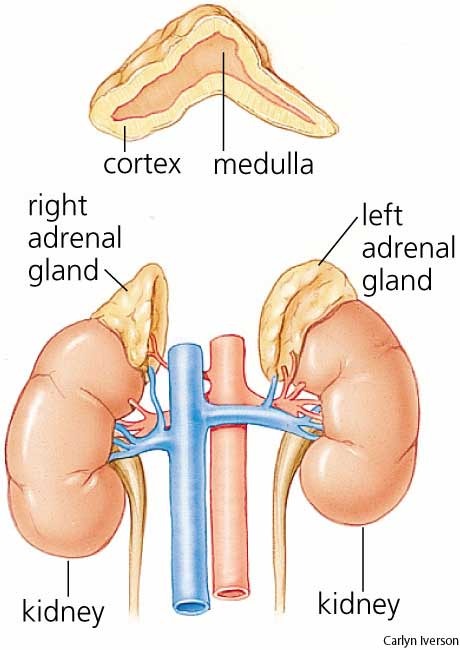 #3. Adrenal Glandsecretes adrenaline in times of stress and creates the Fight or Flight Response
Problem Solving Lab 35.2 P. 928BB P. 67 NB
BMI = 22.7; Normal Weight
The person could reduce his or her calorie intake, &/or increase activity level.
His Calorie intake is in balance with his expenditure.
The test may overestimate the amount of body fat for a person who is well muscled, & may underestimate the amount of body fat for a person who is very thin but not well muscled.
OBESE = 25% greater chance of having : Cancer, Diabetes, Heart Disease or a Stroke
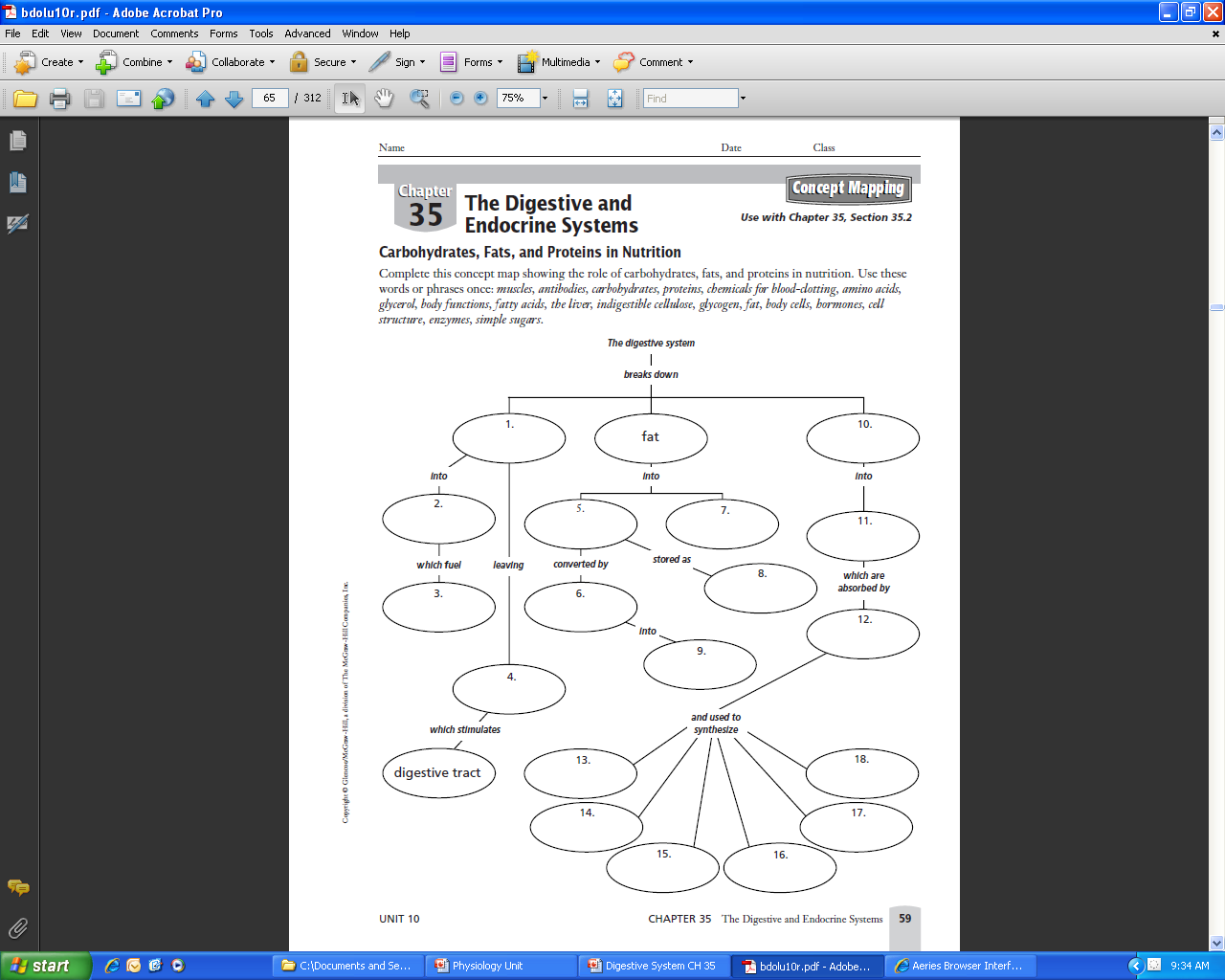 Muscles
Antibodies
Carbohydrates
Proteins
Chemicals for blood clotting
Amino acids
Glycerol
Body functions
Fatty acids
The liver
Indigestible cellulose
Glycogen
Fat
Body cells
Hormones
Cell structure
Enzymes
Simple sugars
3 – 4 sentence summary
P. 65NB
Mini Lab 35.1	p.927 BB
P. 65NB
Condensed soup means you need to add a liquid like water, milk or other liquid.

Soup A  better for a person with diabetes.


Soup A has less sugar & may be better for a person with diabetes.
Soup B has less salt & may be better for a person with heart disease.
Soup B is better for someone who has to reduce there calorie intake.
Soup A is better for someone reducing there calories
The conventional – for taste,  the Heart Healthy because I want to be healthy and set a good example for my brothers and sisters who may be at risk for heart disease.
Mini Lab 35.1	p.927 BB
P. 65NB
Yes, the soup provides more than 30% of sodium.
How might sodium affect someone with heart disease?
2. 6g Fat x 9 Cal/g = 54 Calories of saturated fat/ serving.  54 calories/ 140 calories = 39%
Yes, although it is high in sodium.
What might make the soup healthy?
Vitamin A, low calories, decent amount of protein, 20 % fiber.
12/ 10  Homeostasis & Endocrine System CH 35.3Obj. TSW draw and describe a Negative Feedback System involving the Endocrine System.  P. 66 NB
What are the functions of the Endocrine system?
Draw the graph, explain how the body maintains homeostasis.
Why does the hormone production increase?
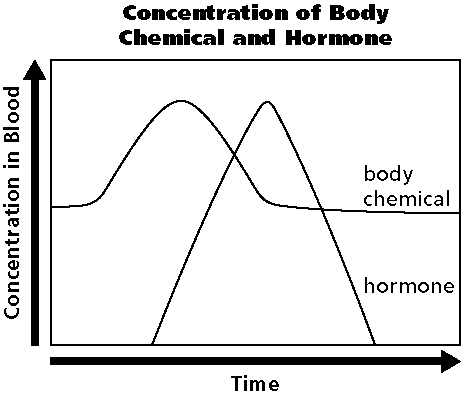 Digestive System Story Book Use the Internet & CH 35 P. 917 – 923 BB Due May 21st
Include the Mouth, Enzymes, Esophagus, Stomach, Liver, Gall Bladder, Pancreas, Sm. Intestine, Large Intestine, Rectum, Anus.
Include pictures of the digestive system
Tell a story from the perspective of a piece of food traveling through the digestive system
Include facts about the Dig. System, ie. Length of Sm. Intestine., specific enzymes used at the site.
Use appropriate vocabulary words – Peristalsis
Where are Proteins, Carbohydrates and Lipids digested and absorbed?
Physiology Project due Jan. 7th
Research Physiology Web sites:
Describe what the particular organ system or subsystem does.
Name and describe its major parts, at least 3.
Write a paragraph summarizing what you saw when you did research. P. 145 NB
Cite you sources.

At the Interactive Body Atlas and Disease site:
			http://health.discovery.com
Pick one of the 150 conditions & disorders of the human body.
Describe the major organs & body parts involved.
Describe how the condition or disorder affects these organs.
Describe possible treatments or cures.
Write a one page report on your findings. P. 147 NB
(Honors Bio. –Type your report and have your previous paragraph attached to the back).
Cite your Sources
12/11 Nervous System 36.1  Obj. TSW explain the roles of the sensory neurons, interneurons, and motor neurons in sensation, thought and response by doing a lab on reaction response.  P.68 NB
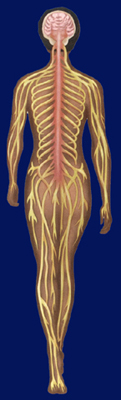 Describe, draw, and label a neuron.
Explain the functions of each type of neuron: sensory, interneuron, and motor.
What is a reflex, write an example?
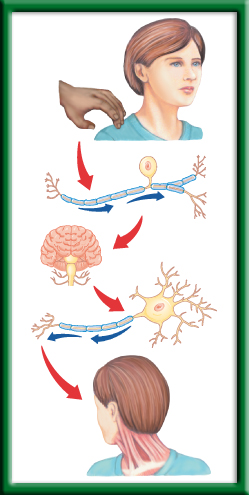 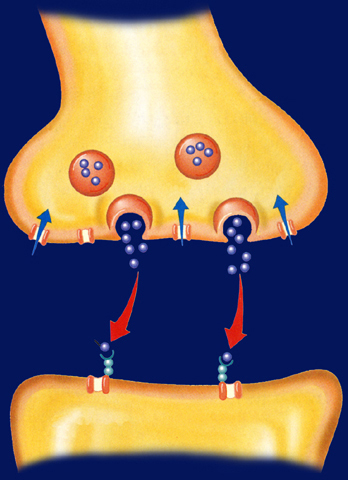 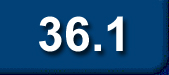 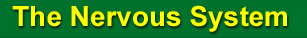 Neurons: Basic Units of the Nervous System
Neurons conduct impulses throughout the nervous system.  Draw this picture
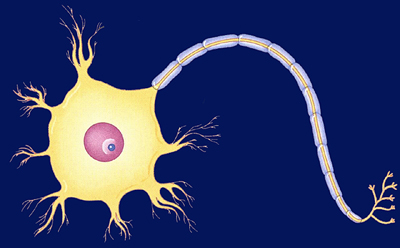 Dendrite
Myelin sheath
Axon
Nucleus
Axon endings
Cell body
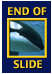 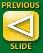 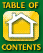 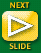 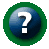 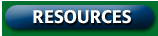 Section 36.1 Summary – pages 943 - 950
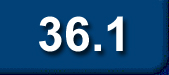 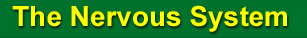 Neurons: Basic Units of the Nervous System
Neurons fall into three categories: sensory neurons, motor neurons, and interneurons.
Sensory neurons carry impulses from the body to the spinal cord and brain.
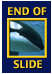 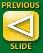 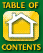 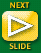 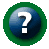 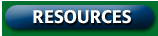 Section 36.1 Summary – pages 943 - 950
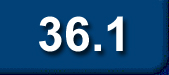 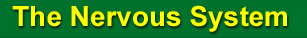 Neurons: Basic Units of the Nervous System
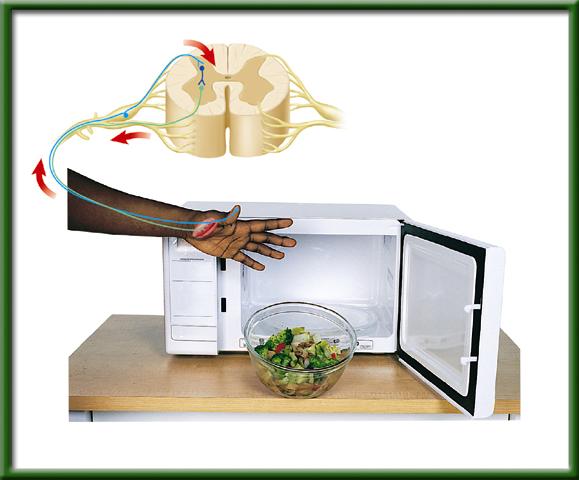 Sensory neuron
Interneurons are found within the brain and spinal cord.
Interneuron
Spinal cord
Motor neuron
Receptor in skin
Direction of impulse
Muscle contracts
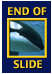 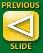 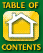 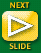 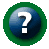 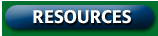 Section 36.1 Summary – pages 943 - 950
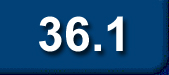 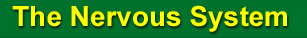 Neurons: Basic Units of the Nervous System
Motor neurons carry the response impulses away from the brain and spinal cord to a muscle or gland.
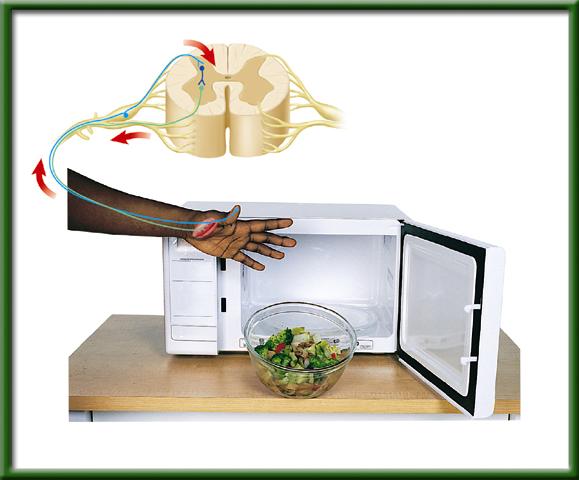 Sensory neuron
Interneuron
Spinal cord
Motor neuron
Receptor in skin
Direction of impulse
Muscle contracts
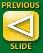 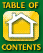 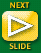 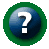 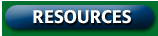 Section 36.1 Summary – pages 943 - 950
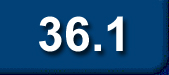 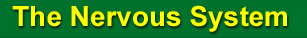 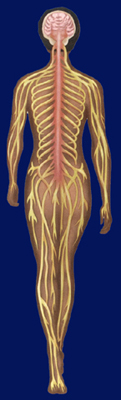 Two systems work together
Brain
Together, the central nervous system (CNS) and the peripheral nervous system (PNS) respond to stimuli from the external environment.
Spinal cord
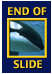 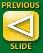 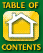 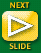 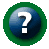 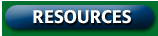 Section 36.1 Summary – pages 943 - 950
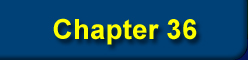 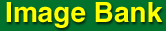 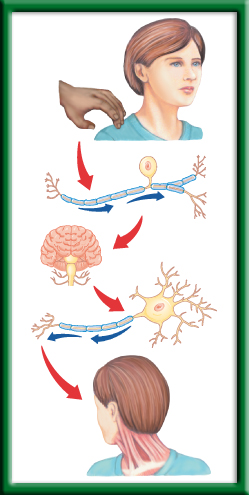 Sensory Neuron
-You sense the touch
How the Central Nervous System Works
Interneuron
-The brain processes that you have been touched.
Motor Neuron
-You turn your head to see who touched your shoulder
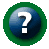 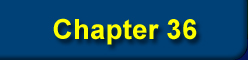 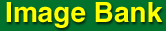 Simple Reflex
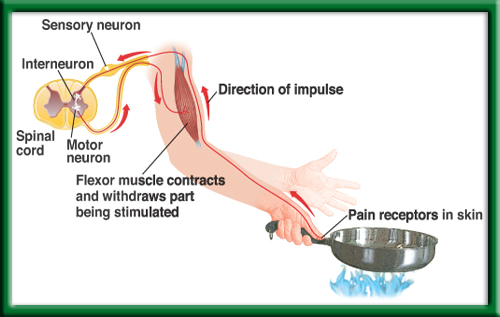 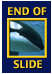 To return to the chapter summary click escape or close this document.
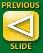 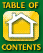 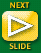 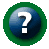 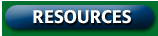 Nerve Impulses & Reflex Reactions 36.112/12 Obj. Stds. Will explain how an sensory, interneurons and motor neurons are involved in impulses, reflex reactions and the CNS & PNS.  P. 70NB
Summarize how nerve impulses travels within the nervous system.
Compare & Contrast the functions of the central and peripheral nervous systems.
Why is it nearly impossible to stop a reflex from taking place?
Nervous System
Central 
Nervous 
System (CNS)
Peripheral 
Nervous 
System 
(PNS)
Somatic 
Nervous 
System
Autonomic 
Nervous 
System
Sympathetic 
Nervous 
System
Parasympathetic 
Nervous 
System
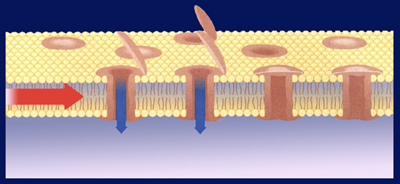 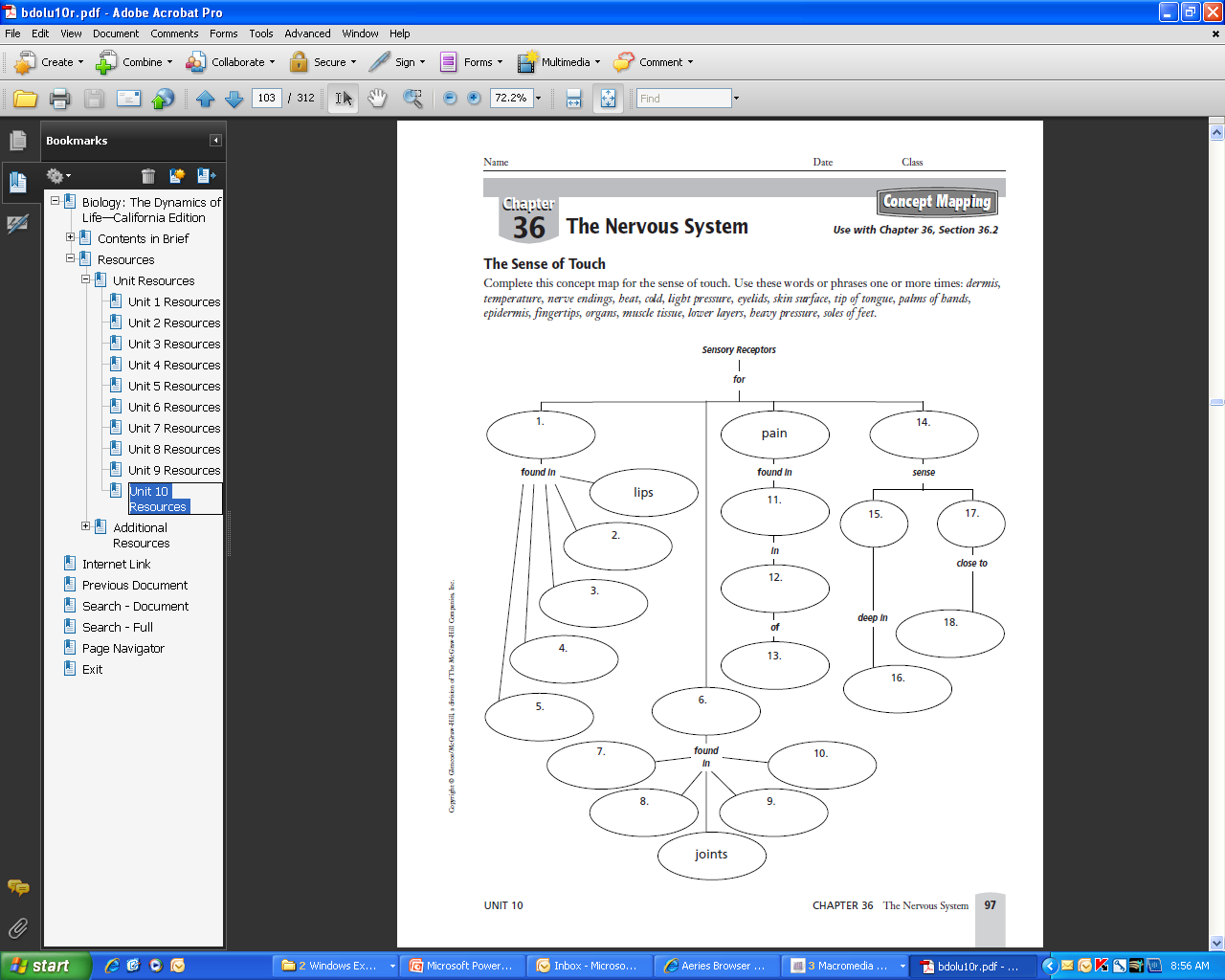 Word Bank
Dermis
Temperature
Nerve endings
Heat
Cold
Light pressure
Eyelids
Skin surface
Tip of tongue
Palms of hands
Epidermis
Fingertips
Organs
Muscle tissue
Lower layers
Heavy pressure
Soles of feet
p. 69 NB 3 sentence summary
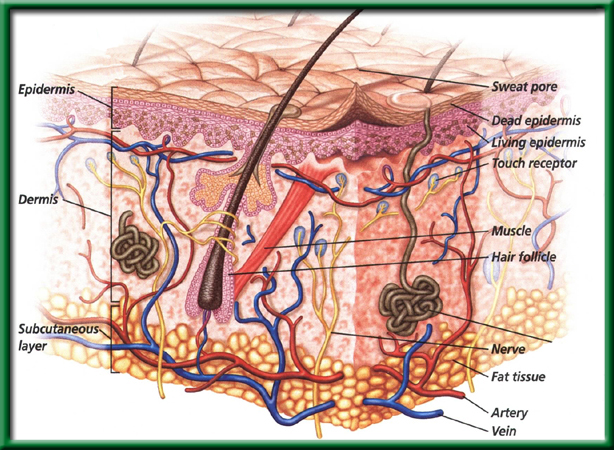 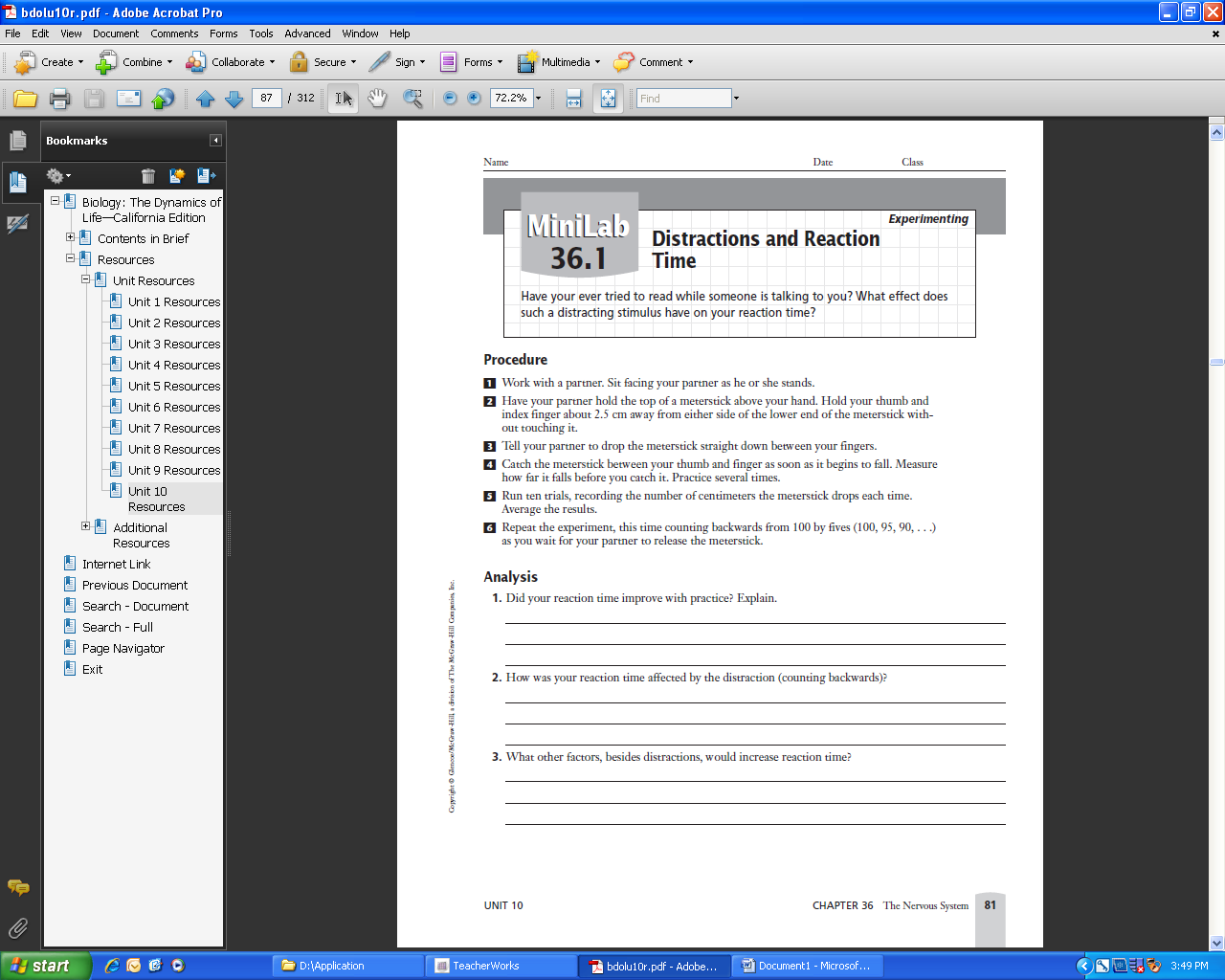 Copy this table on page 69NB.	p.948BB
Mini Lab 36.1 Distractions & reaction TimeP. 948BB  P. 69NB
Your reaction time should 
improve with time due to 
muscle memory.
2. The distraction of counting backwards probably increased your reaction time and measurement.
3. Other factors besides your distraction that may increase your reaction time are: being sick, overly tired, sound, motivation, looking away & hungry.
Foldable: Digestive System p. 63NB
Where are they digested?  Where are they absorbed?  What Enzymes are part of the processes?
Foldable	P. 71 NB
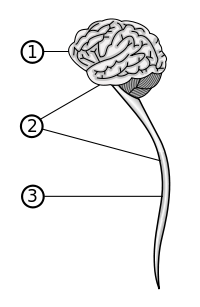 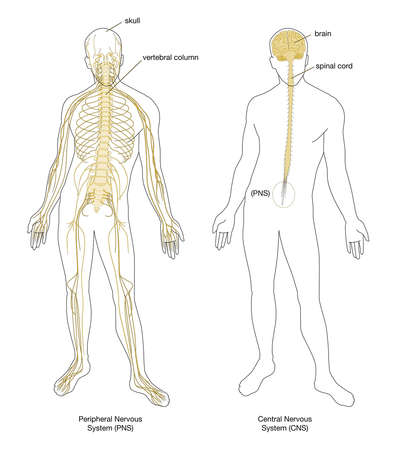 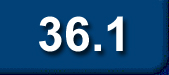 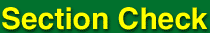 Question 1
Describe how an impulse is relayed throughout your body.
Answer
Sensory receptors produce an impulse. The sensory impulse is carried to the spinal cord and then to your brain. From there, an impulse is sent out to your motor neurons which transmit the impulse to the muscles involved in the response.
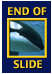 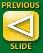 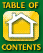 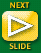 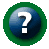 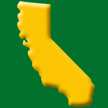 CA: Biology/Life Sciences	9d, 9e
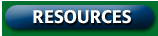 Section 1 Check
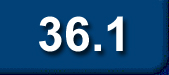 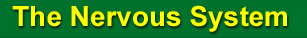 The autonomic nervous system
The autonomic nervous system carries impulses from the CNS to internal organs.
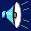 These impulses produce responses that are involuntary, or not under conscious control.
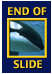 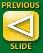 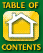 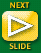 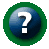 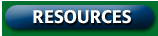 Section 36.1 Summary – pages 943 - 950
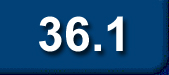 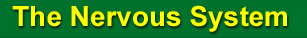 The autonomic nervous system
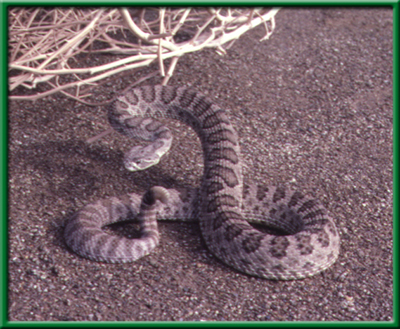 The sympathetic nervous system causes the release of hormones, such as epinephrine and norepinephrine, that results in the fight-or-flight response.
A fight-or-flight response can occur when you see a rattlesnake.
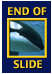 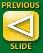 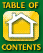 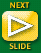 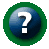 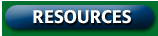 Section 36.1 Summary – pages 943 - 950
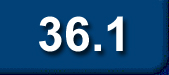 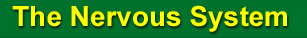 The autonomic nervous system
The parasympathetic nervous system on the other hand, controls many of the body’s internal functions when it is at rest.
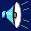 Both the sympathetic and parasympathetic systems send signals to the same internal organs.
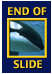 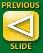 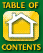 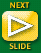 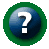 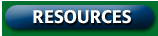 Section 36.1 Summary – pages 943 - 950
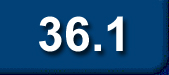 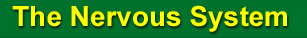 Nervous System
The autonomic nervous system
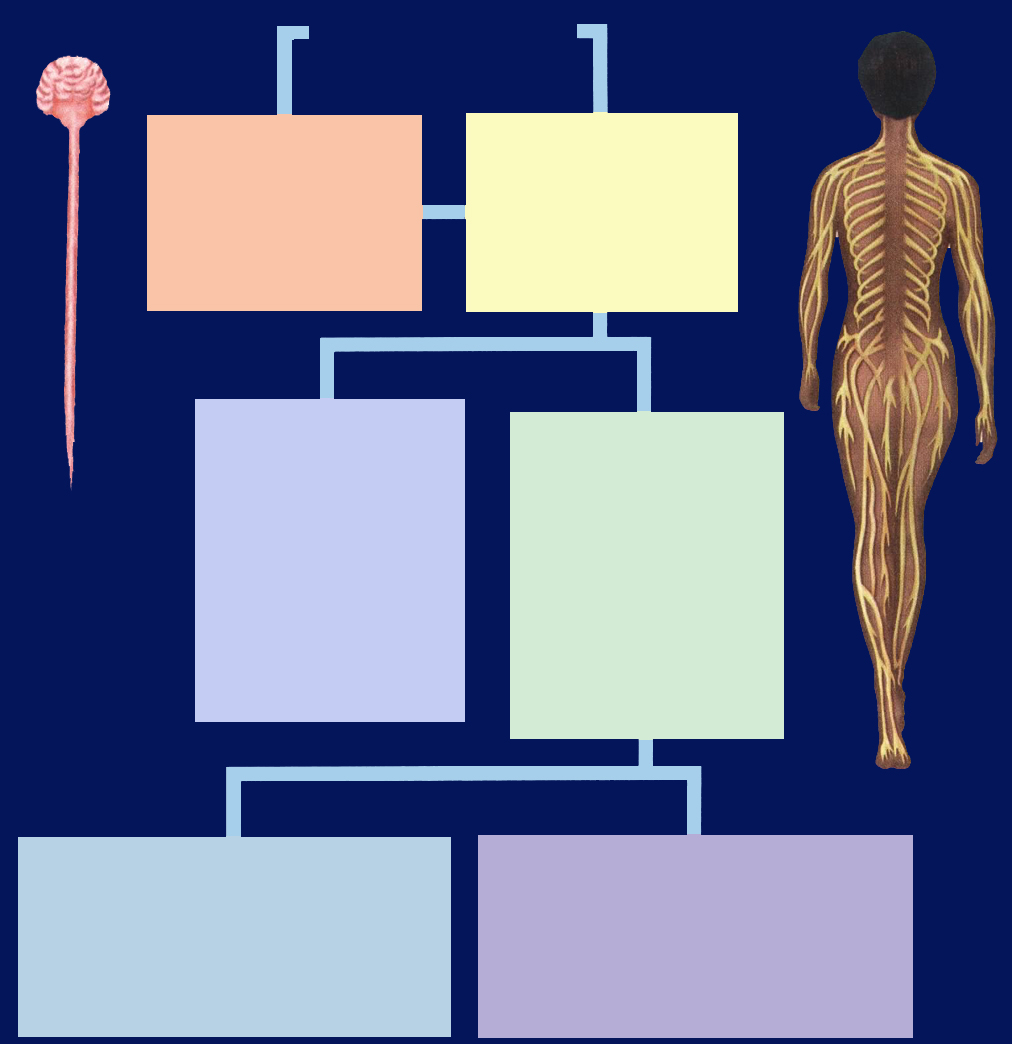 Central Nervous System (CNS)
Peripheral Nervous System (PNS)
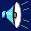 Somatic Nervous System (voluntary)
Relays information to and from skin and skeletal muscles.
Autonomic Nervous System (involuntary)
Relays information to internal organs.
Sympathetic Nervous System 
Controls organs in times of stress.
Parasympathetic Nervous System 
Controls organs when body is at rest
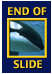 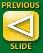 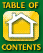 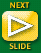 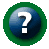 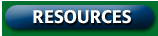 Section 36.1 Summary – pages 943 - 950
Reflexes in the somatic system
Sensory neuron
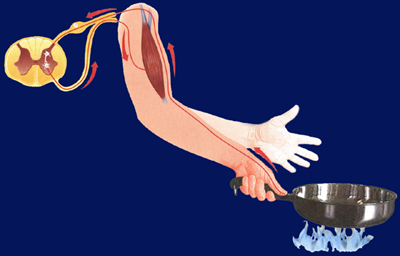 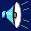 Direction of impulse
Motor neuron
Pain receptors in skin
Flexor muscle contracts and withdraws part  being stimulated
Section 36.1 Summary – pages 943 - 950
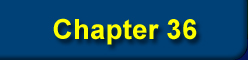 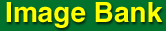 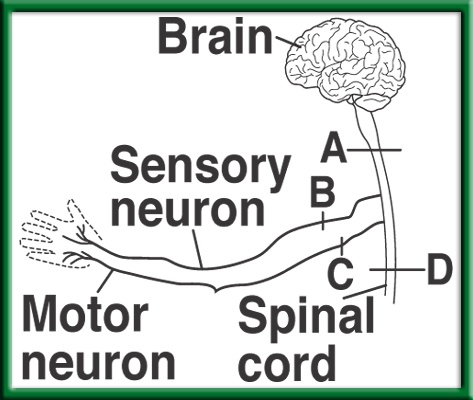 Nervous System
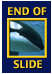 To return to the chapter summary click escape or close this document.
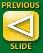 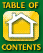 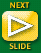 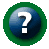 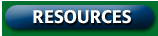 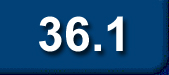 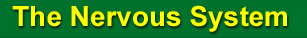 A neuron at rest
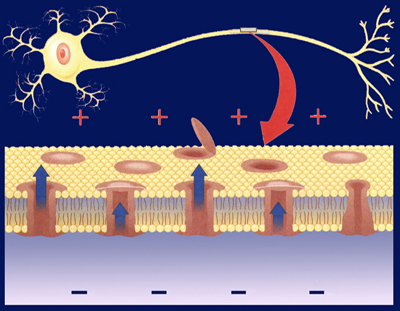 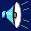 Plasma membrane
Outside cell
Gated Na+ channel
Open ion channel
Gated Na+ channel
Na+/K+ pump
Open ion channel
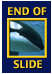 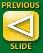 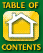 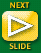 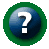 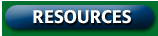 Section 36.1 Summary – pages 943 - 950
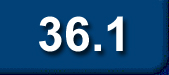 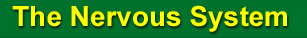 Motor Neuron NA K Pump
Click image to view movie.
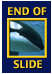 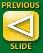 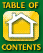 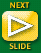 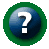 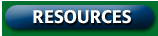 Section 36.1 Summary – pages 943 - 950
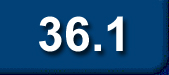 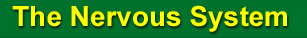 How an impulse is transmitted
When a stimulus excites a neuron, gated sodium channels in the membrane open up and sodium ions rush into the cell.
As the positive sodium ions build up inside the membrane, the inside of the cell becomes more positively charged than the outside.
This change in charge, called depolarization, moves like a wave down the length of the axon.
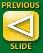 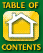 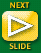 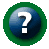 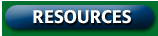 Section 36.1 Summary – pages 943 - 950
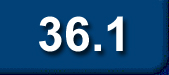 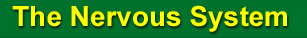 How an impulse is transmitted
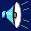 +
+
+
—
—
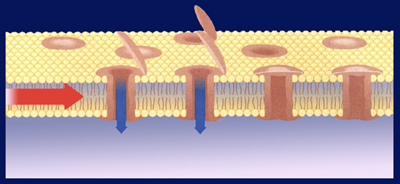 K+
Gated K+ channel
Outside cell
Gated Na+ channel
Na+
Na+
Inside cell
+
+
—
—
—
Na+
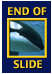 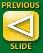 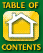 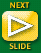 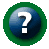 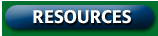 Section 36.1 Summary – pages 943 - 950
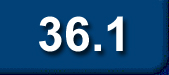 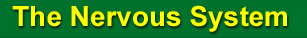 How an impulse is transmitted
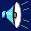 +
+
—
+
+
—
K+
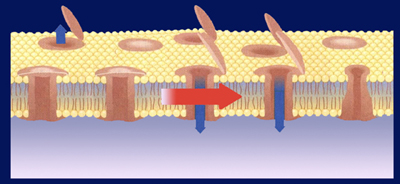 Gated K+ channel
Gated K+ channel
K+
Impulse
Gated Na+ channel
Gated Na+ channel
Na+
Na+/K+ pump
+
+
—
—
—
—
Na+
Section 36.1 Summary – pages 943 - 950
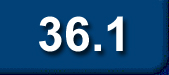 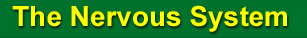 How an impulse is transmitted
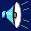 +
+
+
+
+
+
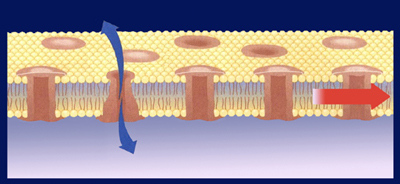 Gated K+ channel
3Na+
Impulse
Na+/K+ pump
Gated Na+ channel
—
—
—
—
—
—
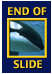 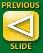 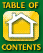 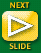 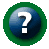 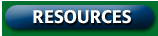 Section 36.1 Summary – pages 943 - 950
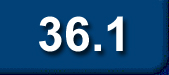 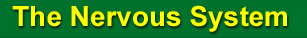 How an impulse is transmitted
Click image to view movie.
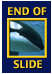 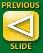 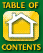 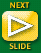 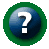 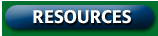 Section 36.1 Summary – pages 943 - 950
12/13 Transmitting Electrochemical Impulses 36.1Obj.:  TSW explain the function of the nervous system and the role of the neurons in transmitting electrochemical impulses by doing the Nervous system poster project. P.72NB
Describe an impulse, what ions are involved?
How is an impulse transmitted down an axon?
Since neurons don’t actually touch, how does the impulse travel to the next neuron?
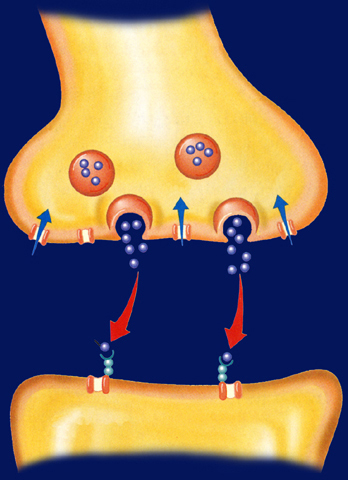 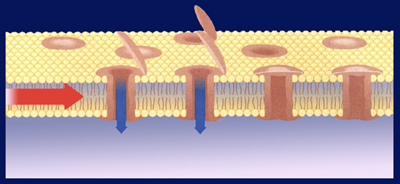 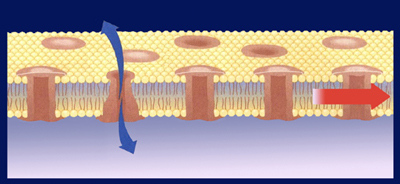 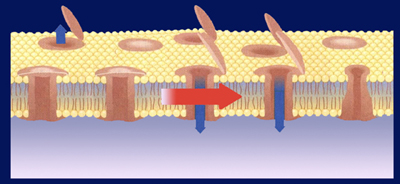 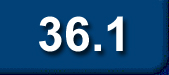 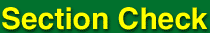 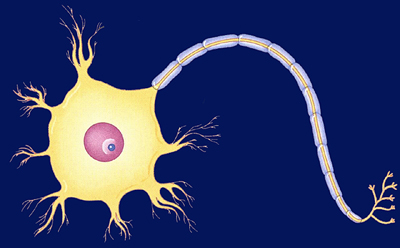 Dendrite
Dendrite
Myelin sheath
Axon
Nucleus
Axon endings
Cell body
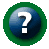 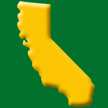 CA: Biology/Life Sciences	9d, 9e
Section 1 Check
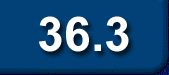 Since the neurons do not touch, the chemical message is sent through Neurotransmitters  across a synaptic cleft (space).  Ca2+ is involved in triggering the release of neurotransmitters.  When the neurotransmitters reach the receptors on the dendrite  the ions ( Na+ & K+) the impulse is sent to the next neuron .
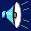 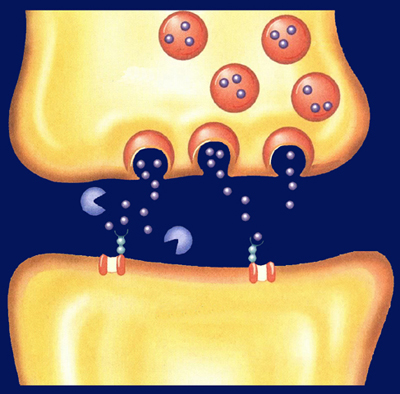 Increased synthesis
Axon
Increased release
Decreased enzymatic breakdown
Synaptic space
Dendrite
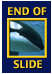 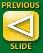 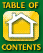 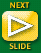 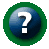 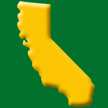 CA: Biology/Life Sciences	9e
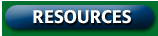 Section 3 Check
The Effects of Drugs 36.34.3 Obj.: Stds. Will relate their understanding of neurons to how drugs effect neurotransmitters. p.98NB
How can drugs affect levels of neurotransmitters between neurons?
How does nicotine affect the body?
Compare and Contrast depressants and stimulants.
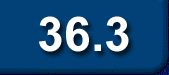 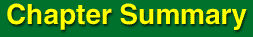 The Effects of Drugs
Drugs act on the body’s nervous system.
Some medicinal uses of drugs include relieving pain and treating cardiovascular problems and nervous disorders.
The misuse of drugs involves taking a medicine for an unintended use.  Drug abuse involves using a drug for a non-medical purpose.
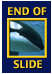 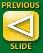 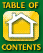 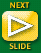 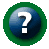 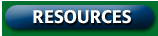 Chapter Summary – 36.3
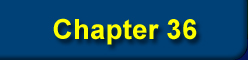 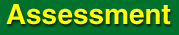 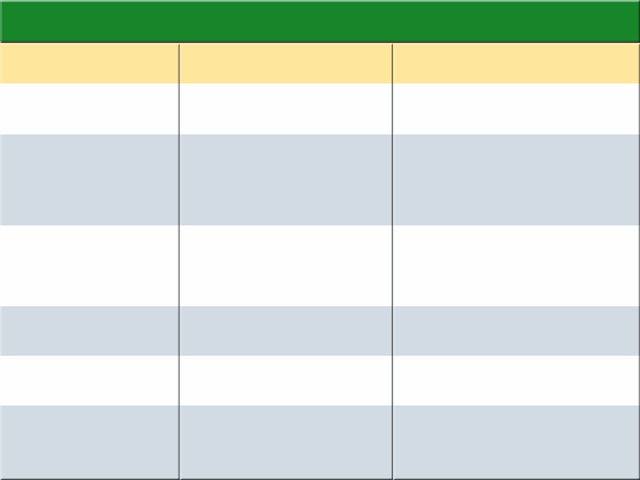 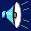 Table 36.1  Commonly Abused Drugs
Category • Substance
Commercial or Street Name
Potential Health Hazard
Cannabinoid
• Marijuana
• Grass, joints, pot, reefer, weed
Respiratory problems, impaired learning
Stimulants
• Blow, coke, crack, rock
• Cocaine
Increased heart rate and blood pressure, irregular heart beat, heart failure, and weight loss
• Methylphenidate
• Ritalin, Skippy, vitamin R
• Chew, cigarettes, cigars
• Nicotine
• Methamphetamine
• Ice, speed, glass
• MDMA
• Ecstasy, Eve
Depressants
• Librium, Valium, Xanax,                                                                              downers, sleeping pills
Respiratory depression and arrest, lowered blood pressure, poor concentration
• Benzodiazepines
• Barbiturates
• Barbs, red birds, yellows
Hallucinogens
Chronic mental disorders, nausea, flashbacks
• LSD
• Cubes, microdot
Opioids
Respiratory depression and arrest, collapsed veins
• H, junk, skag, smack
• Heroin
Headache, nausea, vomiting, unconsciousness, sudden death
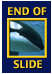 Other
• Paint thinners, gasoline,  butane, nitrates, laughing gas
• Inhalants
Liver and kidney cancer, acne, high blood pressure
• Anabolic steroids
• Juice
• Ketamine
• Special K, vitamin K
Respiratory depression and arrest, nausea, vomiting
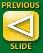 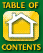 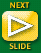 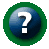 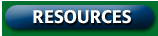 Chapter Assessment
1/4 The Senses   Obj. Stds. Will explain examples of how the nervous system regulates communication between different parts of the body and the body’s interactions with the environment.  P.170NB
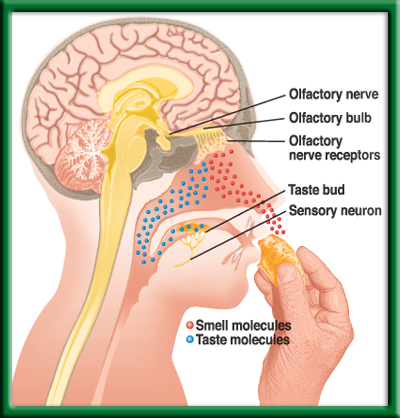 http://science.education.nih.gov/supplements/nih2/Addiction/default.htm
When you have a cold, why is it difficult to taste food?
How would a person’s vision be affected if his or her rod cells didn’t function?
Why might an ear infection lead to problems with balance?
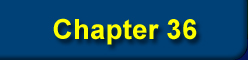 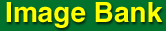 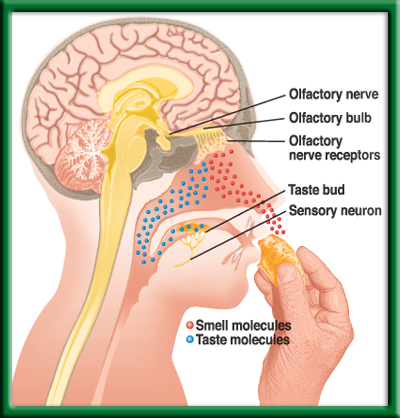 Olfactory Senses
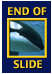 To return to the chapter summary click escape or close this document.
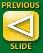 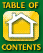 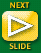 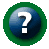 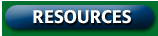 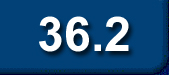 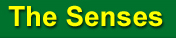 Sensing Chemicals
Tastes that you experience can be divided into four basic categories: sour, salty, bitter, and sweet.
As seen with the sequence of electrochemical changes a neuron undergoes as it is depolarized, each of the different tastes produces a similar change in the cells of taste buds.
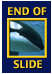 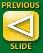 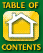 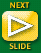 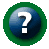 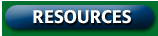 Section 36.2 Summary – pages 951 - 955
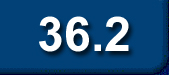 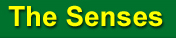 Sensing Chemicals
As these cells are depolarized, signals from your taste buds are sent to the cerebrum.
There, the signal is interpreted and you notice a particular taste.
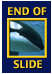 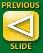 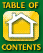 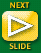 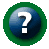 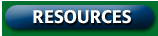 Section 36.2 Summary – pages 951 - 955
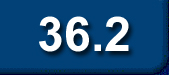 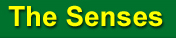 The Eye
Rod and cone cells
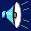 Visual field
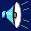 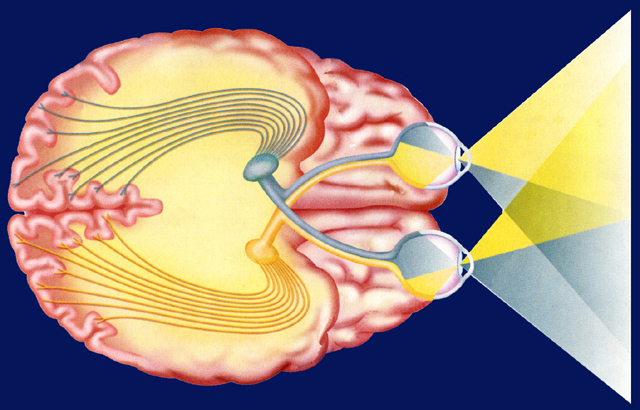 Optic nerve
Visual cortex in cerebrum
Lens
Top view of brain
Retina
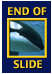 Depth perception
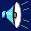 Brain image projections
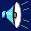 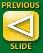 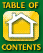 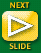 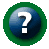 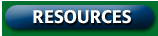 Section 36.2 Summary – pages 951 - 955
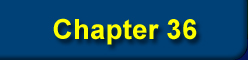 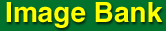 Internal Structure of the Ear
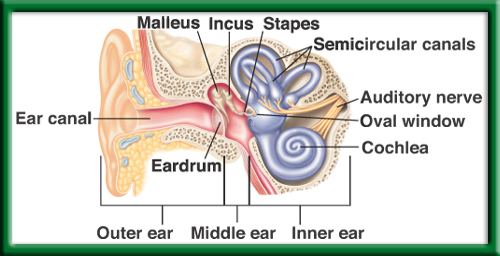 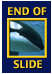 To return to the chapter summary click escape or close this document.
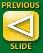 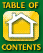 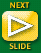 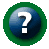 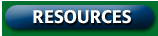 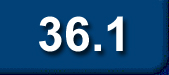 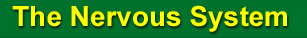 Anatomy of the brain
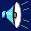 Cerebrum
Motor area
Sensory area
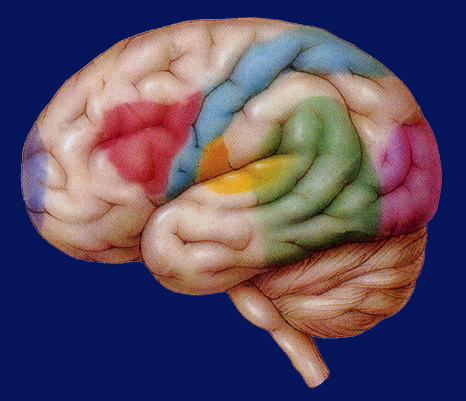 Speech area
Language area
Vision area
Taste area
General interpretation area
Intellect, learning, and personality
Balance area
Hearing area
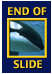 Brain stem
Cerebellum
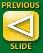 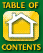 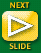 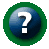 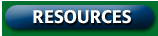 Section 36.1 Summary – pages 943 - 950
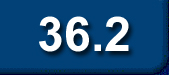 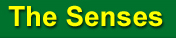 Your sense of touch
Free nerve ending
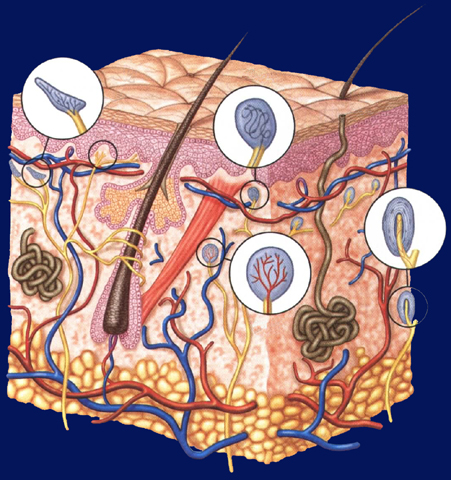 Heat
Hair Shaft
Light Touch
Opening of sweat gland
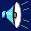 Heavy pressure
Cold
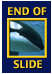 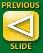 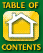 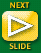 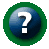 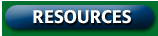 Section 36.2 Summary – pages 951 - 955
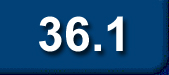 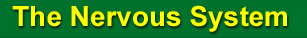 White matter and gray matter
The myelin sheath gives axons a white appearance.
In the brain and spinal cord, masses of myelinated axons make up what is called “white matter.”
The absence of myelin in masses of neurons accounts for the grayish color of “gray matter” in the brain.
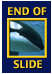 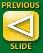 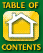 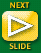 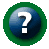 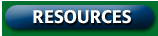 Section 36.1 Summary – pages 943 - 950
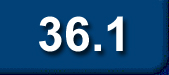 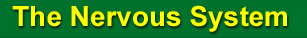 Connections between neurons
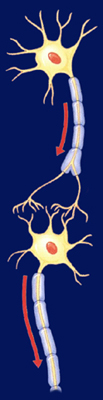 Dendrite
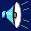 Axon
Impulse
Synapse
Dendrite
Impulse
Axon
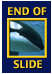 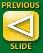 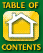 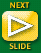 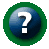 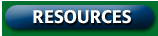 Section 36.1 Summary – pages 943 - 950
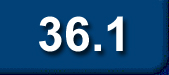 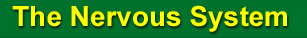 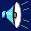 Connections between neurons
Vesicle fuses with membrane (exocytosis)
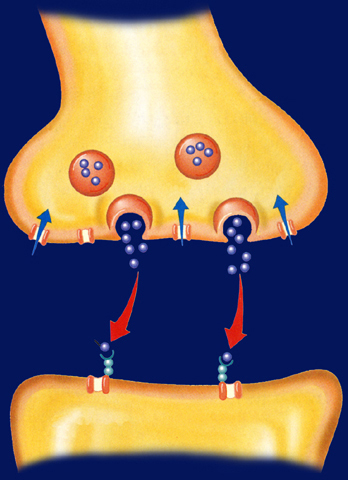 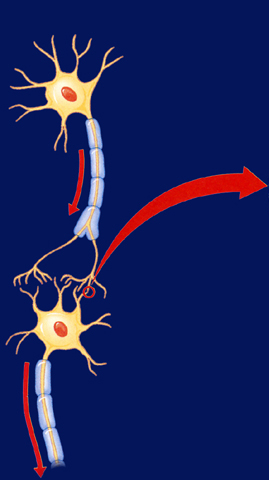 Vesicle with neurotransmitters inside
Axon
Dendrite
Axon
Impulse
Calcium channel
Neurotrans-mitters released into synapse
Synaptic space
Synapse
Neurotransmitter diffuses across synapse and binds with receptor on dendrite
Impulse
Dendrite
Dendrite
Axon
Section 36.1 Summary – pages 943 - 950
12/ 16 Respiratory, Circulatory & Excretory Systems  CH 37.1 – 37.3Obj. TSW explain in your warm up how the respiratory, circulatory and excretory systems complement each other to maintain Homeostasis.  P. 74NB
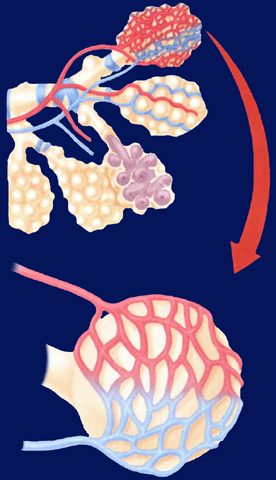 Explain the process of how gas is exchanged (Alveoli) in the lungs.
The level of CO2 in the blood affects breathing rate.  How would you expect high levels of CO2 to affect heart rate?
How does the kidney maintain homeostasis in the body?
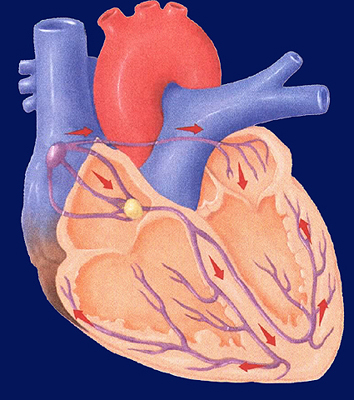 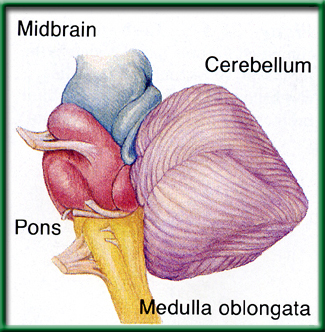 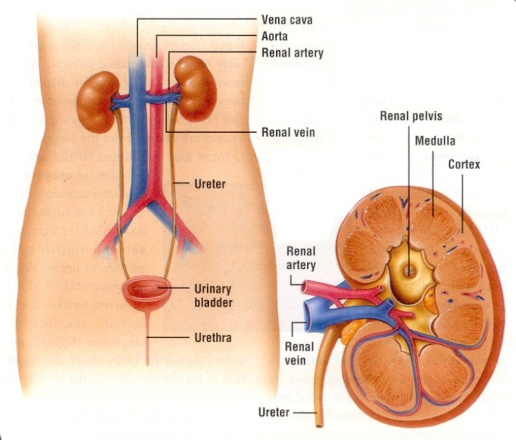 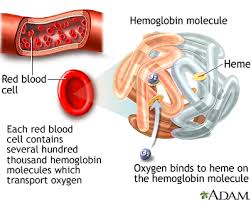 How is an impulse transmitted?
An impulse is a change in polarization (at the gated Na+/ K+ channels) of the nodes on a neuron.
An impulse is transmitted when there is a depolarization, (that moves like a wave down the axon of the neuron to the next neuron).
Depolarization is when a nerve cell that is normally negative on the inside has a build up  of positively charged Na+ ions.
A nerve cell at resting state (no impulse) is negatively charged on the inside and positively charged on the outside.
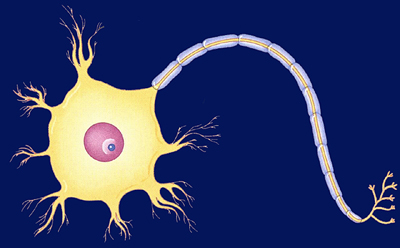 Nerve Impulse Poster p. 944, 949 BB
Write the standard: Students will know the roles of sensory neurons, interneurons, & motor neurons in sensation, thought & response. 
Draw the three neurons, labeling all the parts, define each on the poster.
Show an Impulse (Ex. Bright light, touch, pie or hot plate) that includes the sensory, interneuron, and motor neuron response.
Make sure to include a definition of a Reflex Reaction.
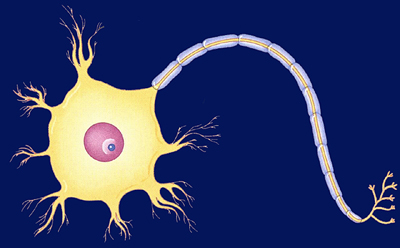 Nerve Impulse Poster
Write the standard: Students will know the roles of sensory neurons, interneurons, & motor neurons in sensation, thought & response. 
Draw one neuron, labeling all the parts, define each of the type of neuron on the poster.
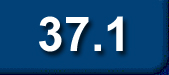 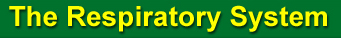 Control of Respiration
Breathing is usually an involuntary process.
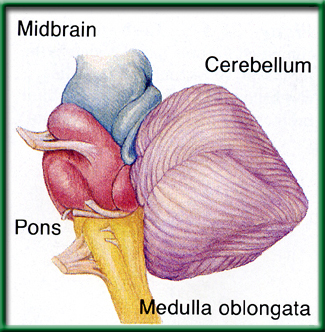 It is partially controlled by an internal feedback mechanism that involves signals being sent to the medulla oblongata about the chemistry (pH) of your blood.
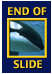 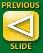 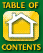 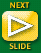 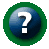 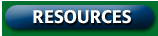 Section 37.1 Summary – pages 971-974
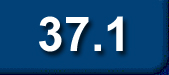 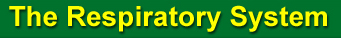 Control of Respiration
The medulla oblongata responds to higher levels of carbon dioxide in your body by sending nerve signals to the rib muscles and diaphragm.
The nerve signals cause these muscles to contract, and you inhale.
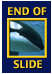 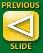 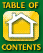 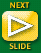 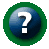 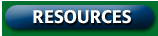 Section 37.1 Summary – pages 971-974
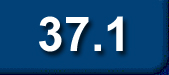 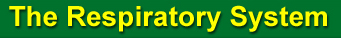 Alveoli:  The place of gas exchange
External respiration involves the exchange of oxygen or carbon dioxide between the air in the alveoli and the blood that circulates through the walls of the alveoli.
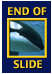 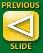 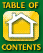 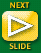 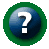 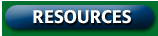 Section 37.1 Summary – pages 971-974
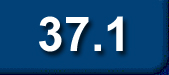 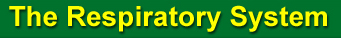 Blood transport of gases
Once oxygen from the air diffuses into the blood vessels surrounding the alveoli, it is pumped by the heart to the body cells, where it is used for cellular respiration.
Cellular respiration is the process by which cells use oxygen to break down glucose and release energy in the form of ATP.
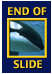 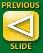 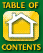 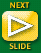 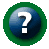 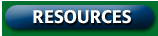 Section 37.1 Summary – pages 971-974
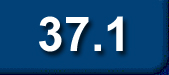 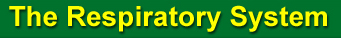 Passageways and Lungs
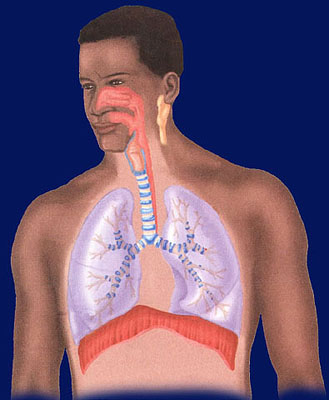 Pharynx
Nasal cavity
Medulla oblongata
Respiration, the process of gas exchange, is another important function performed by the respiratory system.
Epiglottis
Larynx
Esophagus
Trachea
Bronchus
Right lung
Bronchiole
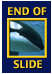 Left lung
Diaphragm
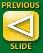 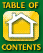 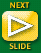 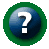 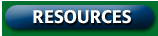 Section 37.1 Summary – pages 971-974
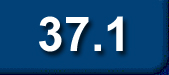 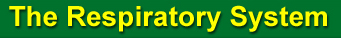 Alveoli:  The place of gas exchange
Alveoli (al VEE uh li) are the sacs of the lungs where oxygen and carbon dioxide are exchanged by diffusion between the air and blood.
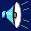 The clusters of alveoli are surrounded by networks of tiny blood vessels, or capillaries.
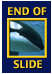 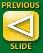 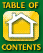 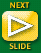 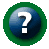 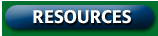 Section 37.1 Summary – pages 971-974
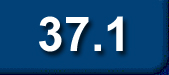 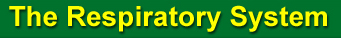 Alveoli:  The place of gas exchange
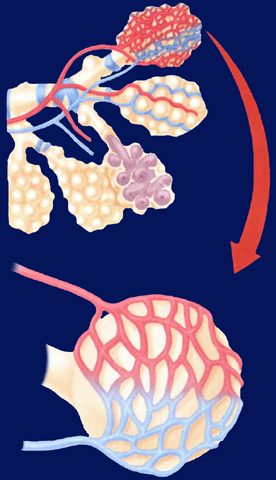 Alveoli
Blood in these vessels has come from the cells of the body and contains wastes from cellular respiration.
O2 – rich blood
Capillary network
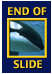 CO2 – rich blood
Alveolus
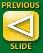 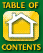 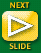 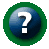 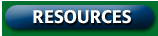 Section 37.1 Summary – pages 971-974
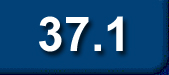 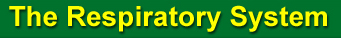 Respiration and Lung Function
Click image to view movie.
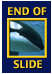 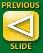 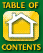 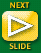 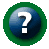 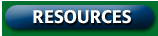 Section 37.1 Summary – pages 971-974
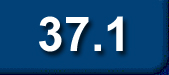 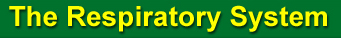 Blood transport of gases
Carbon dioxide is  a waste product of the process.
The carbon dioxide diffuses into the blood, which carries it back to the lungs.
Carbon dioxide from the body diffuses from the blood into the air spaces in the alveoli.
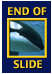 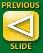 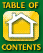 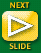 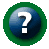 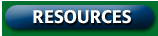 Section 37.1 Summary – pages 971-974
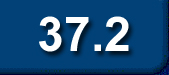 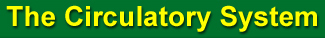 The passage of blood
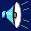 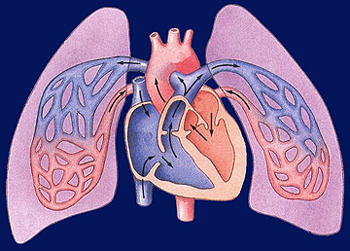 Superior vena cava
Pulmonary artery
Aorta
LA
Pulmonary vein
RA
LV
RV
Capillaries
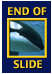 Inferior vena cava
Left lung
Right lung
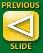 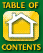 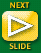 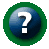 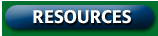 Section 37.2 Summary – pages 975-984
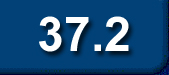 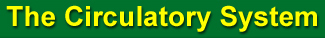 Pericardium
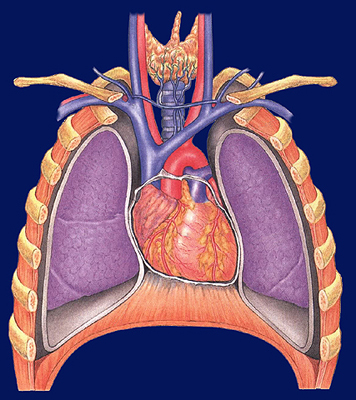 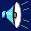 Superior vena cava
Right lung
Arch of aorta
Pulmonary trunk
Right atrium
Left atrium
Right ventricle
Left ventricle
Right coronary artery
Rib (cut)
Left lung
Left coronary artery
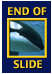 Diaphragm
Cut edge of pericardium
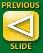 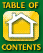 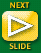 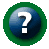 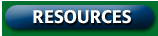 Section 37.2 Summary – pages 975-984
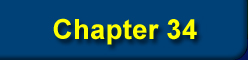 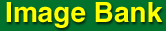 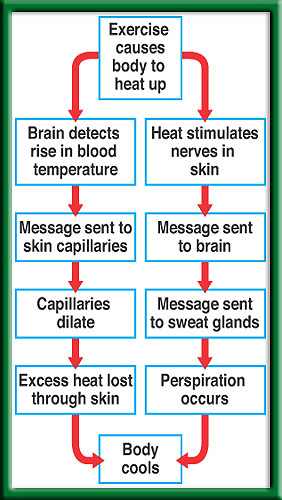 How the Human Body Responds to Heat
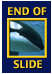 To return to the chapter summary click escape or close this document.
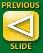 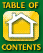 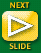 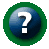 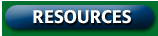 Problem Solving Lab 37.1
Copy the table & answer the questions 1 – 3
Prepare to discuss them as a class.
Pulse Oximeter
Sphigmomenometer
Blood Pressure cuff
12/17 The Circulatory System CH 37.2Obj. TSW learn about the types and components of blood,  and the parts of the Circulatory system by doing an exercise activity. P. 76 NB
What are the components to the Blood?
Identify and explain the difference between two  main types of blood cells.
What are the blood types, how do you determine inheritance with Rh factors?
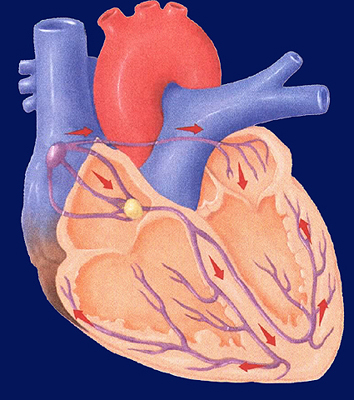 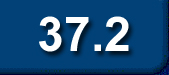 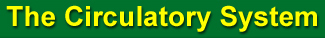 Heartbeat regulation
The heart rate is set by the pacemaker, a bundle of nerve cells located at the top of the right atrium.
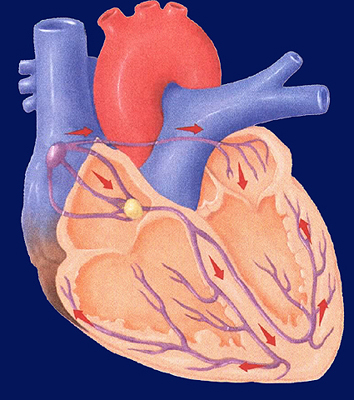 Sinoatrial node (Pacemaker)
This pacemaker generates an electrical impulse that spreads over both atria.
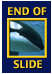 Atrioventricular node
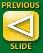 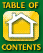 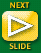 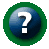 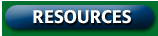 Section 37.2 Summary – pages 975-984
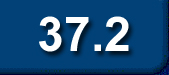 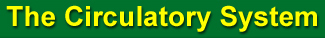 Blood pressure
Blood pressure is the force that the blood exerts on the blood vessels.
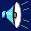 Blood pressure rises and falls as the heart contracts and then relaxes.
Blood pressure rises sharply when the ventricles contract, pushing blood through the arteries.
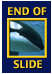 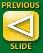 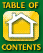 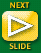 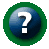 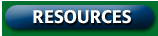 Section 37.2 Summary – pages 975-984
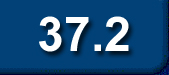 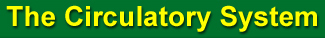 Blood pressure
The high pressure is called systolic pressure.
Blood pressure then drops dramatically as the ventricles relax.
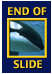 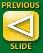 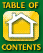 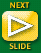 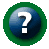 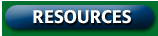 Section 37.2 Summary – pages 975-984
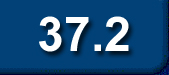 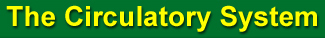 Blood pressure
The lowest pressure occurs just before the ventricles contract again and is called diastolic pressure.
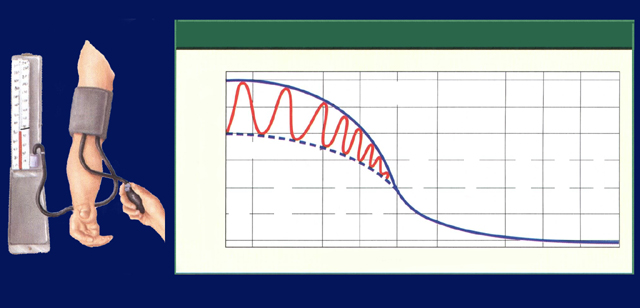 Mercury column
Rubber cuff
Blood Pressure
120
Systolic pressure
Air control valve
100
80
Diastolic pressure
Systemic blood pressure (mm Hg)
Capillaries
60
Venules
Large veins
Vena cavae
Small veins
Small arteries
40
Large arteries
Arterioles
Aorta
20
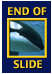 Bulb
0
Distance from left ventricle
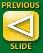 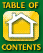 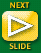 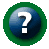 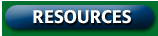 Section 37.2 Summary – pages 975-984
Components of the Blood
Red Blood Cells -transports O2 & CO2
White Blood Cells- T & B cells Immune system
Platelets – cell fragments involved in blood clotting (Vitamin K)
Plasma – Most of the liquid of blood- proteins, nutrients, enzymes, hormones, salts
Blood Cells
Red Blood Cells
Made in the Red Marrow
Circulatory & Respiratory System	
Smaller 
More numerous
No nucleus
O2 & CO2
Contain Hemoglobin (Iron – Fe)		
White Blood Cells
Made in the Yellow Marrow
Circulatory & Immune System
Larger
Fewer cells
Nucleus
T & B & Macrophage  Cells
8 Different Blood Types
A+		A-
B+		B-
O+		O-
AB+	AB-
Exercise Lab p. 75 NB
Choose a partner
Choose an exercise
1 minute in length (5 times)
Count strides, Jumping Jacks, Push ups
Duration (Time)-  (5 repetitions) or (Time minutes)
Plank, Wall Sit
Control?
What was constant?
Data Table & GraphWhen do muscles fatigue?
Exercise Lab
Title: Short – 5 words
Introduction: Exercise & Cardiovascular/ Respiratory system, O2 & CO2, pH, pulse
Objective
Hypothesis
Data table: Independent & Dependent Variable
Materials: List
Procedure: Specific. Step 1, Step 2, Step 3…
Safety concerns:  don’t run with scissors.
Exercise Lab
Constants
Control:1st data point
Data Analysis:  What happened over time and why is it important?
Graph:
Error Analysis:
Conclusion:
Questions to answer in the conclusion Yes in addition to the one’s in the lab report.
What effect did repeating the exercise over time have on the muscle group.
How did your muscles feel?
What physiological factors are  responsible for fatigue?
How does the amount of rest you have affect the recovery of the muscles?
How did your results compare to others.
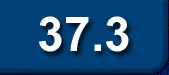 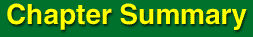 The Urinary System
The urinary system consists of the kidneys, ureters, the urinary bladder, and the urethra.
The nephrons of the kidneys filter wastes from the blood.
The urinary system helps maintain the homeostasis of body fluids.
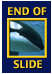 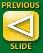 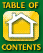 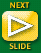 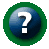 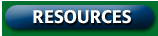 Chapter Summary – 37.3
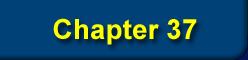 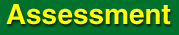 Question 1
What organ(s) are reddish in color and located just above the waist, behind the stomach?
A. kidneys
B. lungs
C. heart
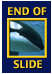 D. ureters
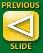 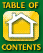 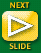 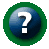 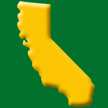 CA: Biology/Life Sciences	9g
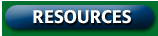 Chapter Assessment
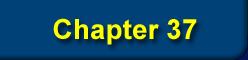 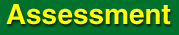 The answer is A, kidneys.
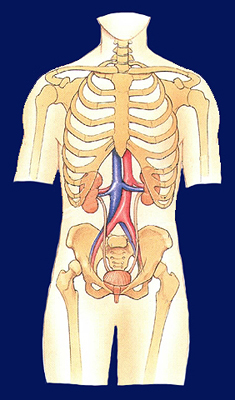 Vena cava
Aorta
Renal artery
Kidney
Ureters
Renal vein
Urinary bladder
Urethra
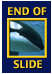 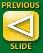 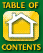 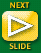 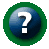 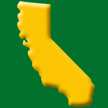 CA: Biology/Life Sciences	9g
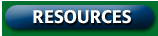 Chapter Assessment
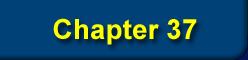 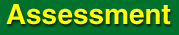 Question 2
According to the table, where is blood pressure the highest?
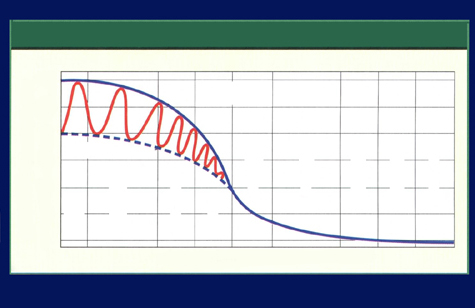 Blood Pressure
A. in the veins
120
Systolic pressure
100
B. in the capillaries
80
Diastolic pressure
60
Systemic blood pressure (mm Hg)
Small veins
Capillaries
Large veins
Vena cavae
Venules
C. in the arteries
Large arteries
Small arteries
40
Aorta
Arterioles
20
D. in the vena cava
0
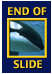 Distance from left ventricle
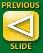 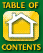 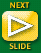 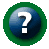 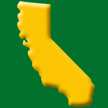 CA: Biology/Life Sciences	9a
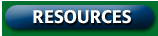 Chapter Assessment
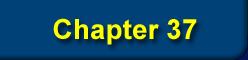 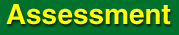 The answer is C. Blood pressure rises sharply when the ventricles contract, pushing blood through the arteries.
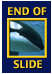 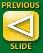 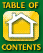 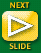 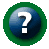 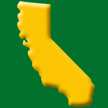 CA: Biology/Life Sciences	9a
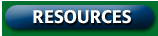 Chapter Assessment
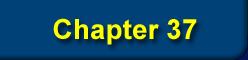 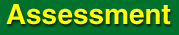 Question 3
What prevents blood from flowing back into the atria?
A. heart valves
B. pericardium
C. capillaries
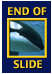 D. blood pressure
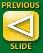 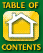 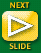 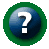 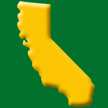 CA: Biology/Life Sciences	9a
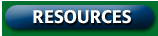 Chapter Assessment
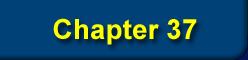 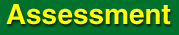 The answer is A. Heart valves are located between the atria and ventricles.  They are one-way valves that keep blood from flowing back into the atria.
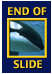 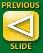 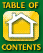 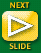 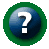 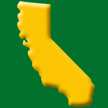 CA: Biology/Life Sciences	9a
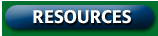 Chapter Assessment
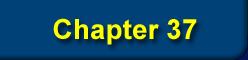 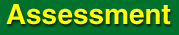 Question 4
Why is the blood that comes to the alveoli from the body’s cells high in carbon dioxide?
Answer
Cellular respiration is the process by which cells use oxygen to break down glucose and release energy. Carbon dioxide is a waste product of that process. It diffuses into the blood and is carried back to the lungs.
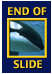 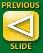 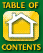 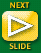 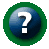 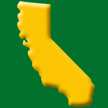 CA: Biology/Life Sciences	9a
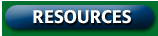 Chapter Assessment
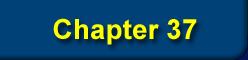 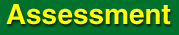 Question 5
What prevents food from entering the trachea?
A. the windpipe
B. teeth
C. the epiglottis
D. tonsils
The answer is C.
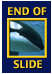 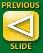 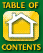 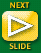 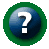 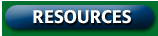 Chapter Assessment
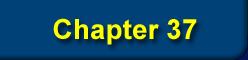 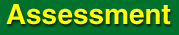 Question 6
How is oxygen carried by the blood?
Answer
Oxygen becomes loosely bound to the hemoglobin in blood cells that have entered the lungs. These cells carry oxygen from the lungs to the body’s cells.
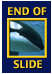 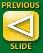 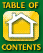 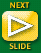 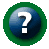 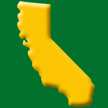 CA: Biology/Life Sciences	9a
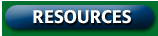 Chapter Assessment
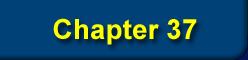 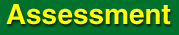 Question 7
Which veins carry blood that is rich in oxygen?
A. the venae cavae
B. the pulmonary veins
C. ventricles
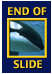 D. the atrial veins
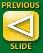 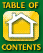 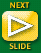 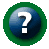 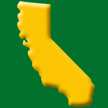 CA: Biology/Life Sciences	9a
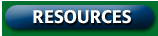 Chapter Assessment
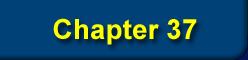 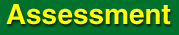 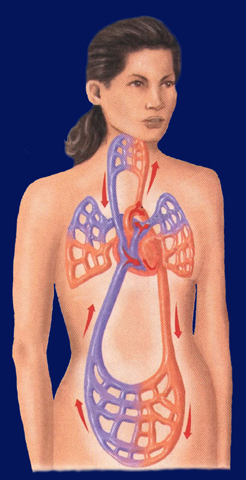 The answer is B.  Pulmonary veins are the only veins that carry oxygen rich blood.
Aorta
Right pulmonary artery (lung)
Left pulmonary artery (lung)
Right pulmonary veins (lungs)
Capillaries in lungs
Left pulmonary veins (lungs)
Vena cava
Heart
Systemic arteries
Systemic veins
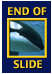 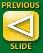 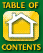 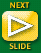 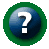 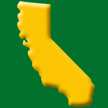 CA: Biology/Life Sciences	9a
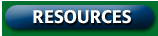 Chapter Assessment
Exercise Lab
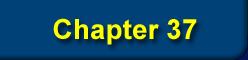 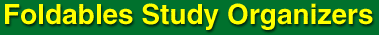 P.163NB
Label your table as shown.
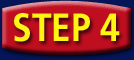 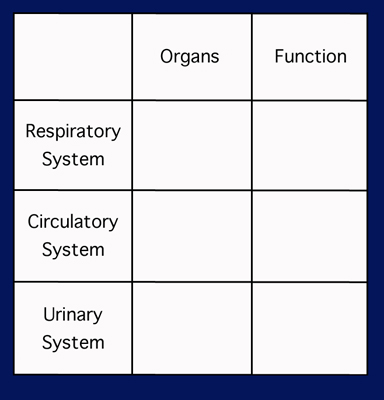 Excretory &
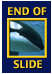 To return to the chapter summary click escape or close this document.
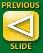 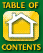 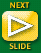 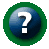 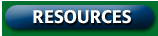 The Heart (front)
R. Atrium
Tricuspid value
L. Atrium
R. Ventricle
L. Ventricle
Aortic Valve
Pulmonary Valve
Tricuspid
Mitral Valve
Aorta
10. Pulmonary Artery
11. Left Pulmonary Artery
12. Right Pulmonary Artery
13.Superior Vena Cava
14. Inferior Vena Cava
15. Pulmonary Veins
16. Pulmonary Veins
17. Septum
Heart –Blood Flow
Superior / Inferior Vena Cava ->    R. Atruim-> Tricuspid Valve->R. Ventricle->Pulmonary Valve->Pulmonary Artery->Lungs->Pulmonary Vein-> Left Atruim->Mitral Valve->Left Ventricle-> Aortic Valve->Aorta-> Rest of the Body.
The Heart worksheet
Blood Vessels
Capilaries, Veins, Arteries.
Circulatory System
Ventricle
Aorta
Capillary
Food & Oxygen
Vein
Inferior Vena Cava
Superior Vena Cava
Atrium
12/18 The Excretory/ Urinary System Ch 37.3Obj. TSW learn about the excretion of waste from the body after waste has been filtered out of the blood to maintain homeostasis.  P. 78 NB
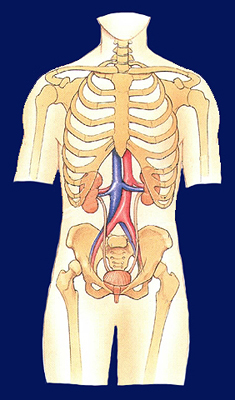 What organs are involved in the Excretory system?
How does the excretory/ Urinary system maintain homeostasis?
Identify at least 5 molecules/ components in the renal artery to be filtered, Explain Figure 37.15.
Organs involved in the Excretory System
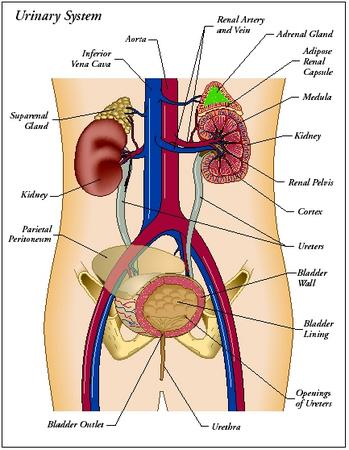 Excess salts, nitrogen water are removed from the kidneys to maintain osmotic balance in the body.  Blood pH is maintained also by the filtration of Hydrogen Ions from the blood.
Renal Artery
Urea, water, salts, nutrients, glucose, blood cells, amino acids
Blood cells and amino acids are reabsorbed into the blood stream
Reabsorption of water & other substances maintain homeostasis.
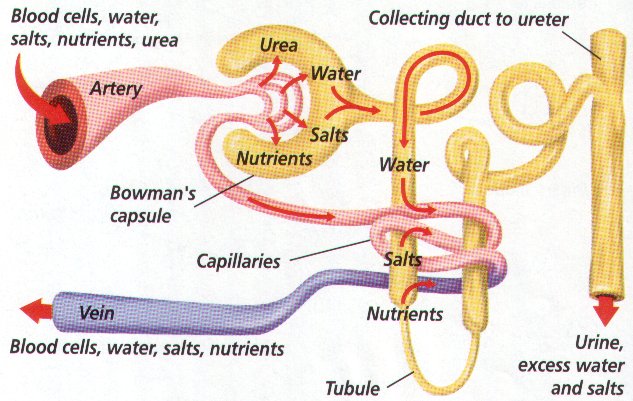 Inside the Artificial Kidney- Real world BioapplicationsTSW understand diffusion and homeostasis to the function of a nephron & the process of hemodialysis in an artificial kidney machine.
Urea, Uric Acid, glucose, & salts
The glomerulus & Bowman’s capsule actually filter the blood
These substances become more concentrated because water is reabsorbed into capillaries.
Glucose is reabsorbed into capillaries after passing through Bowman’s capsule.
The importance of Homeostasis in organisms.
Waste material in the blood diffuse through the tubing into the solution surrounding the tubing.
Answers should discuss the idea of substances moving from an area of high concentration to an area of low concentration.
You would expect to find blood cells, water, glucose, & proteins in the tube leading back to the person’s vein.
These substances don’t leave the tubing because either they are too big to pass through the selectively permeable tubing, as with the blood cell and large proteins, or there is no net movement of these substances in the surrounding fluid were similar to those in the blood.
Dialysis Lab
Defense Against Infectious Diseases  39.1 & 39.21/06 TSW understand and explain the role of antibodies in the body’s response to a bacterial infection during the warm up.  P. 80NB
What is a pathogen?
Identify cells, tissues and organs that make up the immune system.
Explain the role of antibodies in response to infection.
T – cell production
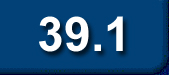 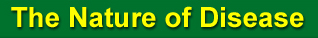 Reservoirs of pathogens
The major nonliving reservoirs of infectious diseases are soil and water.
Soil harbors pathogens such as fungi and bacterium that causes botulism, a type of food poisoning.
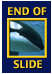 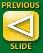 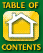 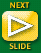 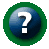 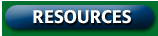 Section 39.1 Summary – pages 1023-1030
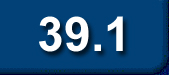 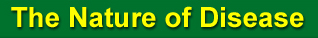 Reservoirs of pathogens
Water contaminated by feces of humans and other animals is a reservoir for several pathogens, especially those responsible for intestinal diseases.  Cholera, Dysentery
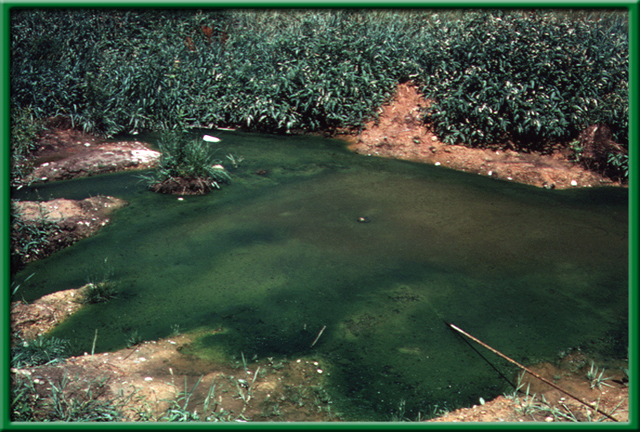 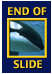 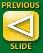 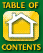 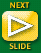 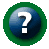 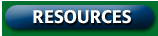 Section 39.1 Summary – pages 1023-1030
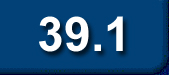 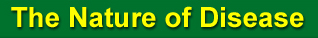 Transmission of disease
Pathogens can be transmitted to a host from reservoirs in four main ways: by direct contact, by an object, through the air, or by an intermediate organism called a vector.
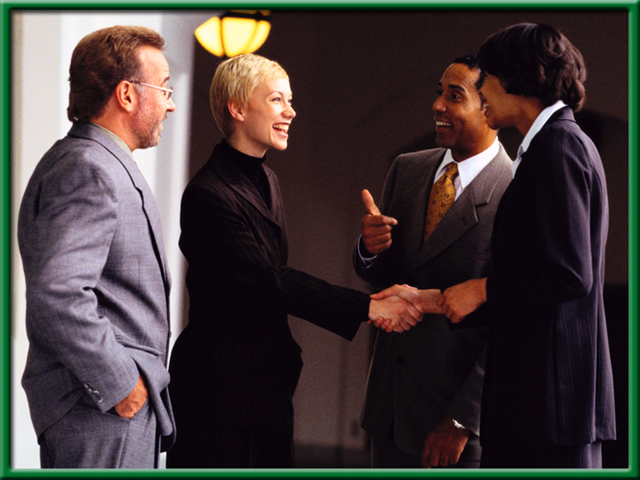 The common cold, influenza, and STDs are spread by direct contact.
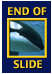 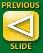 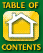 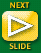 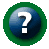 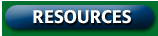 Section 39.1 Summary – pages 1023-1030
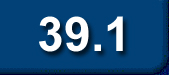 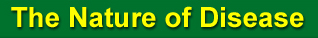 Transmission of disease
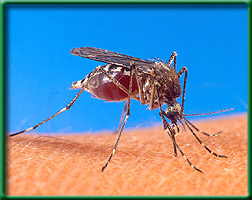 Diseases transmitted by vectors are most commonly spread by insects and arthropods.
Diseases such as malaria and the West Nile virus are transmitted by mosquitoes.
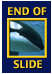 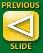 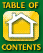 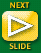 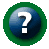 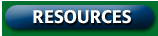 Section 39.1 Summary – pages 1023-1030
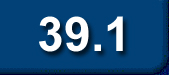 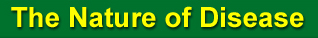 Transmission of disease
Lyme disease and Rocky Mountain spotted fever are diseases that are transmitted by ticks.
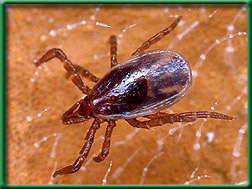 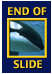 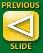 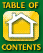 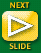 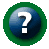 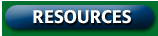 Section 39.1 Summary – pages 1023-1030
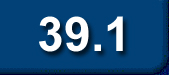 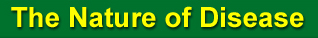 Damage to the host by viruses and bacteria
Most of the damage done to host cells by bacteria is inflicted by toxins.
Toxins are poisonous substances that are sometimes produced by microorganisms.
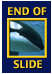 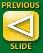 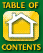 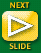 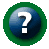 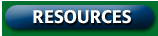 Section 39.1 Summary – pages 1023-1030
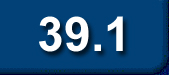 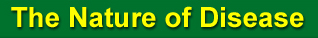 Patterns of Diseases
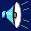 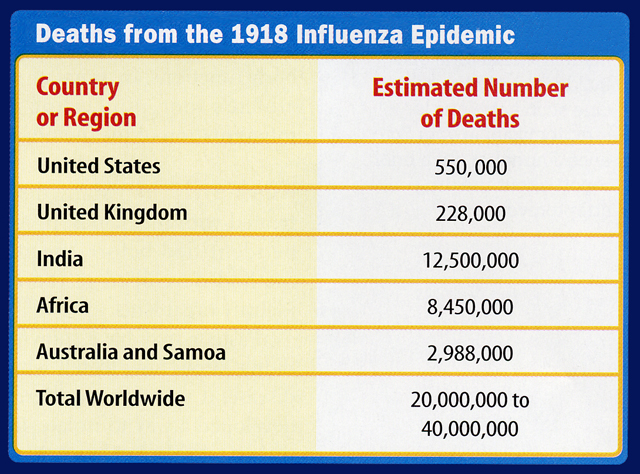 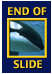 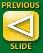 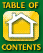 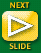 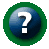 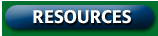 Section 39.1 Summary – pages 1023-1030
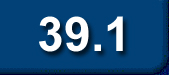 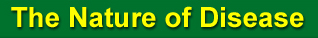 Treating Diseases
An antibiotic is a substance produced by a microorganism that, in small amounts, will kill or inhibit the growth and reproduction of other microorganisms, especially bacteria.
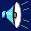 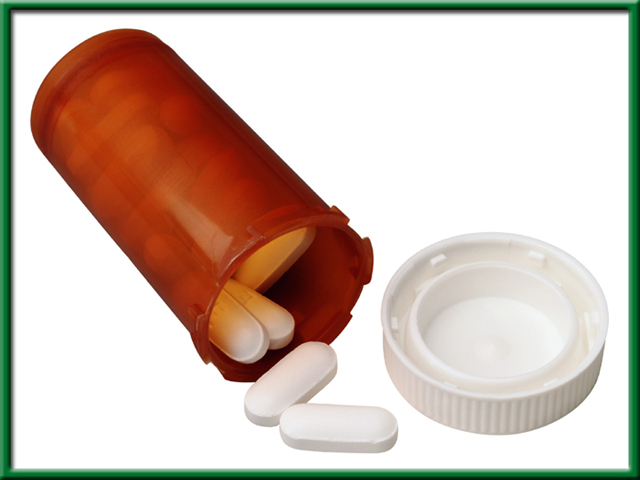 Although antibiotics can be used to cure some bacterial infections, antibiotics do not have an affect on viruses.
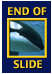 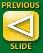 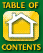 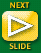 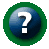 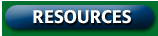 Section 39.1 Summary – pages 1023-1030
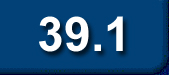 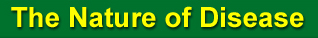 Treating Diseases
With the continued use of antibiotics, bacteria can become resistant to the drugs.
That means the drugs become ineffective.
Penicillin, an antibiotic produced by a fungus, was used for the first time in the 1940s and is still one of the most effective antibiotics known.
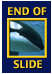 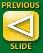 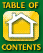 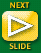 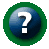 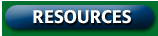 Section 39.1 Summary – pages 1023-1030
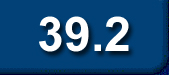 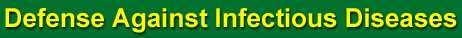 Inflammation of body tissues
If bacteria or other pathogens enter and 	damage body tissues, inflammation (ihn fluh MAY shun) results.
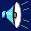 Inflammation is characterized by four 			symptoms—redness, swelling, pain, and heat.
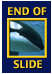 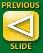 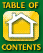 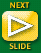 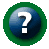 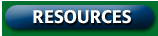 Section 39.2 Summary – pages 1031-1041
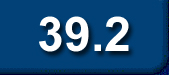 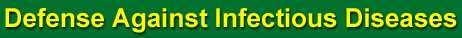 Inflammation of body tissues
Histamine released—
blood vessels dilate
Injury
Inflammation begins 	when damaged tissued cells called mast cells, and white blood cells called basophils release histamine (HIHS tuh 	meen).
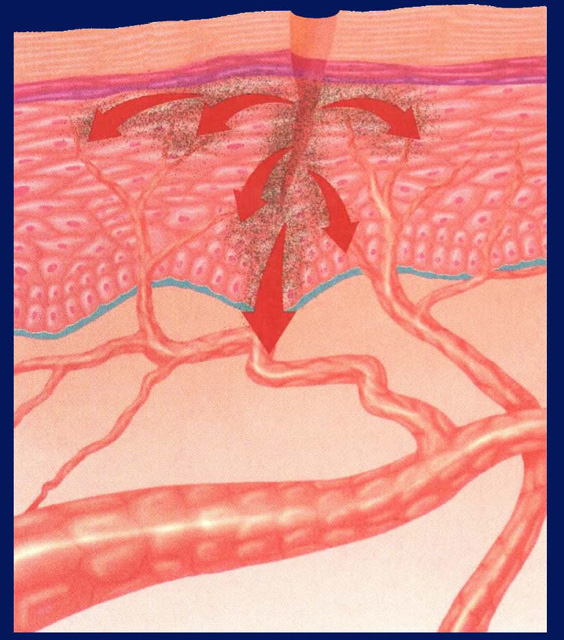 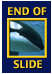 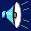 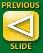 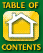 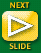 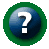 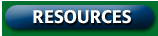 Section 39.2 Summary – pages 1031-1041
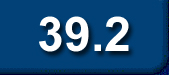 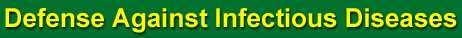 Inflammation of body tissues
Histamine released—
blood vessels dilate
Histamine causes blood 	vessels in the injured area to dilate, which makes 	them more permeable to 	tissue fluid.
Injury
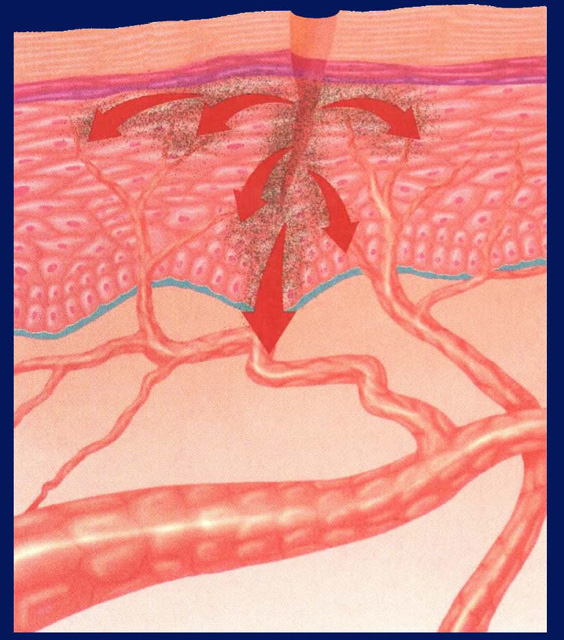 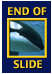 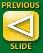 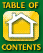 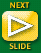 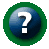 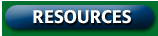 Section 39.2 Summary – pages 1031-1041
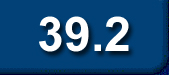 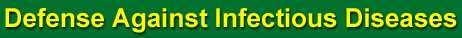 Inflammation of body tissues
Histamine released—
blood vessels dilate
These dilated blood vessels cause the redness of an inflamed area.
Injury
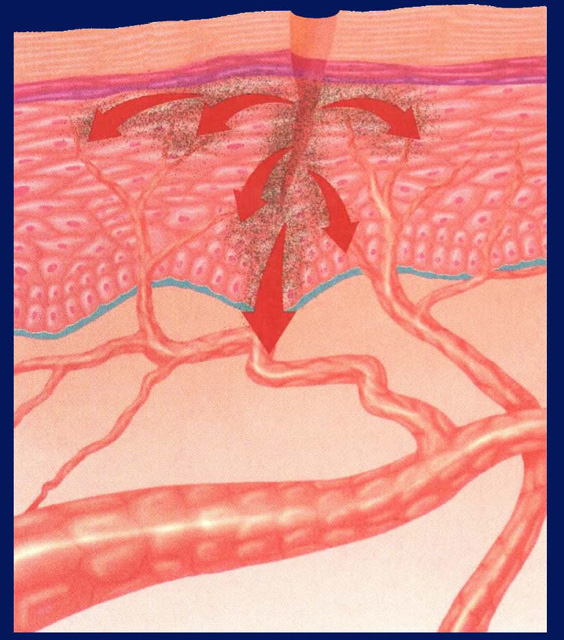 Fluid that leaks from the 	vessels into the injured 	tissue helps the body 	destroy toxic agents and 	restore homeostasis.
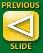 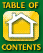 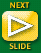 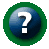 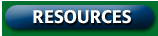 Section 39.2 Summary – pages 1031-1041
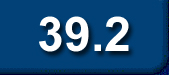 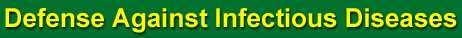 Phagocytosis of pathogens
Phagocytes (FA guh sites) are white blood cells that destroy pathogens by surrounding and engulfing them.
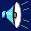 Phagocytes include monocytes, which develop into macrophages, neutrophils, and eosinophils.
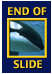 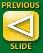 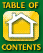 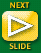 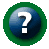 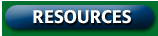 Section 39.2 Summary – pages 1031-1041
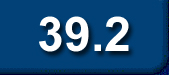 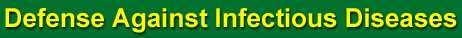 Phagocytosis of pathogens
Macrophages are white blood cells that 	provide the first defense against pathogens that have managed to enter the tissues.
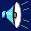 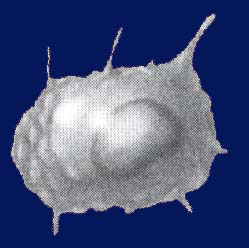 Macrophages are found in 	the tissues of the body.
Lysosomal enzymes inside 	the macrophage digest the 	particles it has engulfed.
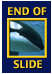 Macrophage
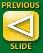 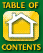 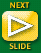 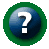 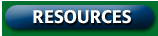 Section 39.2 Summary – pages 1031-1041
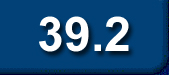 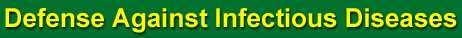 Phagocytosis of pathogens
If the infection is not stopped by the tissue macrophages, another type of phagocyte, called a neutrophil, is attracted to the site.
They also destroy pathogens by engulfing 	and digesting them.
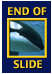 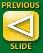 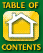 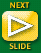 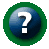 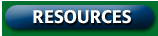 Section 39.2 Summary – pages 1031-1041
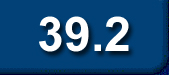 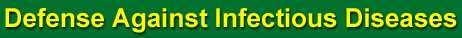 Phagocytosis of pathogens
These cells squeeze 	through blood vessel 	walls to move into the 	infected area.
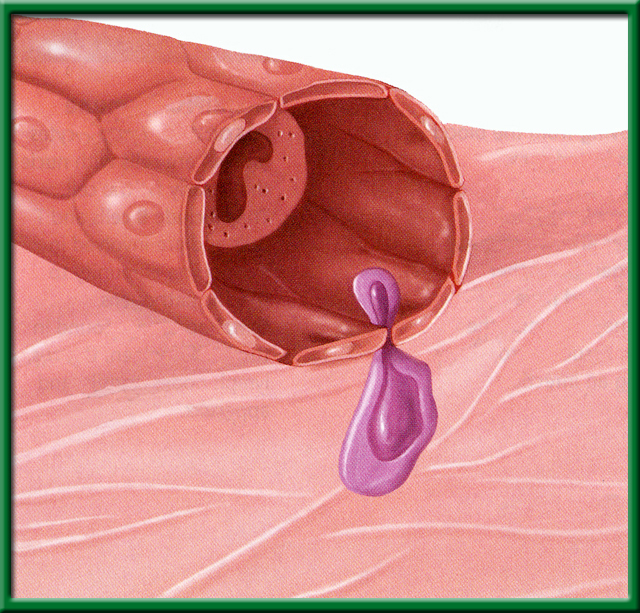 Blood 
capillary
Once they reach the site of the infection they mature and are now called macrophages.
Macrophage
Connective
tissue
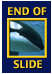 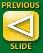 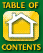 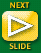 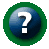 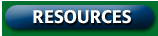 Section 39.2 Summary – pages 1031-1041
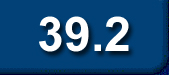 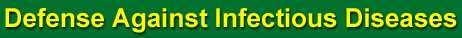 Phagocytosis of pathogens
They then begin 		consuming pathogens 	and dead neutrophils 	by phagocytosis.
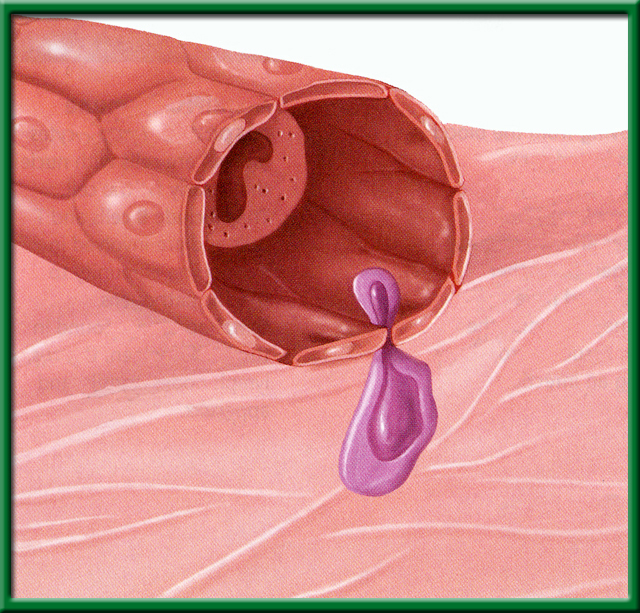 Blood 
capillary
Macrophage
Connective
tissue
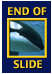 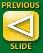 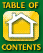 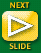 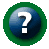 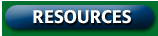 Section 39.2 Summary – pages 1031-1041
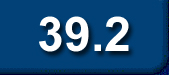 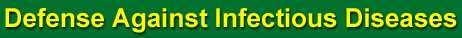 Phagocytosis of pathogens
Swelling
occurs
After a few days, 		infected tissue harbors a collection of live and dead white blood cells, multiplying and dead 	pathogens, and body 	fluids called pus.
Tissue fluid moves
into injured area
Phagocytes
Pus
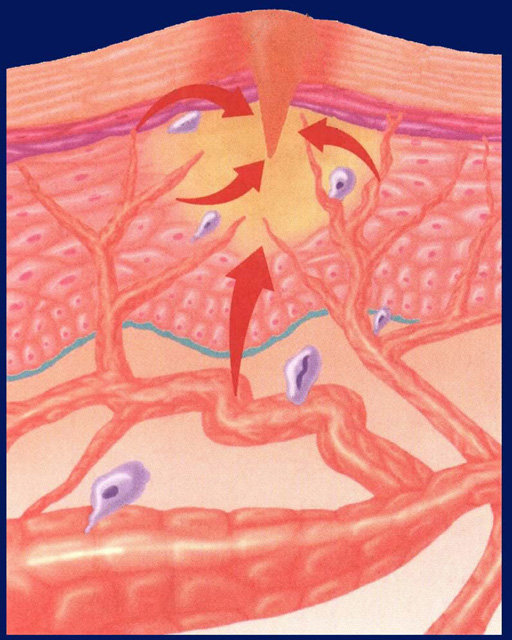 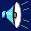 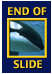 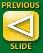 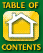 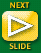 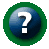 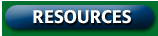 Section 39.2 Summary – pages 1031-1041
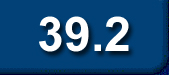 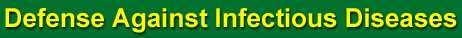 Acquired Immunity
Non-specific Immune Response
Click image to view movie
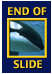 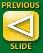 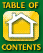 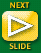 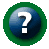 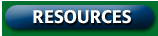 Section 39.2 Summary – pages 1031-1041
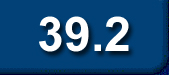 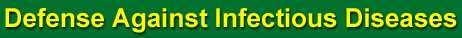 Cellular Immunity
Click image to view movie
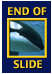 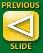 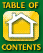 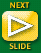 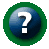 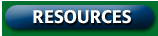 Section 39.2 Summary – pages 1031-1041
Notebook
P. 81 NB  Antibody Immunity P. 1037BB
P. 83 NB Cellular Immunity P. 1038 BB
P. 87 NB Foldable 
Write a 4 – 5 sentence summary using specific vocabulary to explain the process.
Antibody Immunity
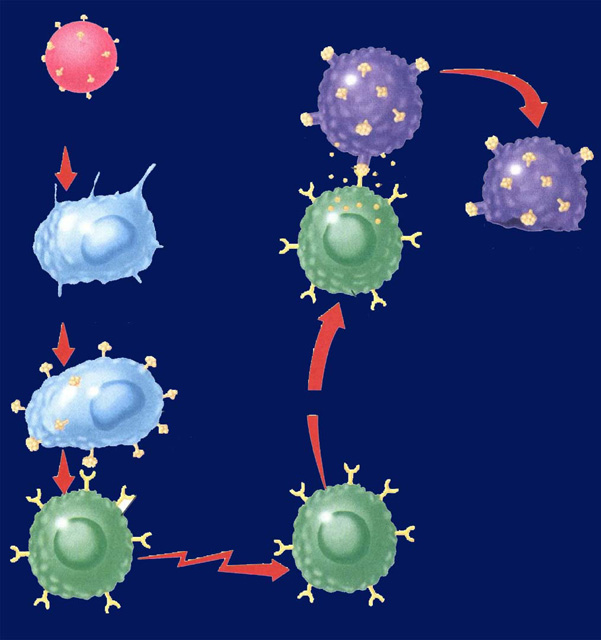 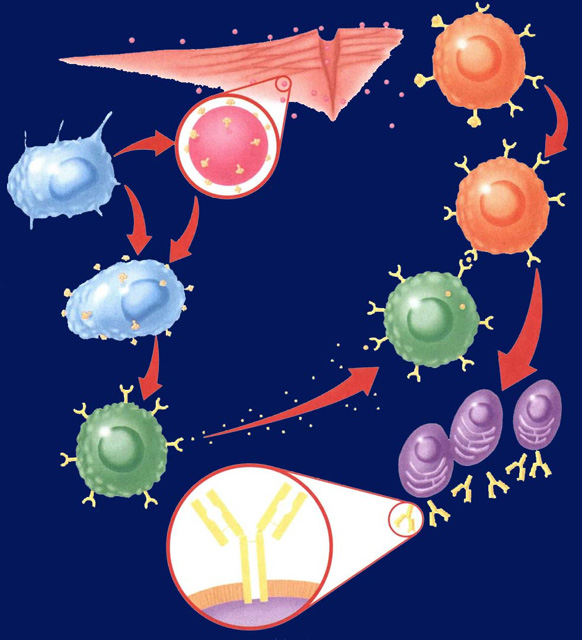 Cellular Immunity
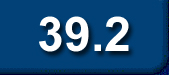 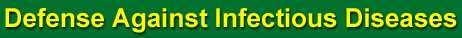 Protective proteins
Phagocytes alone cannot destroy viruses.
One way your body can counteract viral 		infections is with interferons.
Interferons are proteins that protect cells 	from viruses.
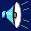 Interferons are host-cell specific.
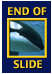 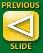 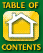 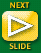 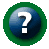 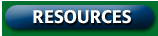 Section 39.2 Summary – pages 1031-1041
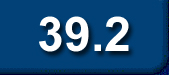 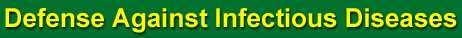 Acquired Immunity
The cells of your innate immune system 	continually survey your body for foreign 	invaders.
When a pathogen is detected, these cells begin defending your body right away.
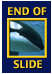 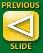 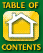 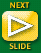 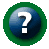 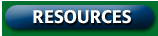 Section 39.2 Summary – pages 1031-1041
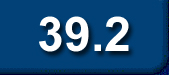 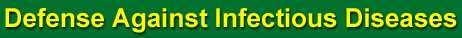 Acquired Immunity
As the infection continues, another type of immune response that counteracts the invading pathogen is also mobilized.
Certain white blood cells gradually 	develop the ability to recognize a 		specific foreign substance.
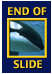 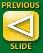 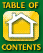 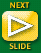 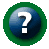 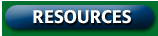 Section 39.2 Summary – pages 1031-1041
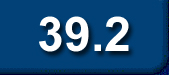 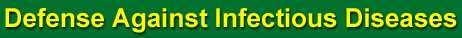 Acquired Immunity
Antigens are foreign substances that 	stimulate an immune response, and 	antibodies are proteins in the blood that correspond specifically to each antigen.
The development of acquired immunity 	is the job of the lymphatic system.
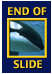 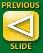 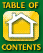 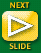 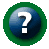 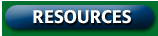 Section 39.2 Summary – pages 1031-1041
Immune Responses 39.21/07 Obj. TSW compare and contrast Antibody Immunity and Cellular Immunity in their warm up and draw the parts of the immune system in the foldable. P.82NB
? Immunity
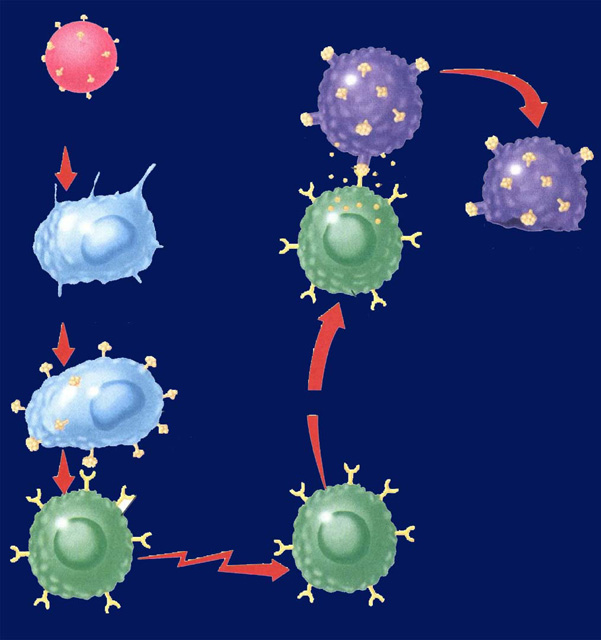 http://www.sfaf.org/aids101/immunology.html
Identify two types of lymphocytes in Antibody Immunity.
Explain the process of Antibody Immunity.
Explain the process of Cellular Immunity.
? Immunity
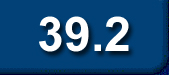 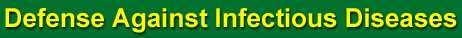 Antibody Immunity
Acquired immunity involves the production 	of two kinds of immune responses: antibody 	immunity and cellular immunity.
Antibody immunity is a type of chemical 		warfare within your body that involves 		several types of cells. Two types of Lymphocytes are the T & B cells
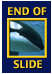 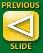 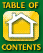 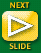 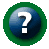 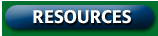 Section 39.2 Summary – pages 1031-1041
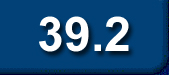 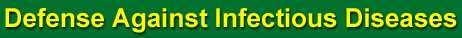 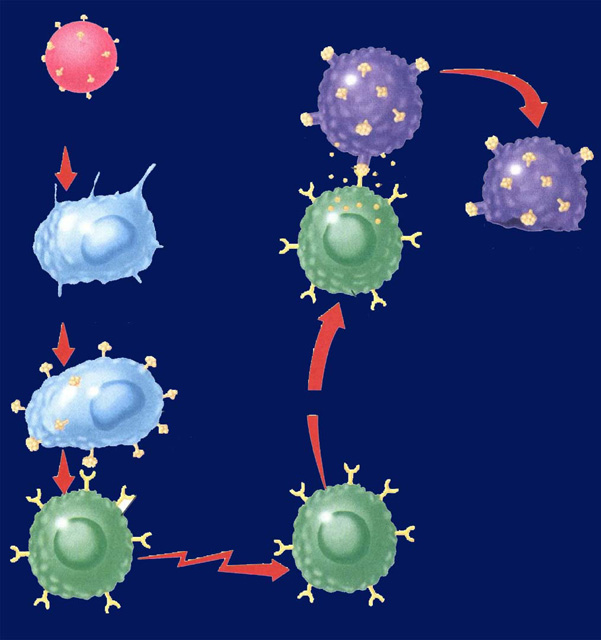 Infected cells
Cellular Immunity
Pathogen 
engulfed by
Perforin
Foreign
antigen
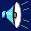 Infected cell lyses
Macrophage
Cytotoxic T cell
Attacks infected
 cell
Displays antigens
on surface and
stimulates T cell
Stimulates
Cytotoxic T cell
Helper T cell
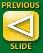 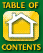 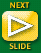 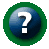 Section 39.2 Summary – pages 1031-1041
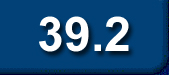 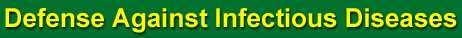 Antibody Immunity
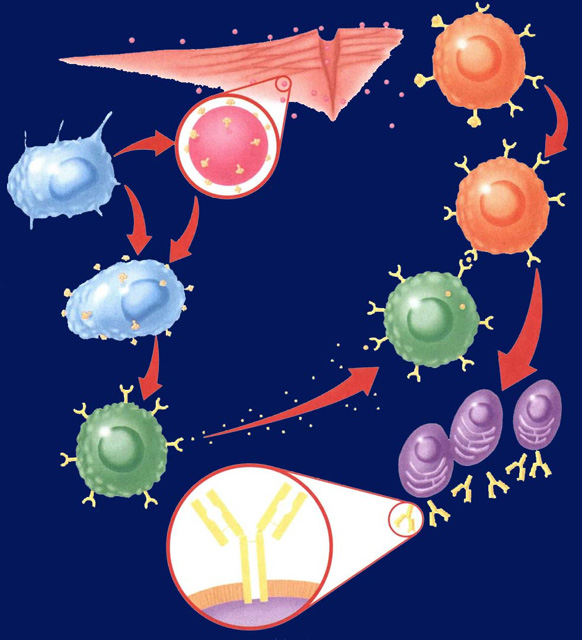 E. B cells can bind to 	antigens directly.
Pathogens enter 
tissues through a wound.
F. Helper T cells 	bind to antigens 	on B cells.
B cell
B. They are attacked 
	by macrophages
	at the infection site.
Pathogen
G. T cells release 		chemicals that cause 	B cells to produce
	clones of plasma cells.
Macrophage
C. Antigens of the pathogen are displayed 
on the surface of the macrophage.
H. Each plasma cell secretes more than 2000 antibodies per second in the blood. Memory B cells and antibodies remain in the blood and respond to future invasions by the same pathogen.
Antigen
receptor
site
D. Helper T cells have 
	receptor sites that 
	recognize and bind to the antigens on the 
macrophage.
Plasma
cells
T cell
Surface of
plasma cell
Antibody
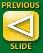 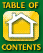 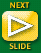 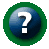 Section 39.2 Summary – pages 1031-1041
Foldable (87 NB) P. 1037BB
Macrophage – Definition & Picture inside
A white Blood cell that is nonspecific against pathogens.
T – Cell
B – Cell
Plasma Cell
Antibodies
Antigens
Folded view>>
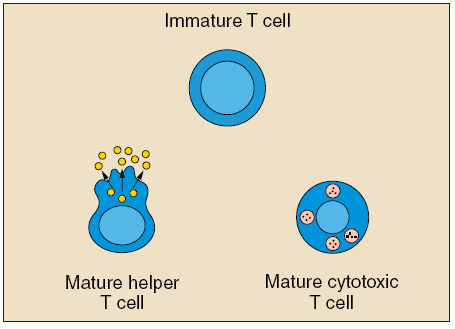 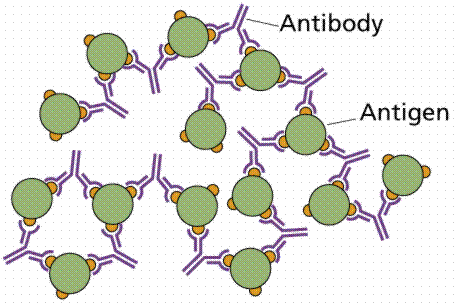 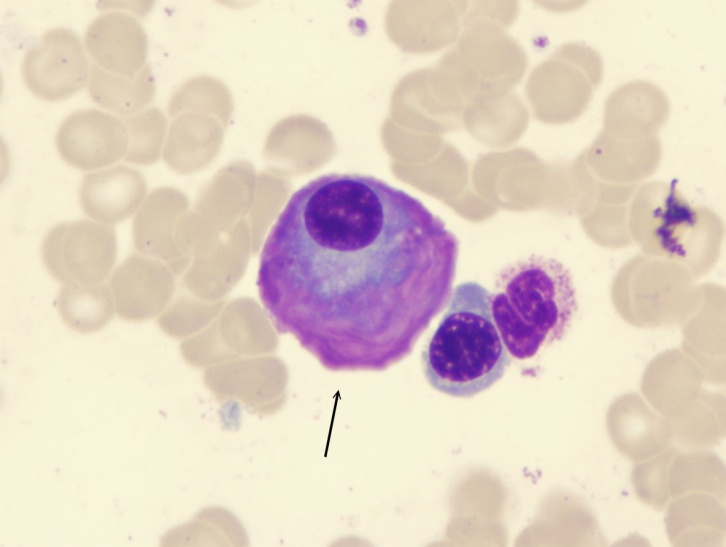 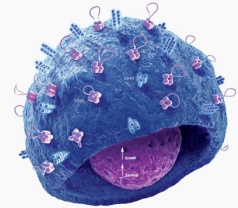 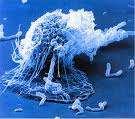 T-Cell
B- Cell
Plasma cell
Antibodies
Antigens
Macrophage
white blood cells that provide the first defense against pathogens that have managed to enter the tissues.
Produce Plasma cells
Make antibodies. Each plasma cell makes 2000 antibodies per second in the blood
Trigger immune response in the body.
Protein that are produced to label the antigens on the pathogen “Attack this!”
Bind to the macrophage and triggers B-Cells
CM – Viruses & Bacteria CH 18Viral Reproductive Cycles
Use the following words to fill in the blanks:
Lytic Cycle, 
Host Cell
Copies viral genes
Lysogenic cycle
Host cell’s chromosome
A provirus
Alters
Continue
Viral DNA
Replication of host cell
Makes viral protein coat
Write a 3 – 4 sentence
 summary
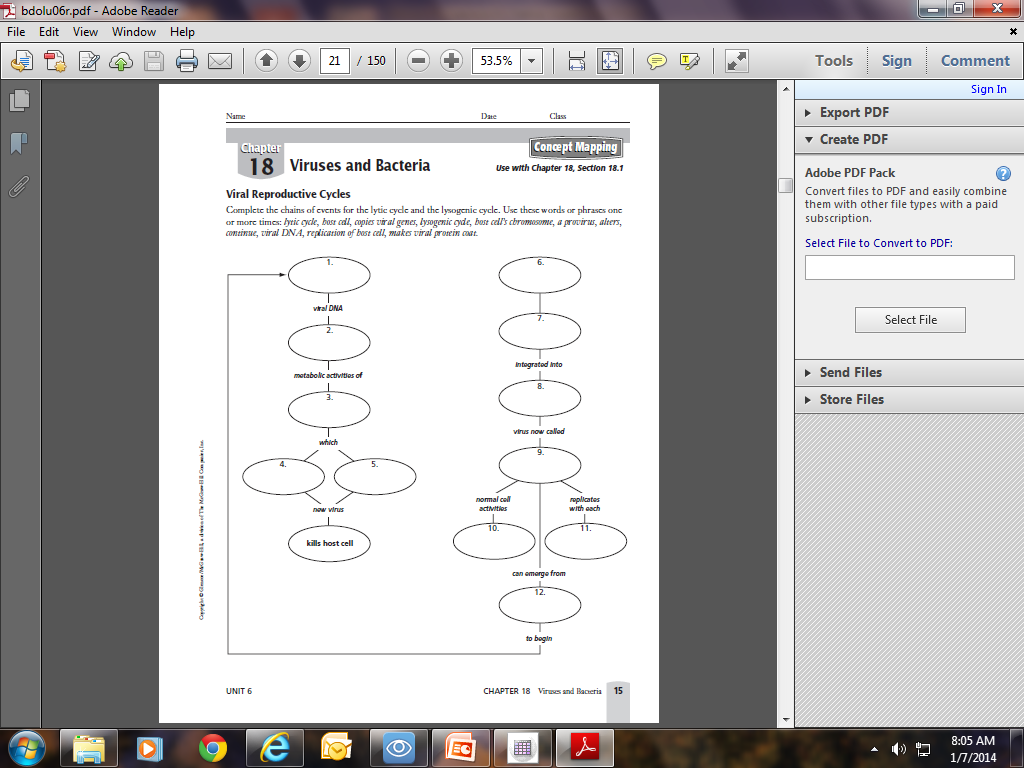 Penicillin Treatment P. 167
Patient 1 took all their 500mg dosages.  Patient 2 stopped taking doses after dose 4.
Patient 2 dose change is due to him/ her not taking the dose.
Patient 1 the pathogens deceased except for dose 5 .  Patient 2 the pathogens increased after dose 5 and continued until more dosages were taken.
Yes, the more dosages taken the less survival rate of pathogens.
Penicillin Treatment
For Patient 2 the pathogen on day 10 is more resistant to the medication.
You must continue to take your medication after you begin to feel better to kill any resistant bacteria.
Bacteria is the microorganism, only antibiotics will kill bacteria, not viruses.
If Patient 2 takes the drug for the entire treatment then they will not have the infection.
Antibiotic Resistance CH 39.11/8 TSW develop an understanding of how Bacteria develop a resistance to antibiotics by completing a worksheet and class discussion. P. 84 NB
Bacteria resistance to Antibiotics
Bacteria &Viruses are Pathogens.  Which disease causing agent is treated with antibiotics?
Name an example of an antibiotic. 
What problems can antibiotic resistant bacteria cause?
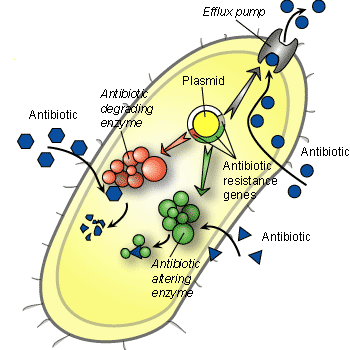 How does Bacteria build a resistance to antibiotics? P. 84 NB
1.Antibiotic Degrading Enzymes break up absorbed antibiotics.
2.The Bacteria builds a Efflux Pump to immediately pump out any absorbed antibiotic.
3. Antibiotic altering Enzyme surrounds the absorbed antibiotics and renders it useless & ineffective.
Antibiotics and Bacteria Resistance P. 85 NBDirections: Read the Yellow piece of paper, use the graphs on the back to answer questions 1 – 8.
1. What is the difference between patient 1 and patient 2 doses received? Which days were different?  
Patient 1 was consistent with 500mg, Patient 2 was not consistent, and stopped taking the antibiotics.
2. What might have happened to cause the dose change?  
Patient 2 stopped taking the antibiotics because they were feeling better.
3. What is the difference between patient 1 and patient 2 with respect to the percent of pathogen that survived? Explain. 
Patient 1, no pathogens survived.  Patient 2, the percent of pathogen survival increased to 65%.
4. Is there any correlation between doses taken and percent of pathogen that survives?  
Regular dosage will lead to decrease in pathogen survival.
p. 85 NB
5. For patient 2, hypothesize how the pathogen at Day 10 is different than at Day 1. 
The pathogen for patient 2 has become more resistant to the antibiotics.
6. Based on the data above, why do doctors recommend taking all of a medication even if you see symptoms disappear after only a few days of treatment? 
The pathogens will build a resistance to the antibiotics if they are not taken as directed.
7. If penicillin is an antibiotic, then what microorganism has likely cased the infection? Explain.  
Bacteria.  Viruses do NOT respond to antibiotics.
8. Patient 2 has realized what was happening and got a new stronger antibiotic prescribed by a doctor. If he/she takes the drug for the entire treatment, what might happen? 
The bacteria will die and the patient will be healthy.
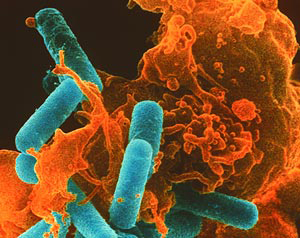 Online Questions

Immune System
What are antibodies? What cells make them?
What is the acquired immune system?
What is innate immune system?

Nervous system
What are nerves?
What is the central nervous system?
What is the peripheral nervous system?
Pathogen resistence homeostasis
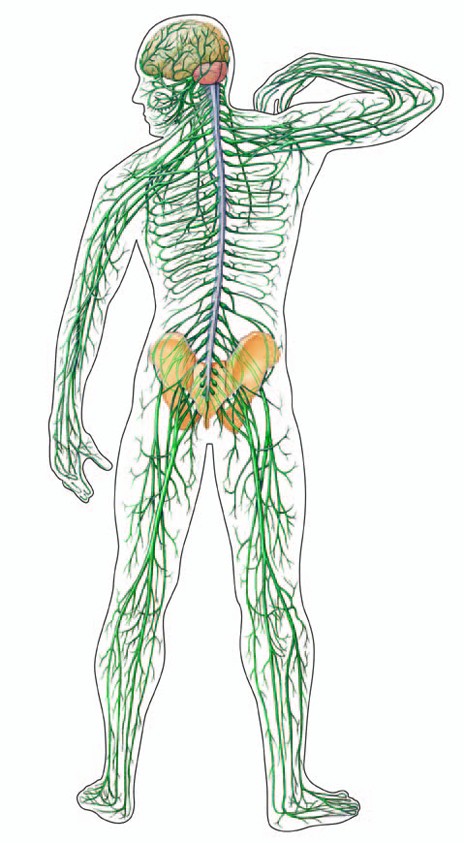 Immune System CH 391/09 TSW demonstrate knowledge and comprehension of the immune, nervous, skeletal & Integumentary body systems. P. 86NB
Name the main parts of the immune system.
Name types of cells that are part of the immune system and where are they made?
What is penicillin & why is it not as effective on bacteria as it once was 50 years ago?
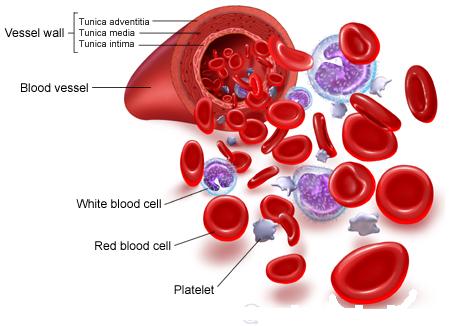 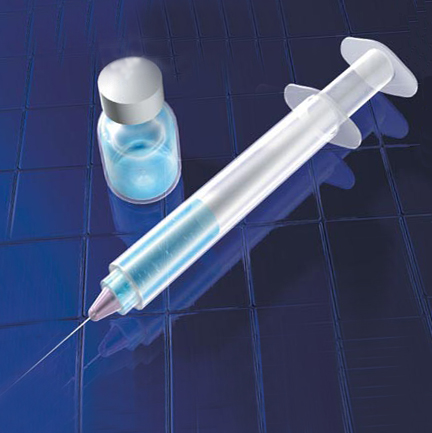 MRSA
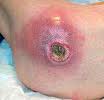 Antibody & Cellular Immunity Basic Concepts 39.2 P. 169 NB

1. Non-self antigens are protein recognized by the body as foreign substances.
Antibody immunity protects the body by first attacking the invading pathogen.  Then antibodies specific to that invading antigen are produced.  
3. T & B cells are lymphocytes. T cells are produced in the Bone Marrow, and mature in the Thymus Gland and send messages to B Cells.  B cells are produced and mature in the bone marrow, and produce plasma cells that produce antibodies. T cell do not form antibodies.
4. Cellular Immunity
Antibody & Cellular Immunity Basic Concepts 39.2 P. 169 NB
Memory B and T cells are lymphocytes that are specialized for responding  to a second attack.
6. Helper T cells are required in the chain of events that leads to antibody production.  They also stimulate the production of cytotoxic T (Killer) cells needed for a cellular immune response.
7.  Cytotoxic T (killer) cells bind to infected cells and break through cell walls, causing infected cells to undergo lysis.
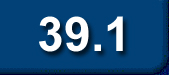 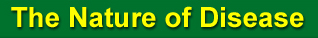 Infectious
pathogen
identified
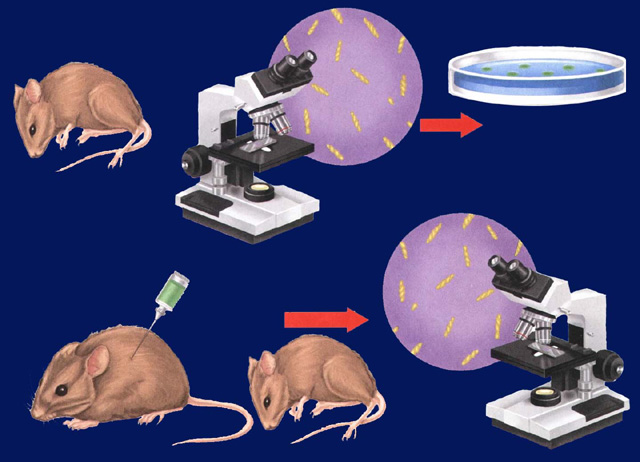 Step 2
Step 1
Pathogen grown
in pure culture
Step 4
Identical pathogen
identified
Step 3
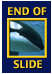 Pathogen injected 
into healthy animal
Healthy animal
becomes sick
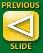 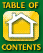 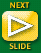 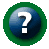 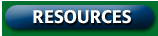 Section 39.1 Summary – pages 1023-1030
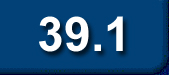 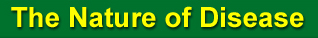 Exceptions to Koch’s postulates
Some organisms, such as the pathogenic bacterium that causes the sexually transmitted disease syphilis (SIH fuh lus), have never been grown on an artificial medium.
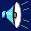 Viral pathogens also cannot be cultured this way because they multiply only within cells.
As a result, living tissue must be used as a culture medium for viruses.
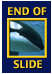 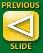 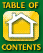 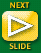 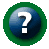 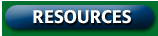 Section 39.1 Summary – pages 1023-1030
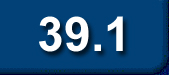 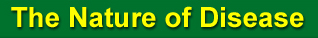 The Spread of Infectious Diseases
For a disease to continue and spread, there must be a continual source of the disease organisms.
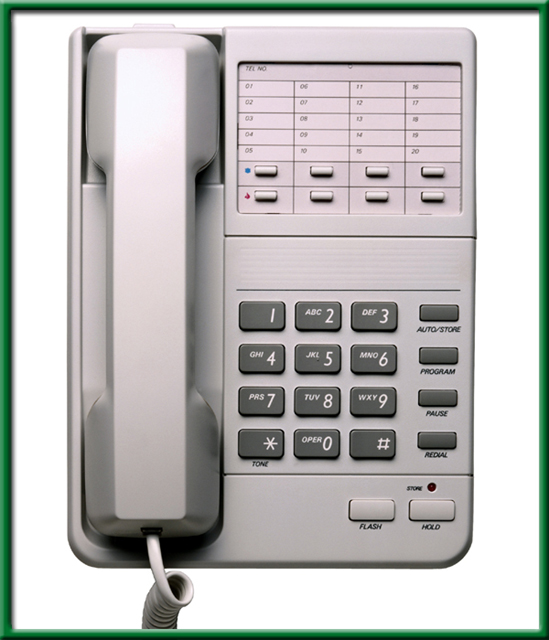 This source can be either a living organism or an inanimate object on which the pathogen can survive.
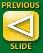 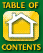 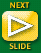 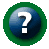 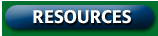 Section 39.1 Summary – pages 1023-1030
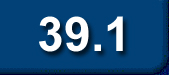 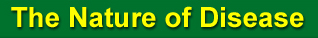 Reservoirs of pathogens
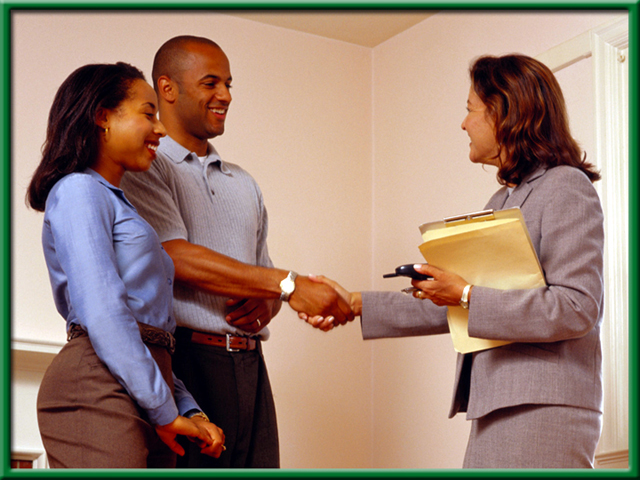 The body can be a reservoir of disease-causing organisms.
People may transmit pathogens directly or indirectly to other people.
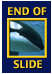 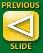 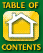 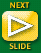 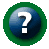 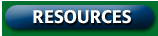 Section 39.1 Summary – pages 1023-1030
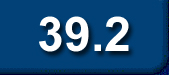 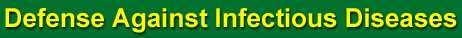 Phagocytosis of pathogens
Swelling
occurs
Tissue fluid moves
into injured area
Phagocytes
Pus formation usually 	continues until the 		infection subsides.
Pus
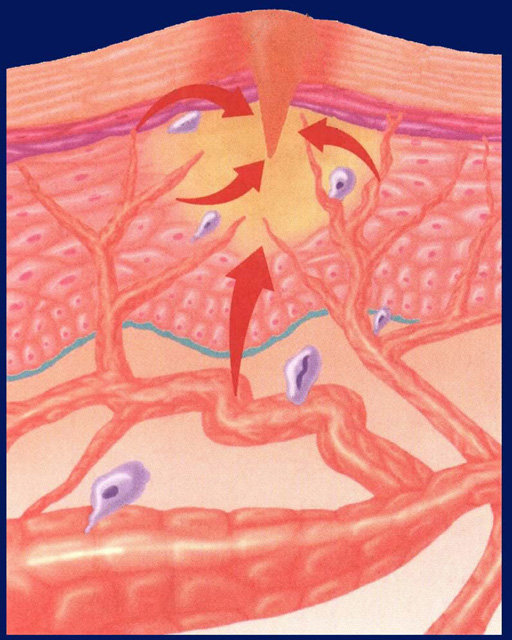 Eventually, the pus 	is cleared away by 	macrophages.
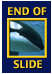 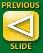 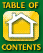 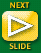 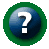 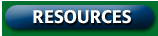 Section 39.2 Summary – pages 1031-1041
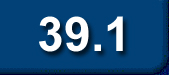 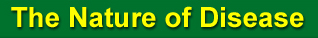 Reservoirs of pathogens
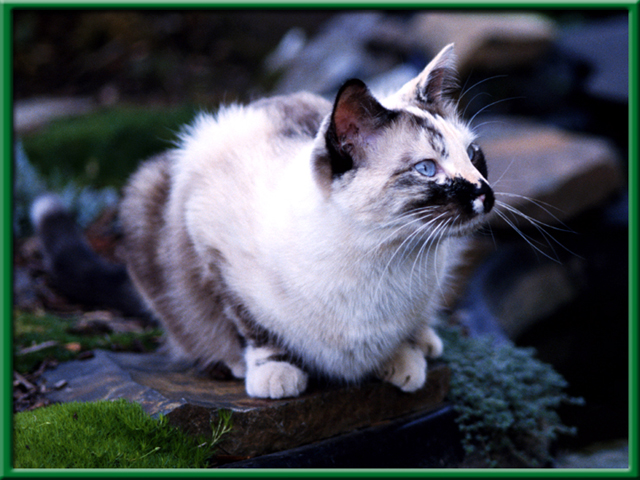 Animals are other living reservoirs of microorganisms that cause disease in humans.
Some types of influenza, commonly known as the flu, rabies, and Lyme disease are transmitted to humans from animals.
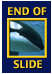 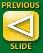 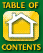 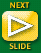 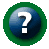 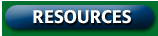 Section 39.1 Summary – pages 1023-1030
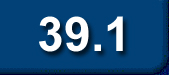 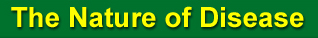 What is an infectious disease?
Not all microorganisms are pathogenic. In fact, the presence of some microorganisms in your body is beneficial.
These microorganisms have a symbiotic relationship with your body.
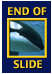 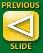 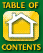 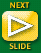 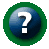 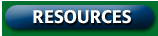 Section 39.1 Summary – pages 1023-1030
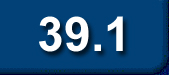 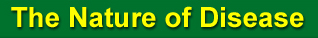 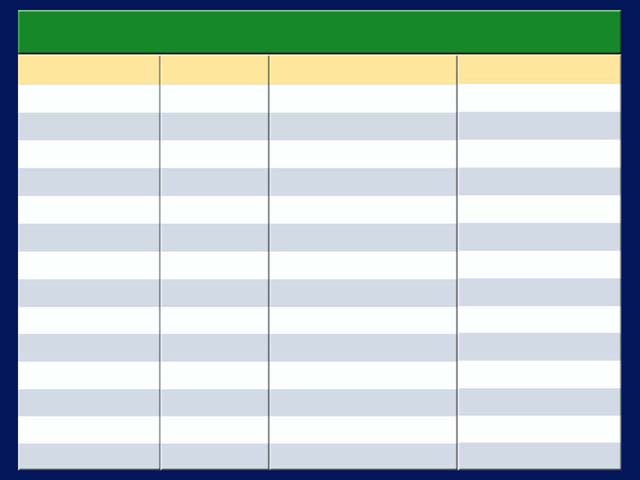 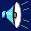 Human Infectious Disease
Transmission
Disease
Cause
Affected Organ System
Droplet
Smallpox
Virus
Skin
Chicken pox
Droplet
Virus
Skin
Rabies
Animal bite
Virus
Nervous
Poliomyelitis
Virus
Nervous
Virus
Contaminated water
Direct contact
Colds
Viruses
Respiratory system
Influenza
Direct contact
Viruses
Respiratory
HIV/AIDS
Virus
Immune
Exchange of body fluids
Hepatitis B
Virus
Liver
Exchange of body fluids
Tetanus
Bacteria
Nervous
Puncture wound
Food poisoning
Bacteria
Digestive
Contaminated food/water
Strep throat
Bacteria
Respiratory
Droplet
Droplet
Diptheria
Bacteria
Respiratory
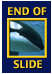 Droplet
Tuberculosis
Bacteria
Respiratory
Bacteria
Nervous
Droplet
Spinal meningitis
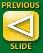 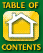 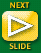 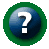 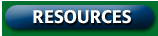 Section 39.1 Summary – pages 1023-1030
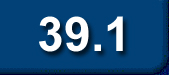 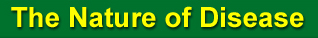 Determining What Causes a Disease
Not all diseases are caused by pathogens.
Some disorders are inherited, such as hemophilia (hee muh FIH lee uh), which is caused by a recessive allele on the X chromosome, and sickle-cell anemia.
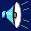 Others, such as osteoarthritis (ahs tee oh ar THRI tus), may be caused by wear and tear on the body as it ages.
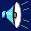 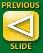 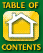 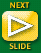 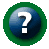 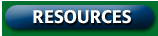 Section 39.1 Summary – pages 1023-1030
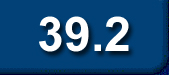 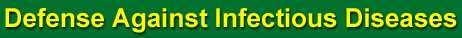 Skin and body secretions
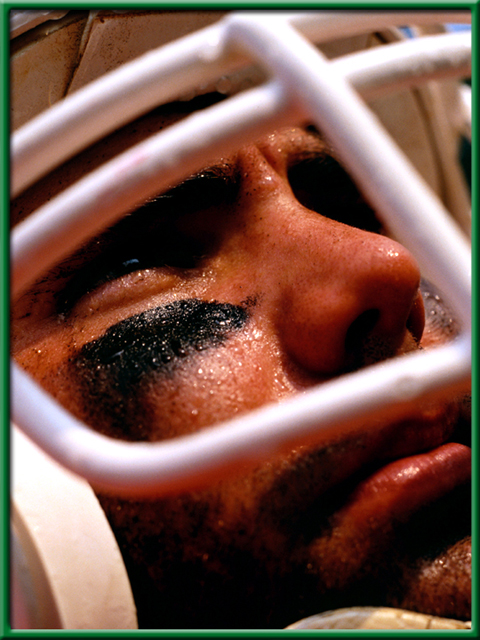 Sweat, tears, and saliva 	all contain the enzyme 		lysozyme, which is capable of breaking down the cell walls of some bacteria.
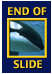 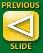 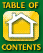 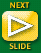 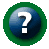 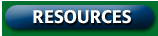 Section 39.2 Summary – pages 1031-1041
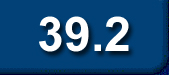 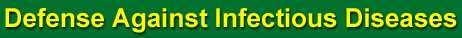 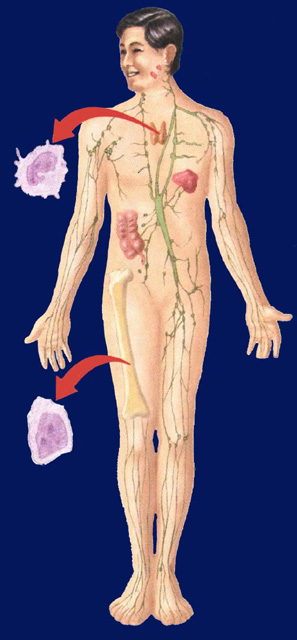 Tonsils
Lymph
nodes
The lymphatic system
Right lymphatic
duct
Your lymphatic (lihm FA tihk) system not only helps the body defend itself against disease, but also maintains homeostasis by keeping body fluids at a constant level.
Thoracic
duct
T-cell
Intestinal
lymph nodes
Thymus
gland
Appendix
Spleen
B-cell
Lymph
vessels
Bone marrow
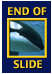 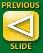 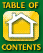 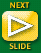 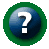 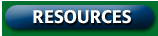 Section 39.2 Summary – pages 1031-1041
Passive & Active Immunity 39.21/09 Obj. Stds. Will understand how a vaccine protects from disease and why an individual with AIDS has more difficulty fighting off a common virus during a lab activity. p.86NB
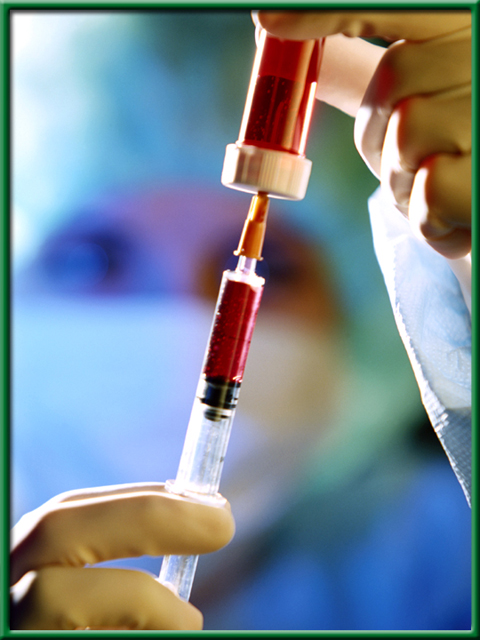 http://www.sfaf.org/aids101/immunology.html
Compare & contrast Passive & Active Immunity.
What is a vaccine and how does it protect an individual from infectious disease?
Why can’t an individual with AIDS fight off and survive infections by microorganisms that are usually benign.
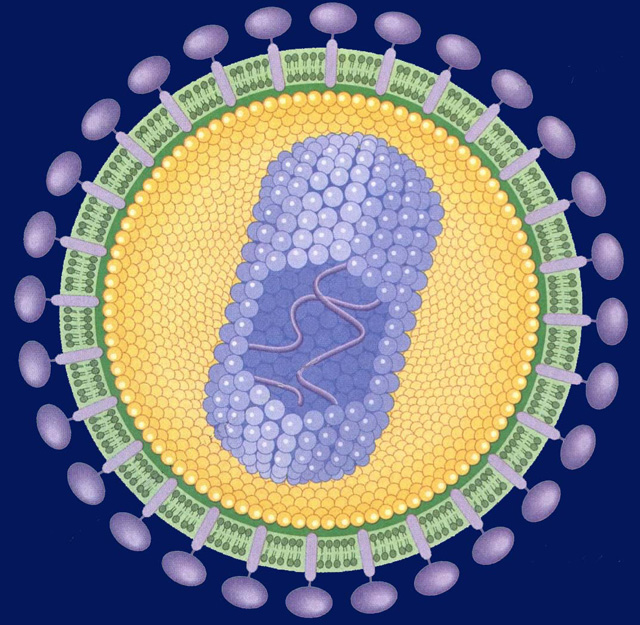 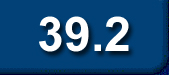 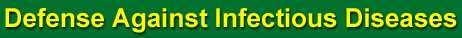 Passive and Active Immunity
Acquired immunity to a disease may be either passive or active.
Passive acquired immunity develops as a result of acquiring antibodies that are generated in another host.
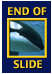 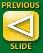 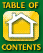 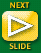 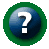 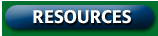 Section 39.2 Summary – pages 1031-1041
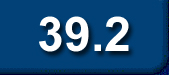 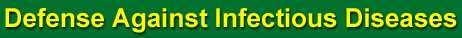 Passive and Active Immunity
Active acquired immunity develops 		when your body is directly exposed to 	antigens and produces antibodies in 		response to those antigens.
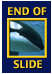 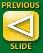 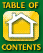 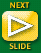 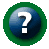 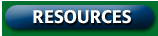 Section 39.2 Summary – pages 1031-1041
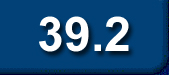 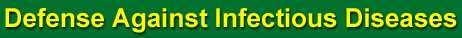 Passive Immunity
Natural passive immunity 	develops when antibodies 	are transferred from a 		mother to her unborn baby 	through the placenta or to 	a newborn infant through the mother’s milk.
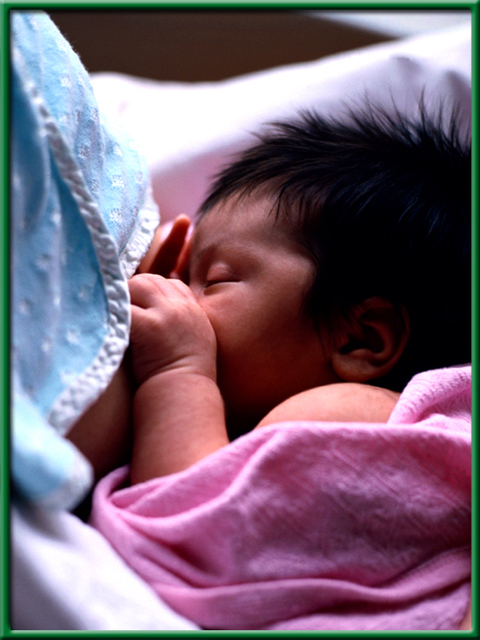 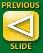 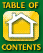 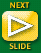 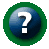 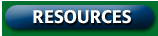 Section 39.2 Summary – pages 1031-1041
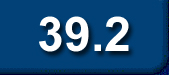 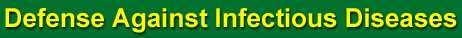 Passive Immunity
Artificial passive immunity 	involves injecting into the 	body antibodies that come from an animal or a human who is already immune to the disease.
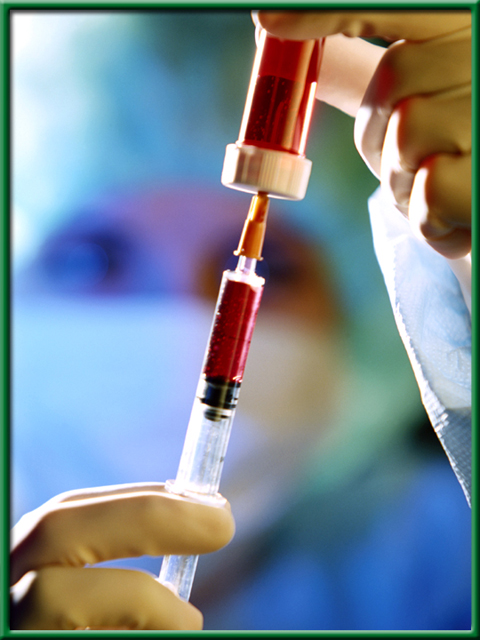 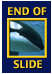 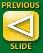 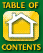 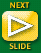 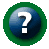 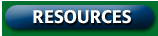 Section 39.2 Summary – pages 1031-1041
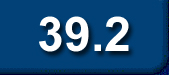 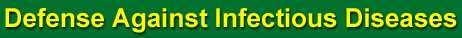 Active Immunity
Active immunity is obtained naturally 	when a person is exposed to antigens.
The body produces antibodies that 		correspond specifically to these antigens.
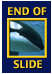 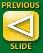 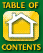 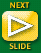 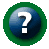 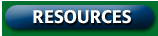 Section 39.2 Summary – pages 1031-1041
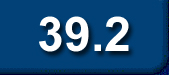 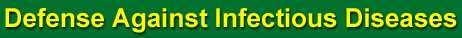 Protective proteins
Phagocytes alone cannot destroy viruses.
One way your body can counteract viral 		infections is with interferons.
Interferons are proteins that protect cells from viruses.
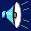 Interferons are host-cell specific.
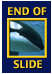 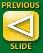 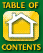 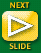 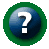 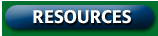 Section 39.2 Summary – pages 1031-1041
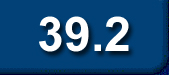 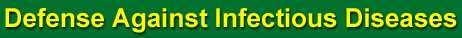 Protective proteins
Human interferons will protect human cells 	from viruses but cannot protect cells of other 	species from the same virus.
Interferon is produced by a body cell that has 	been infected by the virus.
The interferon diffuses to uninfected 			neighboring cells, which then produce 		antiviral proteins that can prevent the virus 	from multiplying.
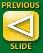 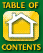 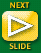 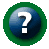 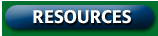 Section 39.2 Summary – pages 1031-1041
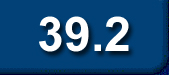 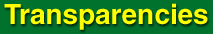 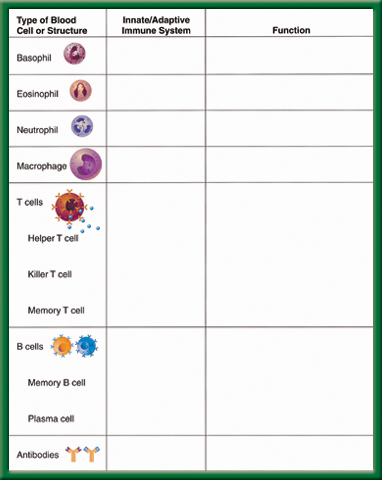 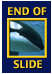 To return to the chapter summary click escape or close this document.
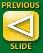 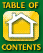 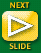 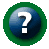 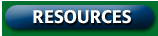 Write a 3 – 4 sentence summary
Word Bank
Foreign substances
Two ducts
Tissue fluid
Lymph
White blood cells
Lymph veins
Protect body
Nodes
Bloodstream
Lymphocytes
Lymph capillaries
Basic Concepts the AIDS Epidemic p.173 NB
1.The virus is called the Human Immunodeficiency Virus.
2.The person may or may not have AIDS.  
But they can transmit the virus to another person.
3.The outer knobs consist of proteins, which are antigens. 
 A vaccine against AIDS could possibly be developed to 
trigger the body to produce antibodies specific to the 
antigen the HIV knobs.
4. HIV is a retrovirus made of RNA.
5. The virus’s attachment protein is attaching itself to a receptor in the plasma membrane of a helper T – cell.  The virus then penetrates the cell leading to the fusion of the viral and T – cell membranes.  The virus uses the host cell’s RNA to synthesize viral DNA in the host cell.
Bacteria vs. Viruses 18.1 & 18.2, & 39.15/24 Obj. Stds. Will understand the differences between bacteria & viruses, involving growth & replication, the body’s primary defense against the two infections & an effective treatment of each. P.168NB
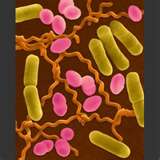 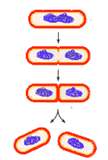 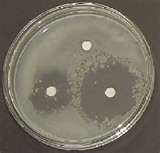 Name three differences between bacteria & viruses.
Compare & Contrast the growth & replication of bacteria, & viruses.
Describe the body’s primary defense against infection for bacteria & viruses and treatment for each.
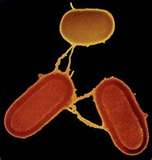 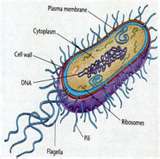 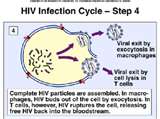 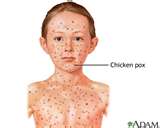 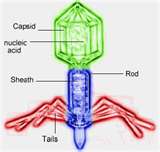 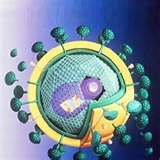 CH 39 Immunity from disease -Problem Solving  p. 87NB
a.  As a control skin is scratched but no allergic material is rubbed in.  The Dr. 
can them determine whether the patient is reacting to the scratching rather 
than the test material.
Just rubbing the material into the scratch might not cause a reaction.  Dr. may
 try a test where the suspected allergen is injected under the skin so that it mixes with blood.
2.a.   Milk was drunk every day, but an allergic reaction did not occur ever day.
A  reaction occurred on days 1,7, 14.  On day 1, the person ate milk, eggs, fish,
 and chocolate.  On day 7, the person ate milk, fish, chocolate, and nuts.  On day 14, 
the person ate milk, eggs, and chocolate.  Milk has been eliminated.  The only
 other food common on all days is chocolate.
Immune System p.1031, 1037 – 10405/25 Obj. TSW explain how the human immune system responds to infection and disease. P.170 NB
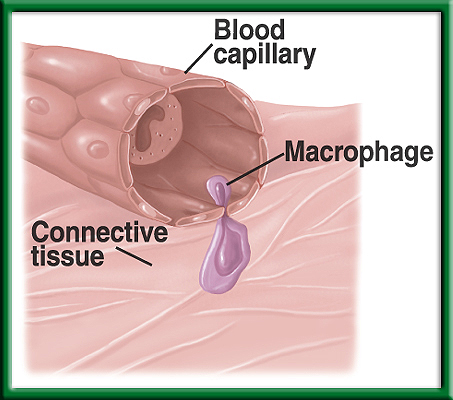 How does the skin provide protection from infection?
What is the role of antibodies in the body’s response to infection?
How does a vaccination protect an individual from infectious disease?
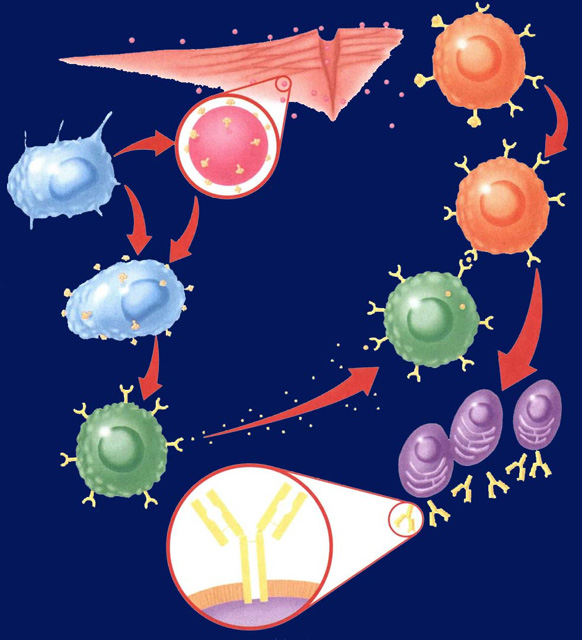 Standards Practice Countdown12/14  Obj.  TSW demonstrate how easily viruses and other infectious diseases can be spread by participating in a classroom activity. P. 164
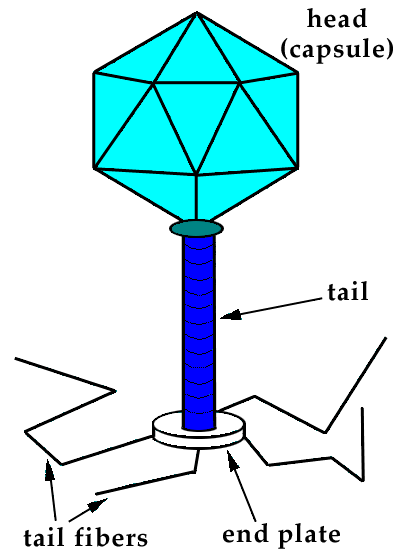 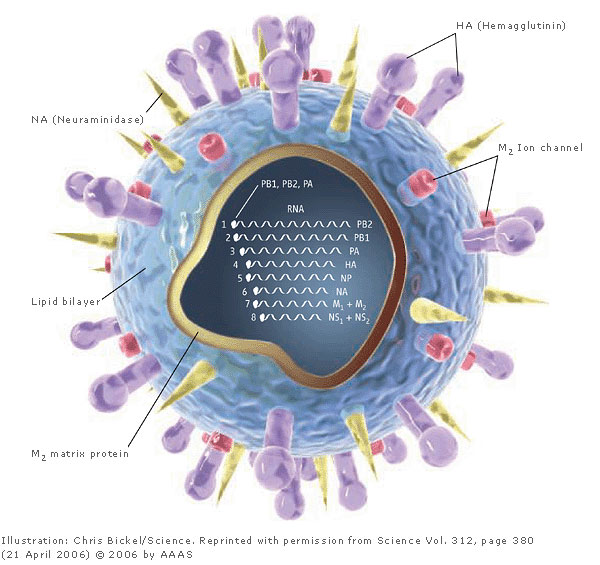 Viruses can reproduce only under which condition?  P. CA16
What is the main function of the projections that cover the HIV? P. CA 16
What is a virus? P. CA 28
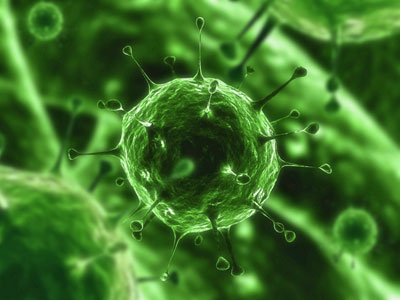 http://www.avert.org/worldstats.htm
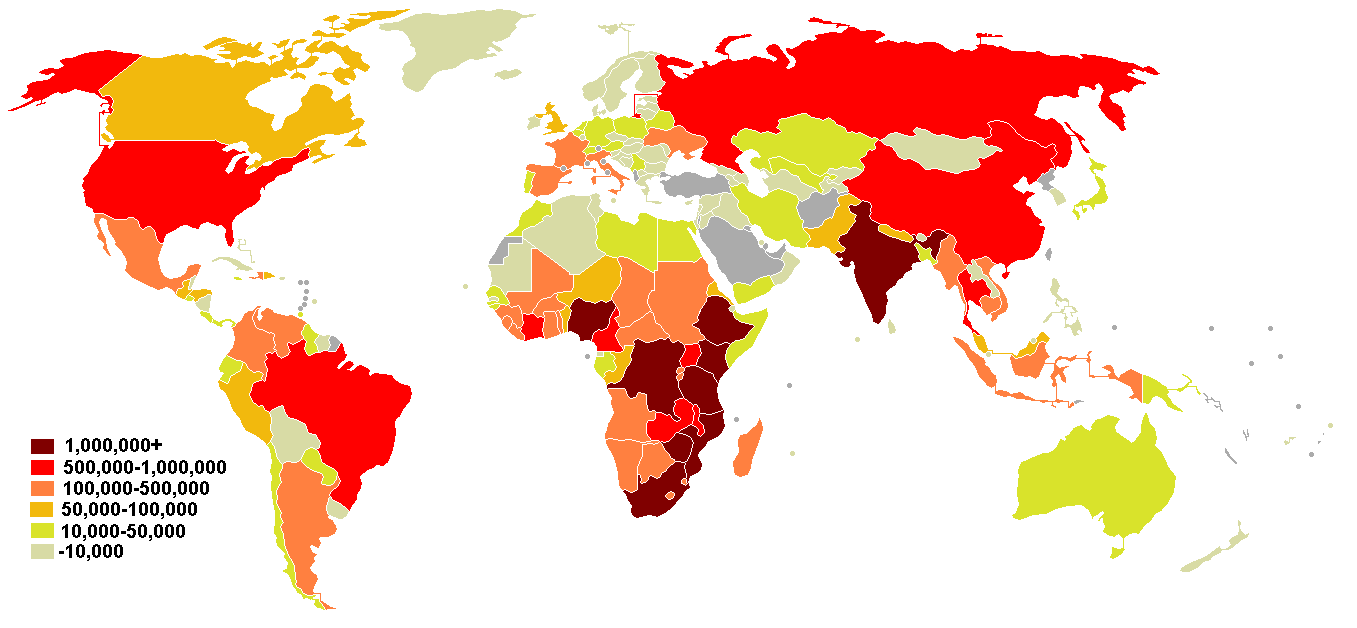 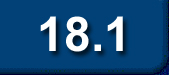 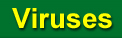 Viral Structure
A virus has an inner core of nucleic acid, either RNA or DNA, and an outer protein coat called a capsid.
Capsid
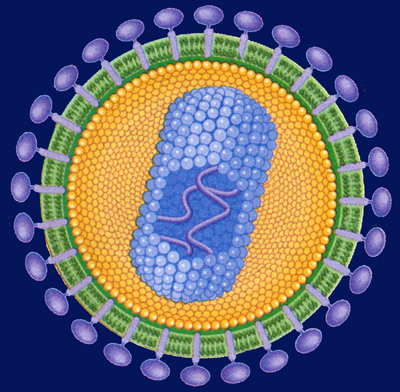 Nucleic 
acid
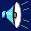 Envelope
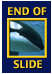 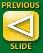 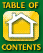 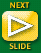 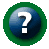 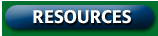 Section 18.1 Summary – pages 475-483
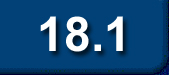 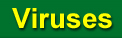 Lytic cycle
The new viruses can then infect and kill other host cells. This process is called a lytic (LIH tik) cycle.
Click image to play movie
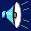 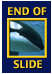 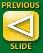 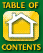 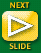 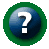 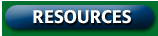 Section 18.1 Summary – pages 475-483
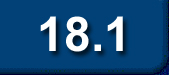 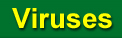 Lysogenic cycle
Not all viruses kill the cells they infect.
Some viruses go through a lysogenic cycle, a replication cycle in which the virus’s nucleic acid is integrated into the host cell’s chromosome.
Click image to play movie
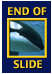 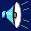 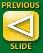 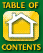 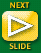 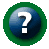 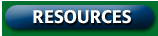 Section 18.1 Summary – pages 475-483
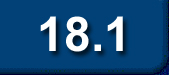 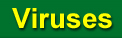 Attachment to a host cell
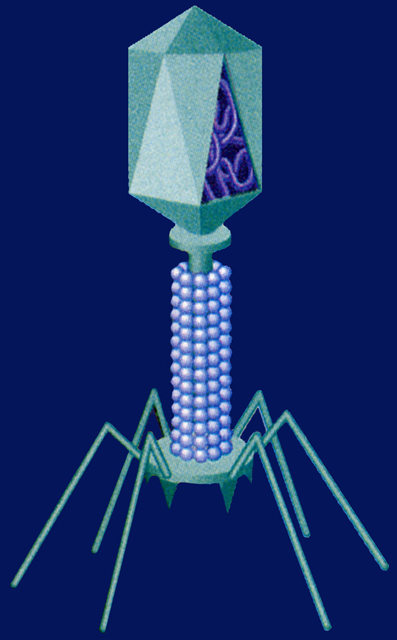 A protein in the tail fibers of the bacteriophage T4 recognizes and attaches the T4 to its bacterial host cell.
Capsid
Nucleic 
acid
Tail
Tail fiber
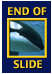 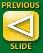 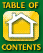 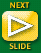 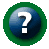 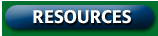 Section 18.1 Summary – pages 475-483
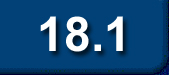 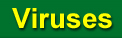 Viral Structure
The protein arrangement also plays a role in determining what cell can be infected and how the virus infects the cell.
Nucleic acid
Capsid
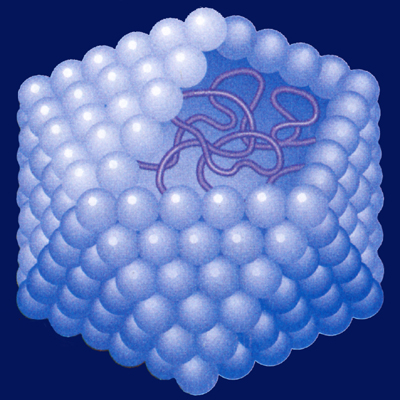 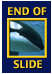 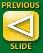 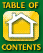 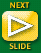 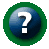 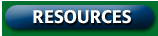 Section 18.1 Summary – pages 475-483
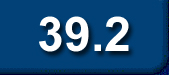 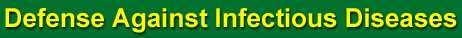 AIDS and the Immune System
By 1983, the pathogen causing this immune system disease had been identified as a retrovirus, now known as Human Immunodeficiency (ih myew noh dih FIH shun see) Virus, or HIV.
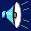 HIV kills helper T cells and leads to the disorder known as Acquired Immune Deficiency Syndrome, or AIDS.
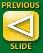 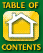 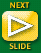 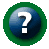 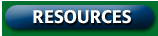 Section 39.2 Summary – pages 1031-1041
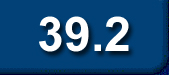 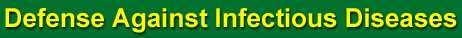 AIDS and the Immune System
HIV is transmitted when blood or body 		fluids from an infected person are passed to 	another person through direct contact, or through contact with objects that have been contaminated by infected blood or other body fluids.
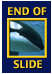 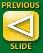 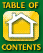 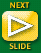 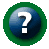 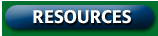 Section 39.2 Summary – pages 1031-1041
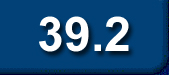 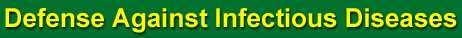 AIDS and the Immune System
Proteins
The HIV virus is 	basically two copies of RNA wrapped in 	proteins, then further wrapped in a lipid coat.
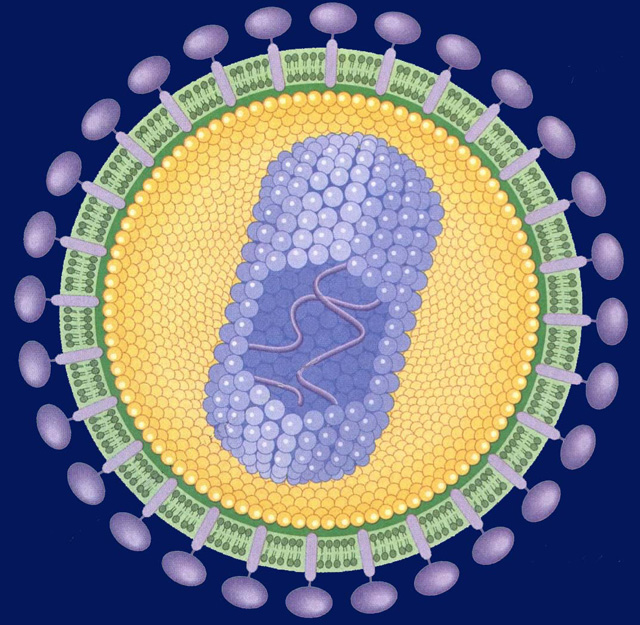 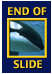 RNA
Lipid coat
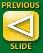 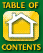 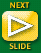 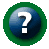 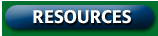 Section 39.2 Summary – pages 1031-1041
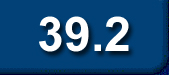 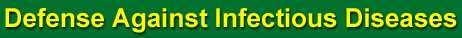 AIDS and the Immune System
Proteins
The knoblike outer 	proteins of the virus 	attach to a receptor on a helper T cell.
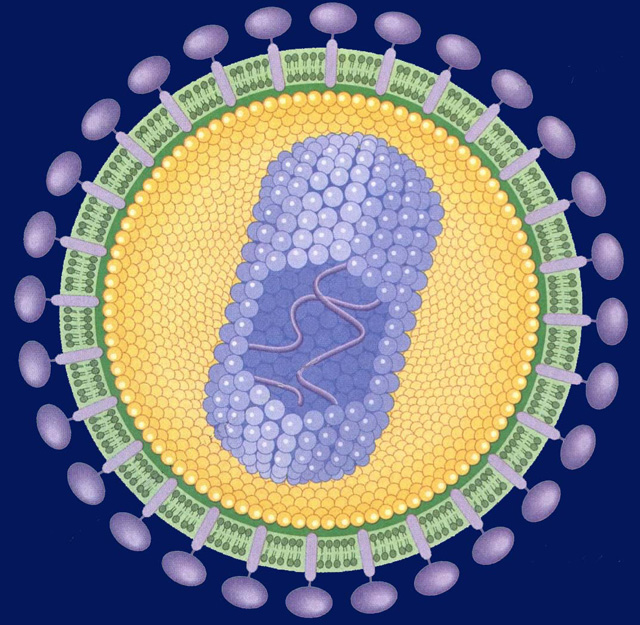 The virus can then 		penetrate the cell, 		where it may remain 	inactive for months.
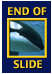 RNA
Lipid coat
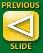 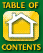 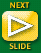 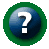 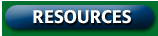 Section 39.2 Summary – pages 1031-1041
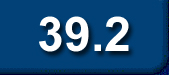 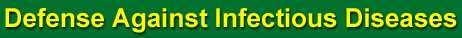 AIDS and the Immune System
HIV contains the enzyme reverse 	transcriptase, which allows the virus to use its RNA to synthesize viral DNA in the host cell.
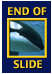 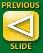 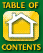 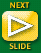 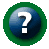 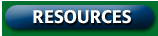 Section 39.2 Summary – pages 1031-1041
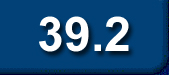 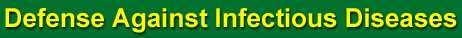 AIDS and the Immune System
The first symptoms of AIDS may not 		appear for eight to ten years after initial 		HIV infection.
During this time, the virus reproduces and 		infects an increasing number of T cells.
Infected persons may eventually 		develop AIDS.
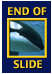 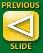 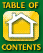 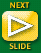 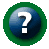 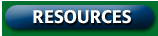 Section 39.2 Summary – pages 1031-1041
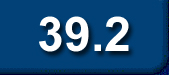 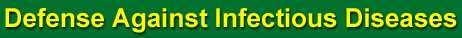 AIDS and the Immune System
During the early stages of the disease, 		symptoms may include swollen lymph 		nodes, a loss of appetite and weight, fever, rashes, night sweats, and fatigue.
In most cases, as AIDS progresses, infectious 	diseases or certain forms of cancer take advantage of the body’s weakened immune system and homeostasis is severely disrupted.
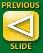 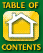 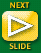 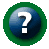 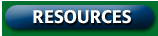 Section 39.2 Summary – pages 1031-1041
Standards Practice Countdown1/13  Obj.  TSW demonstrate how their knowledge and understanding of Physiology, specifically virus & bacteria and how they cause diseases by doing their study guide. P. 90
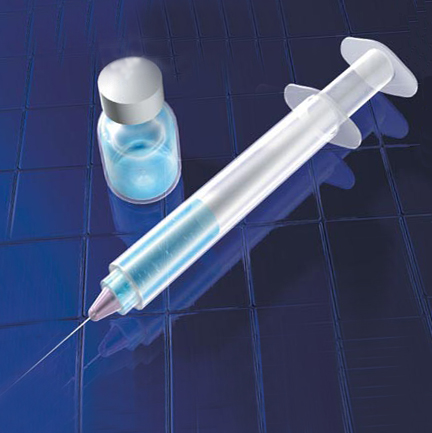 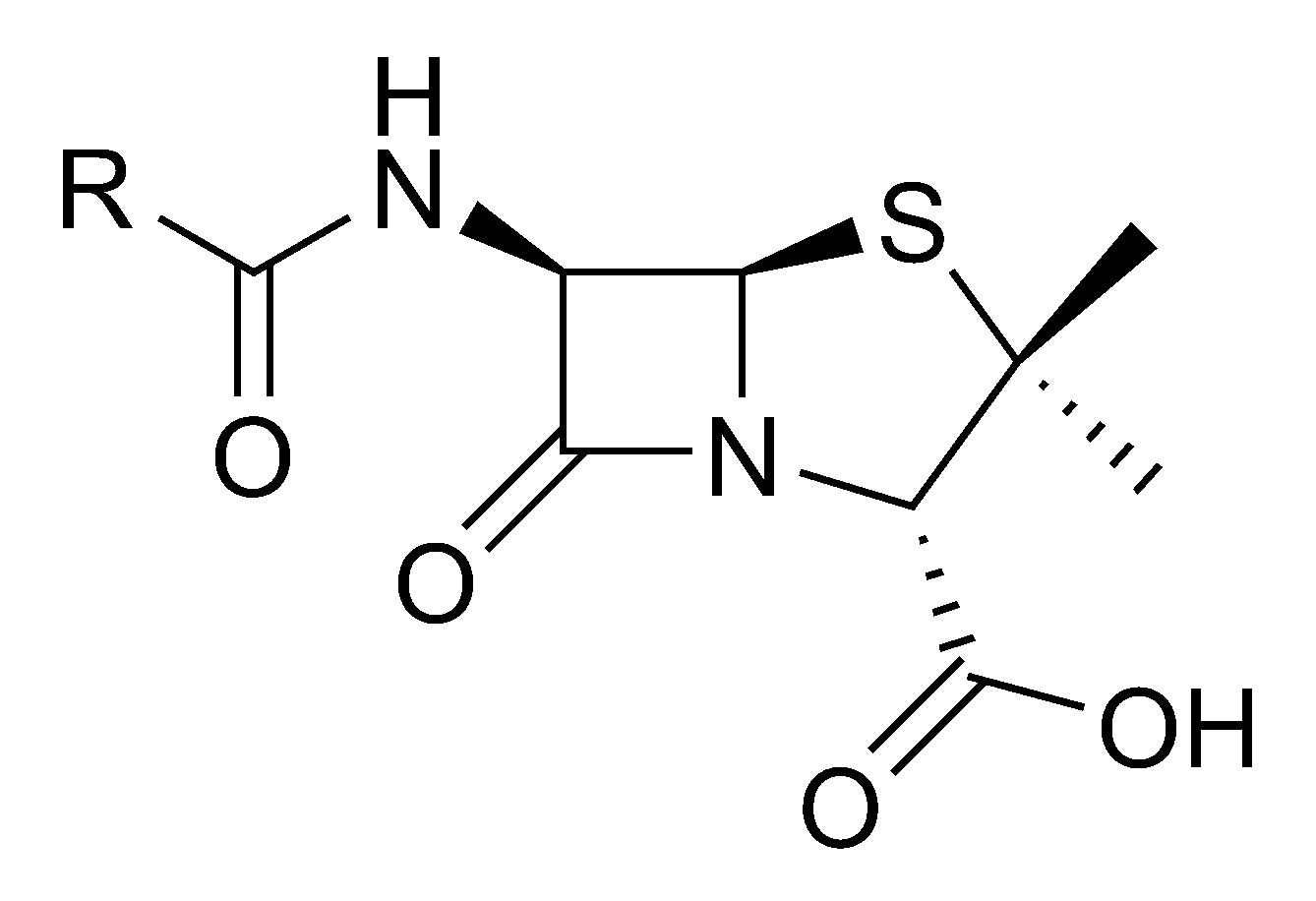 What is a vaccine?  P. CA28
How does penicillin affect a bacterial cell? P. CA 28
What is your first, second & third line of defense against infectious disease?
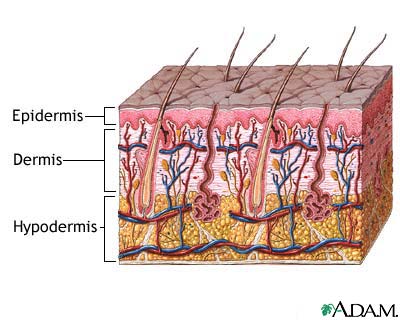 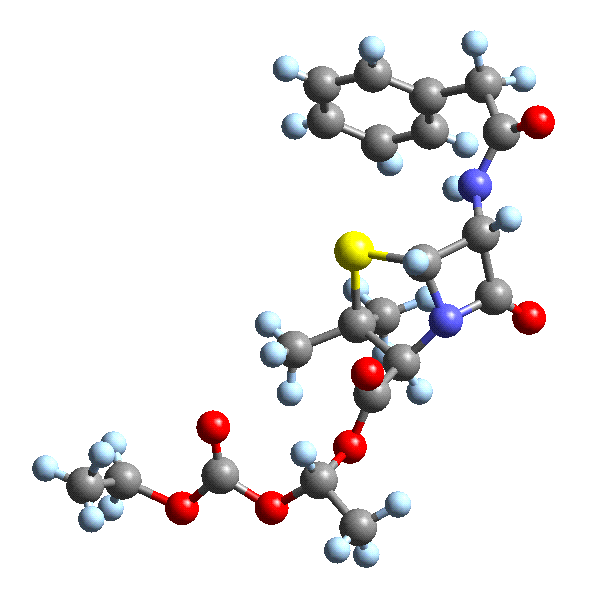 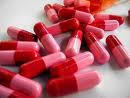 Antibiotics
Physiology Exam Study Guide Answers P.95 NBNERVOUS SYSTEM – Chapter 36
1. A nerve impulse travels from one cell to another by passing from where to where? The Nerve Impulse  travels from the AXON of one nerve cell to the DENDRITE of another.   
 
2. What do sensory neurons do?  Sensory Neurons carry impulses from the body to the spinal cord &/ or brain.
 
3. What path does a reflex impulse take (hint: does a reflex go to the brain?)? A Reflex travels from the body to the spinal cord and back to the body (motor neuron).  It does not go to the brain directly.

4. What are the parts of the Central Nervous System and Peripheral Nervous System?  CNS – Brain & Spinal Cord; PNS – all the nerves off the spinal cord.
NERVOUS SYSTEM – Chapter 36 p.175 NB
5. What are the 3 types of neurons and what do they do?
Sensory-carries impulses from the body to the spinal cord or brain
Interneurons- process incoming impulses (Brain & / or spinal cord) and pass response to motor neurons, 
Motorneurons – carries response impulses away from the brain and spinal cord, action on muscle or gland. 
6. What type of neuron carries impulses to the brain? Sensory Neuron
7. What does the Parasympathetic Nervous System do? N/A 
8. Describe how nerve impulses are transmitted, including depolarization and Na/K pumps. Nerve impulses are sent by depolarization of Na/ K + ions that create a positive charge on the inside of the neuron.  It moves like a wave down the Axon of the neuron.  Neurotransmitters are chemicals sent across a synapse to continue the message.
9. Review examples of reflex reactions. Tap the shoulder, Hot plate, Knee jerk reflex when tendon is hit.
ENDOCRINE SYSTEM – Ch 35 P. 175 NB
10. What are the functions of the endocrine system? Does the endocrine system have a positive or negative feedback system?  The endocrine system releases chemicals from glands (Pituitary Gland- Brain) to send messages to other glands to release chemical or have a reaction happen.  Example – Hunger-> Eat-> Full;  Thirsty ->  drink water -> Hydrated  
It is a Negative Feedback System.
11. What is the fight-or-flight response due to? Adrenaline is released from the Adrenal gland on top of the kidneys to take Flight or Fight to a Stimulus.
12. What endocrine gland secretes a hormone that regulates the rate of metabolism in the body?  Thyroid Gland
RESPIRATION, CIRCULATION, EXCRETION – Ch. 37 P. 175 NB
13. How does the respiratory system depend on the nervous system?
The brain signals the Diaphragm to contract and relax. 
14. What is cellular respiration and where does it happen?  CR is a process of taking in glucose and O2 and getting energy and releasing CO2.  If happens in the Mitochondria
15. Breathing is homeostatic, coordinated and involuntary.  TRUE
16. What does your body need to do once it has processed energy from food in order to maintain homeostasis?
It has to excrete waste.
17. Which organ filters blood? Kidneys
IMMUNE SYSTEM – Ch. 39 p. 175NB
18. In your body, what is produced in response to an antigen?  ANTIBODIES
 
19. What is the name for a reaction of swelling, pain, heat, and redness?  Inflammation

20. What is the name for a pathogen that passes from one host to another? VIRUS
21. How do many pathogens injure their host?  They destroy specific types of cells in the body.  Ex.  HIV infects T- Cells only and destroys the immune system.
 
22. How is active immunity stimulated?  The body has to be exposed to ANTIGENS from the Pathogen.
 
23. Describe HIV and AIDS and how it is transmitted and how it affects the human body. HIV – Human Immunodeficiency Virus after 8 – 10 years it develops into AIDS- Acquired Immunodeficiency Syndrome that attack the T Cells of the Immune system, and decrease the bodies ability to fight off diseases.
IMMUNE SYSTEM – Ch. 39 P. 175NB
24. Remember that antibiotics like Penicillin ONLY work to fight off bacteria! Why?  Antibiotics destroy the cell walls of Bacteria.  Antibiotics do not work on viruses.
25. What can happen over time if bacteria are over-exposed to antibiotics like Penicillin? Bacteria will become immune/ resistant to the antibiotics.
26. What is a mosquito called if it is a carrier of the malaria pathogen?  Host and also a Vector
27. Why can a fever be considered helpful to curing a disease?  The increase in temperature will decrease the reproduction rate of the virus.  
28. What are the parts of acquired immunity? Lymphatic System, Immune System. Specifically the Antibody Immunity and Cellular Immunity
29. What has the greatest danger to a patient who has had damage to the skin?  INFECTION by Pathogens
30. How are vaccines made and how do they work? The vaccine contains a dead or weakened form of the virus or bacteria to build antibodies against it.
31. What type of pathogen requires a host cell?  VIRUS
Standards Practice Countdown P. CA 27  (CH 36)1/14  Obj.  TSW demonstrate how their knowledge and understanding of Physiology by having at least a 75% or better average on the physiology quiz. P. 92 NB
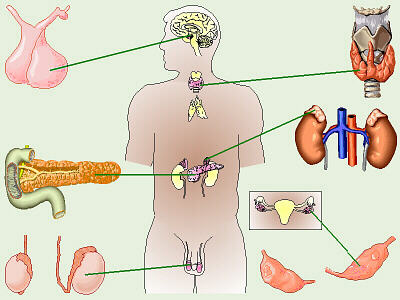 Which is NOT a function of the endocrine system? P. CA 27
Which does NOT describe how an impulse is transmitted? P. CA27
What do interneurons do? P. CA 27
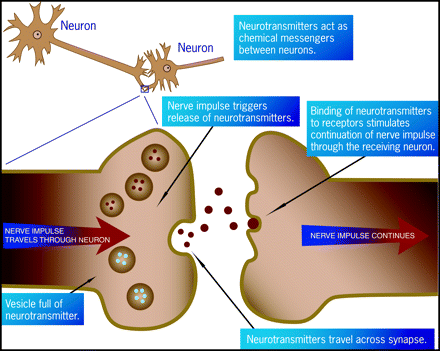 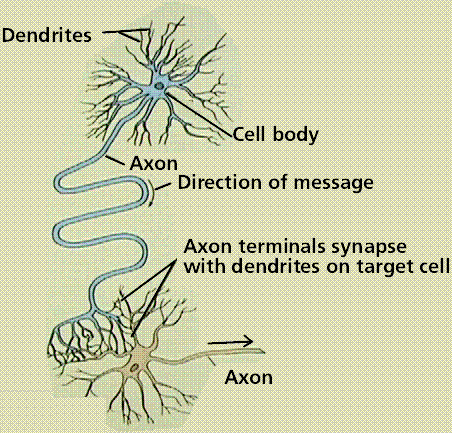 Physiology Written Question
Physiology 
BI9. As a result of the coordinated structures and functions of organ systems, the internal environment of the human body remains relatively stable (homeostatic) despite changes in the outside environment. As a basis for understanding this concept: 
BI9. a. Students know how the complementary activity of major body systems provides cells with oxygen and nutrients and removes toxic waste products such as carbon dioxide. 
BI9. b. Students know how the nervous system mediates communication between different parts of the body and the body’s interactions with the environment. 
BI9. c. Students know how feedback loops in the nervous and endocrine systems regulate conditions in the body. 
BI9. d. Students know the functions of the nervous system and the role of neurons in transmitting electrochemical impulses. 
BI9. e. Students know the roles of sensory neurons, interneurons, and motor neurons in sensation, thought, and response. 
BI10. Organisms have a variety of mechanisms to combat disease. As a basis for understanding the human immune response: 
BI10. a. Students know the role of the skin in providing nonspecific defenses against infection. 
BI10. b. Students know the role of antibodies in the body’s response to infection. 
BI10. c. Students know how vaccination protects an individual from infectious diseases. 
BI10. d. Students know there are important differences between bacteria and viruses with respect to their requirements for growth and replication, the body’s primary defenses against bacterial and viral infections, and effective treatments of these infections. 
BI10. e. Students know why an individual with a compromised immune system (for example, a person with AIDS) may be unable to fight off and survive infections by microorganisms that are usually benign.
What to study!!!!!!!!
Evolution Study Guide: P. 31NB  CH 15
Ecology Study Guide: P.53 NB	CH 2 - 5
Physiology Study Guide: P. 95 NB CH 34 - 39
Review Biology CST Released Questions
Physiology Exam Study Guide Answers P.95 NBNERVOUS SYSTEM – Chapter 36
1.  The Nervous system includes: the Central & Peripheral Nervous systems that send messages through the body using chemicals and nerve cells called neurons.
 2. What are the parts of the Central Nervous System and Peripheral Nervous System?  CNS – Brain & Spinal Cord; PNS – all the nerves off the spinal cord.
3.  What do sensory neurons do?  Sensory Neurons carry impulses from the body to the spinal cord &/ or brain. Sight, smell, taste,  touch, hearing
4. Interneuron – a type of nerve cell in the spinal cord (Reflex) or the brain that takes impulses from the sensory neuron and sends it to the motor neuron in a muscle or gland.  
5. Motor Neuron – a type of neuron that receives the message and takes action in a muscle for movement or a gland to release a chemical like a hormone (adrenaline).
Physiology Exam Study Guide Answers P.95 NBNERVOUS SYSTEM – Chapter 36
6.
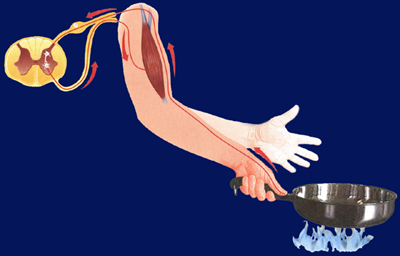 This is a Reflex Reaction, the brain is not involved initially, only after the action has happened.
Physiology Exam Study Guide Answers Nervous System CH 36 P.95 NB
7.
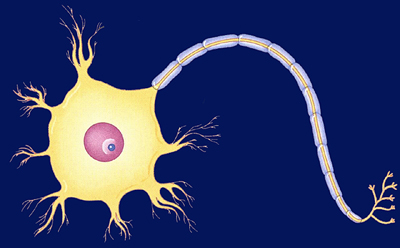 NERVOUS SYSTEM – Chapter 36 p.95 NB
8.  The Nerve Impulse  travels from the AXON of one nerve cell to the DENDRITE of another.   
A wave of depolarization moves down the axon like a wave and creates a positive charge on the inside of the neuron. Na/ K + ions are exchanged at the nodes between myelin sheaths.  When the impulse has passed the nerve cell return to it’s normal resting state. Neurotransmitters are chemicals sent across a synapse to continue the message to the next neuron.
IMMUNE SYSTEM – CH 39 P. 95NB
Immune system is the body system that protects you from disease and builds antibodies to fight infections.  With memory B & T cells you are won’t get infected with the same virus again – common cold.
10. HIV and AIDS HIV – Human Immunodeficiency Virus after 8 – 10 years it develops into AIDS- Acquired Immunodeficiency Syndrome that attack the T Cells of the Immune system, and decrease the bodies ability to fight off diseases.  It is transmitted through contaminated blood, needles, and unprotected sex.  People do not die from AIDS, they die from complications due to AIDS.
 Active immunity is stimulated  by the body being exposed to ANTIGENS from the Pathogen.
What is the name for a reaction of swelling, pain, heat, and redness?  Inflammation
IMMUNE SYSTEM – CH 39 P. 95NB
11. A pathogen is anything that can cause a disease: Bacteria, Virus, Fungi, Protozoa
It’s survival on day 10 from day 1 are that the pathogen has become resistant to the antibiotic.  The person is infected with a bacteria. Bacteria will become immune/ resistant to the antibiotics if not taken as directed.
12. A fever be considered helpful in curing a disease by  increasing the temperature that will decrease the reproduction rate of the virus. 
13.A Virus is not considered alive because it needs a host cell to replicate.
14. A vaccine is a dead or weakened stain of a pathogen that will allow the body to build antibodies against it.
ENDOCRINE SYSTEM – CH 35 P. 95 NB
15. The endocrine system releases chemicals from glands (Pituitary Gland in the Brain) to send messages to other glands to release their chemicals or have a reaction happen.  Example – Hunger-> Eat-> Full;  Thirsty ->  drink water -> Hydrated It is a Negative Feedback System.
16.Adrenaline is a body chemical that  released from the Adrenal glands on the Kidneys, in times of stress.  It is known as “Fight or Flight” response.
What endocrine gland secretes a hormone that regulates the rate of metabolism in the body?  Thyroid Gland
ENDOCRINE SYSTEM – CH 35 P. 95 NB
17.






18.  The hormone production was triggered by the increase in body chemical.
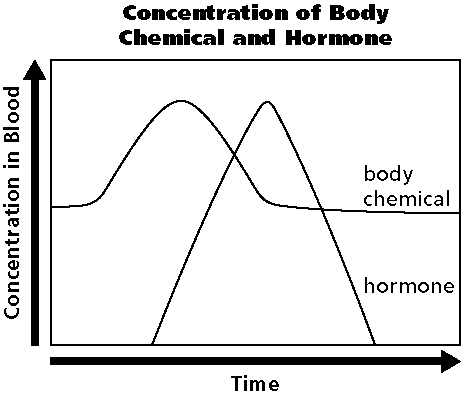 This picture show a Negative Feedback system through the decrease of the body chemical once the hormone has been released.   Once the body chemical returned to it normal amount (homeostatic) the production of the hormone decreases as well.
RESPIRATION, CIRCULATION, EXCRETION – CH 37 P. 95 NB
19.Circulatory System – pumps blood ( blood cells, platelets, plasma & fragments) through Arteries, Veins, Capillaries to the organs for nutrients and oxygen then collect CO2 and waste from the cells.
20. A, B, AB, O are the four Blood Types.  O is the universal donor & AB is the universal recipient.
Digestive System CH 35 P. 95 NB
21. Digestive system supplies the body with nourishment & energy through the digestive tract ( mouth, esophagus, stomach, SI,LI, colon).  Cellular Respiration is the burning of food for energy-ATP. CR is a process of taking in glucose and O2 and getting energy and releasing CO2.  If happens in the Mitochondria
Homeostasis
23. Respiratory System -  Lungs, Bronchi, Alveoli, work to exchange CO2 for O2. The brain and the respiratory system depend on each other by the brain sending signals the Diaphragm to contract and relax.
Urinary/ Excretory System CH 37 P. 95NB
Your excretory system filters the  blood through the Kidneys.  Your body needs to excrete waste once it has processed energy from food in order to maintain homeostasis.
Integumentary System – Skin – 1st line of defense against disease.  The four functions are: temperature regulation (homeostatsis), sensitivity – touch, Vitamin D production, protect from disease.
1/10  The Endocrine System 35.3 & 36.1Obj. TSW understand and give examples of how feedback loops in the nervous and endocrine systems regulate conditions in the body by completing your warm up. P.88 NB
http://www.cde.ca.gov/ta/tg/sr/documents/rtqbio.pdf
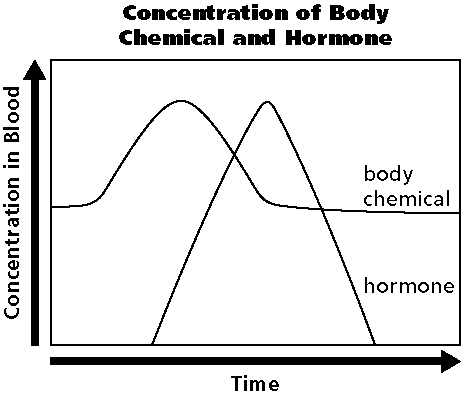 How are the Endocrine and the Nervous systems linked together?
How does Negative Feedback control hormones and maintain homeostasis?
How are the Respiratory and the Nervous Systems linked together?
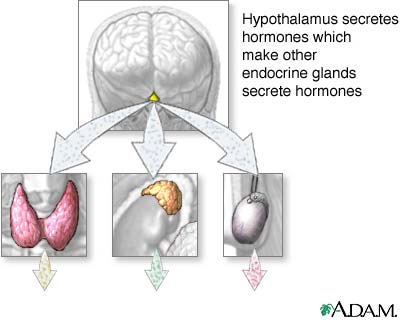 1. The Nervous system & Endocrine system work together in an example of seeing/ hearing an emergency situation and Adrenaline, body chemical that  released from the Adrenal glands on the Kidneys, in times of stress.  It is known as “Fight or Flight” response.  Then the body can run or fight at the scene.
The Human Body WS P. 91NB
Protects tissues & organs
Helps regulate the body temperature
Produces vitamin D
Contains many sensory receptors
Softer, underlying tissues
Muscle attachment
Vital organs
Blood Cells
Calcium & Phosphorus & Fat
The Human Body
10. O2 passes from the alveoli in the lungs to the bloodstream
11.O2 breaks down glucose to produce ATP for cells & to release CO2
12. CO2 passed from the cell to the bloodstream.
13. CO2 passes from the bloodstream to the alveoli in the lungs. .
14. Glands, bloodstream, target tissues , alter the metabolism of the target tissue cells
Testies, prostate gland, penis, producing transferring sperm cells.
Ovaries, uterus, egg cells, sperm  cells, fetus
Skeletal system manufacture blood cells that travel through the circulatory system to bring oxygen & nutrients to the cells of the muscular system
The Human Body
18.Circulation system carries water products from food breakdown to the urinary system to be eliminated.
Hormones secreted by the glands in the endocrine system alter the metabolism of target tissues in the reproductive system.
Oxygen supplied by respiratory system is carried by circulatory systems to cells; waste products from metabolism are carried by circulatory system to urinary and respiratory systems from excretion.
Fluids from capillaries of circulatory system bathe the cells and then are absorbed by the lymphatic system.
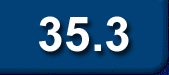 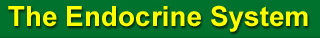 Control of the Body
Internal control of the body is directed by two systems:  the nervous system and the endocrine system.
The endocrine system is made up of a series of glands, called endocrine glands, that release chemicals directly into the bloodstream.
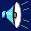 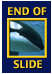 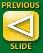 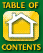 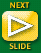 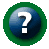 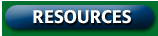 Section 35.3 Summary – pages 929-935
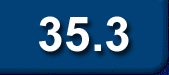 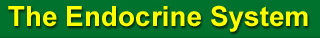 Control of the Body
Ultimately, the functions of all body systems are controlled by the interaction between the nervous and endocrine systems.
Because there are two control systems within the body, coordination between the two systems is needed.
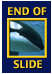 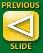 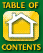 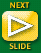 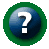 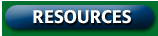 Section 35.3 Summary – pages 929-935
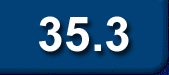 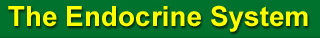 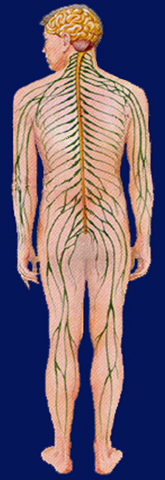 Pituitary
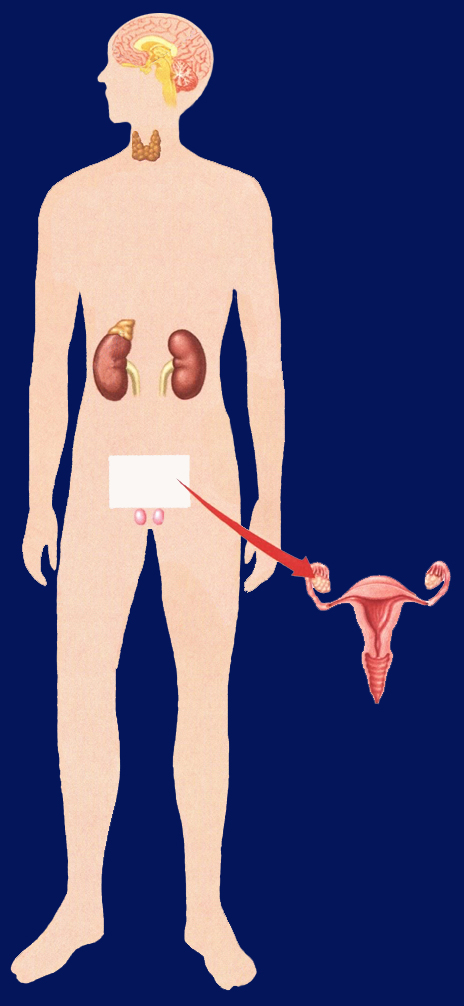 Hypothalamus
Brain (CNS)
Control of the Body
Parathyroid gland
Thyroid gland
Spinal cord (CNS)
Adrenal medulla
Spinal nerves (PNS)
Adrenal cortex
Ovary in female
Thyroid Gland regulates Metabolism in the body.
Testis in male
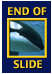 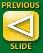 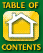 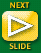 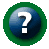 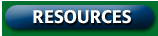 Section 35.3 Summary – pages 929-935
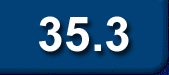 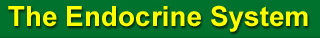 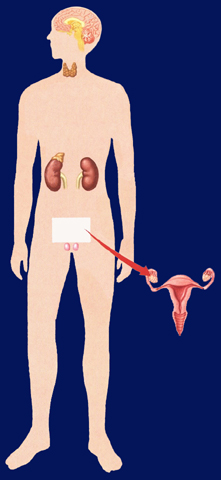 Hypothalamus
Interaction of the nervous system and endocrine system
The hypothalamus (hi poh THA luh mus) is the portion of the brain that connects the endocrine and nervous systems.
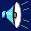 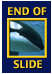 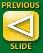 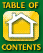 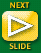 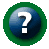 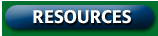 Section 35.3 Summary – pages 929-935
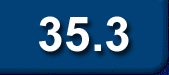 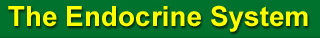 Interaction of the nervous system and endocrine system
When a change in homeostasis is detected, the hypothalamus stimulates the pituitary (pit TEW uh ter ee) gland.
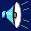 The pituitary gland is controlled by the hypothalamus, and the two are connected by nerves and blood vessels.
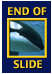 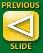 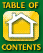 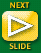 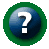 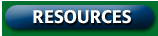 Section 35.3 Summary – pages 929-935
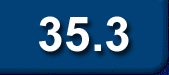 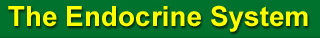 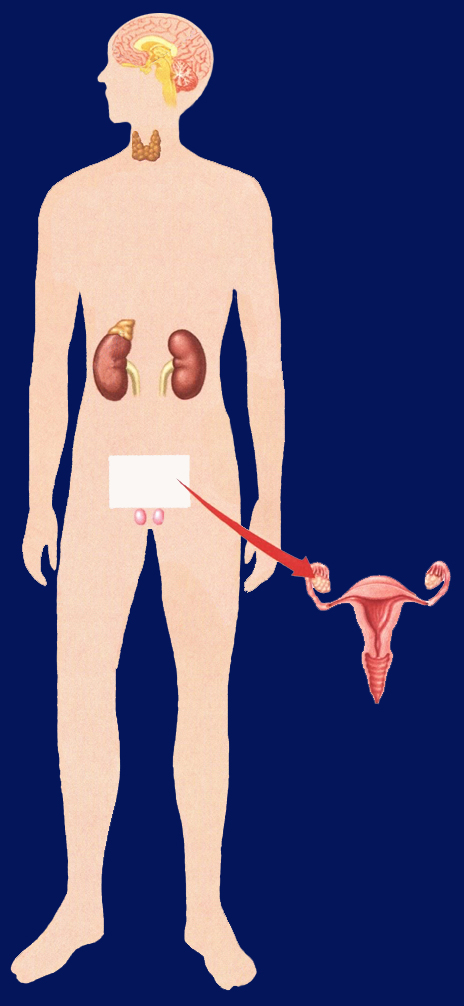 Hypothalamus
Interaction of the nervous system and endocrine system
Pituitary
In response to messages received by the hypothalamus, the pituitary gland releases its own chemicals or stimulates other glands to release theirs.
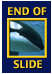 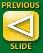 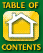 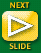 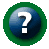 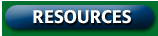 Section 35.3 Summary – pages 929-935
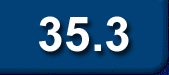 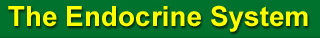 Endocrine control of the body
The chemicals secreted by endocrine glands into the bloodstream are called hormones.
Hormones convey information to other cells in your body, giving them instructions regarding your metabolism, growth, development, and behavior.
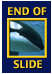 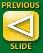 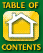 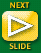 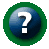 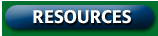 Section 35.3 Summary – pages 929-935
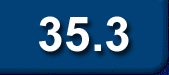 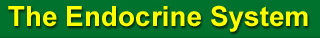 Endocrine control of the body
Once released by the glands, the hormones travel in the bloodstream and then attach to specific binding sites found on the plasma membranes, or in the nuclei, of target cells.
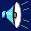 These binding sites on cells are called receptors.
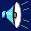 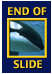 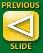 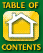 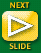 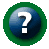 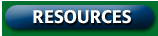 Section 35.3 Summary – pages 929-935
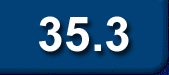 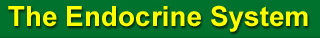 Example of endocrine control
Human Growth Hormone (hGH) is a good example of an endocrine system hormone.
When your body is actively growing, blood glucose levels are slightly lowered as the growing cells use up the sugar.
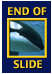 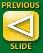 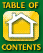 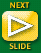 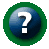 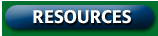 Section 35.3 Summary – pages 929-935
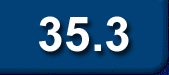 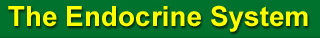 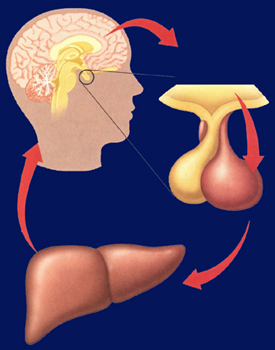 Low blood sugar is detected
Hypothalamus stimulates pituitary to release hGH
Example of endocrine control
Increased sugar in blood signals back to hypothalamus to slow stimulation of pituitary
Pituitary
hGH stimulates liver to convert glycogen into glucose and releases glucose into blood
Section 35.3 Summary – pages 929-935
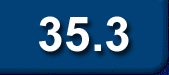 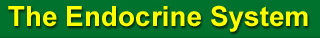 Negative Feedback Control
Regulation of the endocrine system is controlled most often through one type of internal feedback mechanism called a negative feedback system.
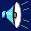 In a negative feedback system, the hormones, or their effects, are fed back to inhibit the original signal.
Once homeostasis is reached, the signal is stopped and the hormone is no longer released.
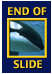 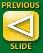 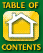 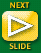 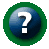 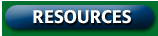 Section 35.3 Summary – pages 929-935
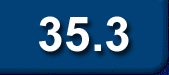 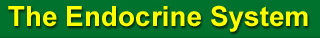 Feedback control of hormones
The majority of endocrine glands operate under negative feedback systems.
A gland synthesizes and secretes its hormone, which travels in the blood to target cells where the appropriate response occurs.
Information regarding the hormone level or its effect on target cells is fed back, usually to the hypothalamus or pituitary gland, to regulate the gland’s production of the hormone.
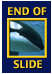 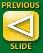 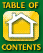 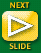 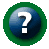 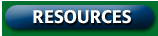 Section 35.3 Summary – pages 929-935
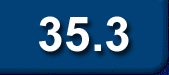 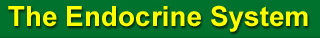 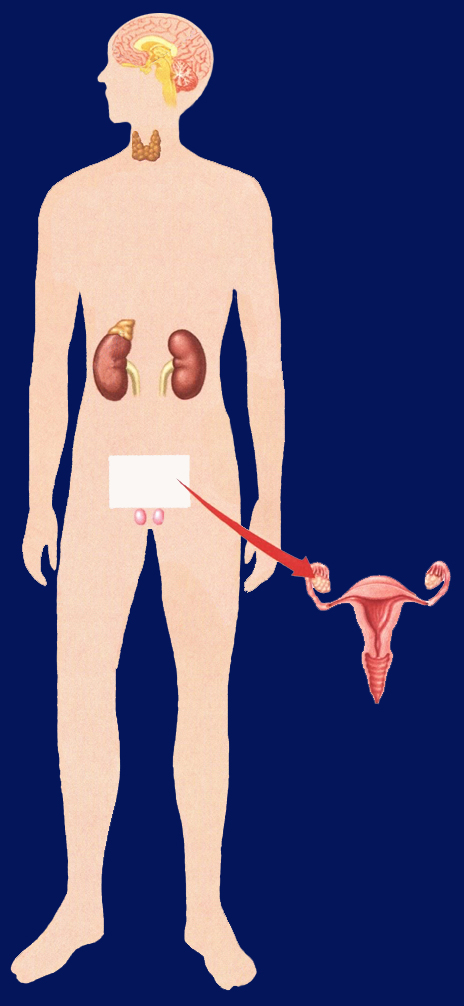 Hypothalamus
Control of blood water levels
The hypothalamus, which is able to sense the concentration of water in your blood, determines when your body is dehydrated.
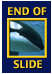 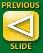 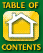 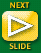 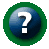 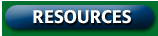 Section 35.3 Summary – pages 929-935
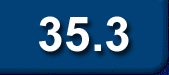 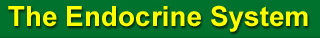 Control of blood water levels
In response, it stimulates the pituitary gland to release antidiuretic (AN tih di yuh reh tihk) hormone (ADH).
ADH reduces the amount of water in your urine.
It binds to receptors in kidney cells, promoting the reabsorption of water and reducing the amount of water excreted in urine.
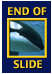 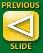 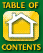 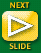 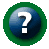 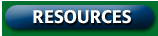 Section 35.3 Summary – pages 929-935
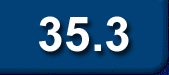 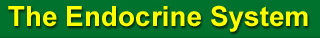 Control of blood water levels
Information about blood water levels is constantly fed back to the hypothalamus so it can regulate the pituitary’s release of ADH.
If the body becomes overhydrated, the hypothalamus stops stimulating release of ADH
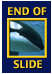 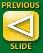 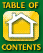 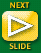 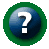 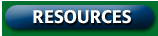 Section 35.3 Summary – pages 929-935
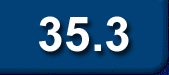 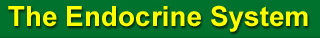 Control of blood glucose levels
Another example of a negative feedback system involves the regulation of blood glucose levels.
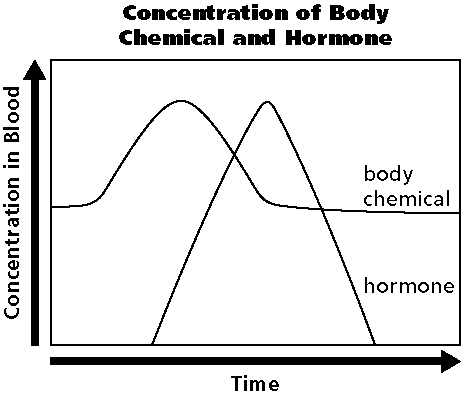 When you have just eaten and your blood glucose levels are high, your pancreas releases the hormone insulin.
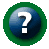 Section 35.3 Summary – pages 929-935
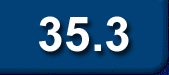 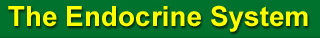 Control of blood glucose levels
Then, insulin signals liver and muscle cells to take in glucose, thus lowering blood glucose levels.
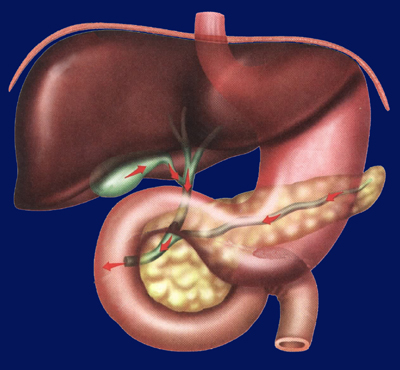 Pancreas
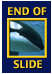 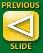 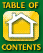 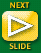 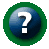 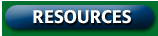 Section 35.3 Summary – pages 929-935
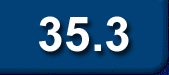 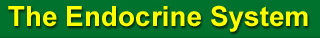 Control of blood glucose levels
When blood glucose levels become too low, another pancreatic hormone, glucagon, is released.
Glucagon binds to liver cells, signaling them to release stored glycogen as glucose.
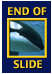 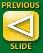 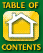 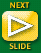 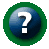 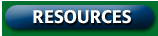 Section 35.3 Summary – pages 929-935
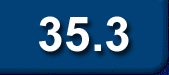 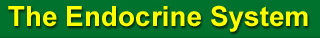 Thyroid and Parathyroid Hormones
The main metabolic and growth hormone of the thyroid is thyroxine.
This hormone affects the rate at which the body uses energy and determines your food intake requirements.
The thyroid gland also secretes calcitonin (kal suh TOH nun) —a hormone that regulates calcium levels in the blood.
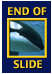 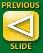 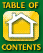 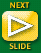 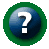 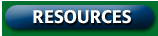 Section 35.3 Summary – pages 929-935
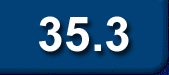 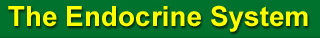 Thyroid and Parathyroid Hormones
Calcitonin binds to the membranes of kidney cells and causes an increase in calcium excretion.
Calcitonin also binds to bone-forming cells, causing them to increase calcium absorption and synthesize new bone.
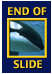 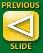 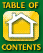 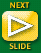 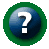 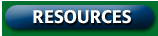 Section 35.3 Summary – pages 929-935
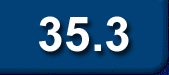 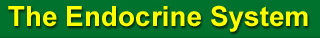 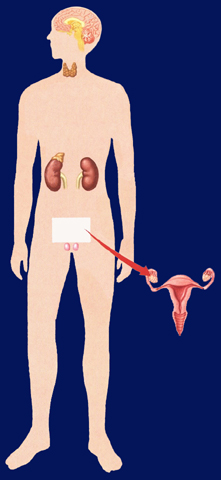 Parathyroid gland
Thyroid and Parathyroid Hormones
Another hormone involved in mineral regulation, parathyroid hormone (PTH), is produced by the parathyroid glands, which are attached to the thyroid gland.
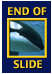 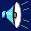 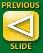 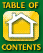 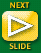 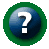 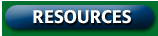 Section 35.3 Summary – pages 929-935
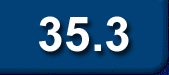 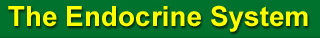 Thyroid and Parathyroid Hormones
PTH causes the release of calcium and phosphate from bone tissue.
It also increases the rate at which the kidneys remove calcium and magnesium from urine and return them to the blood.
Calcitonin and parathyroid hormone (PTH) have opposite effects on blood calcium levels.
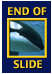 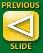 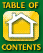 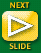 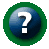 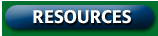 Section 35.3 Summary – pages 929-935
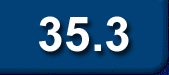 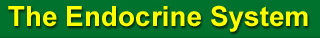 Blood calcium levels decreased
Blood calcium levels increased
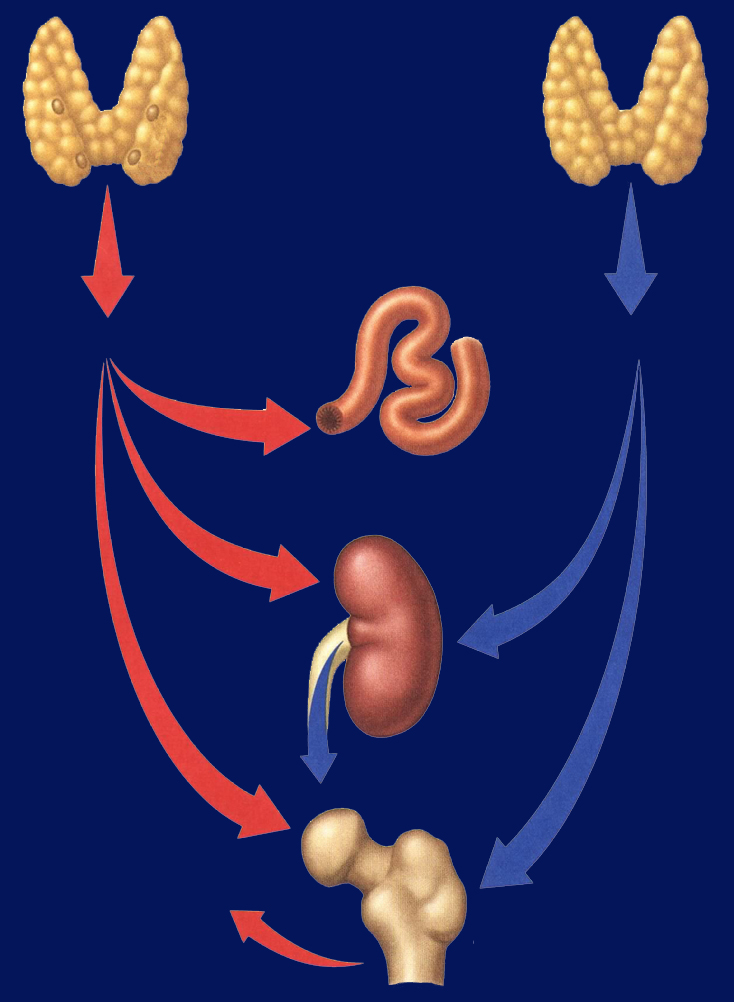 Parathyroids
Thyroid
Thyroid and Parathyroid Hormones
Intestine
Calcitonin
PTH
Ca2+  absorbed to blood
Kidney
Ca2+  absorbed to blood
Ca2+  excreted
Bone
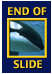 Ca2+  released to blood
Ca2+  absorbed
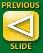 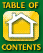 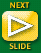 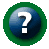 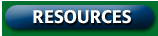 Section 35.3 Summary – pages 929-935
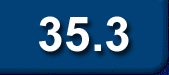 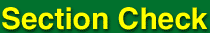 Question 1
Which two systems in you body work together to maintain homeostasis?
A. skeletal and muscular
B. nervous and immune
C. endocrine and immune
D. endocrine and nervous
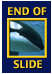 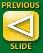 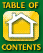 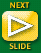 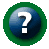 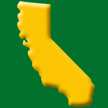 CA: Biology/Life Sciences	9c
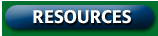 Section 35.3 Check
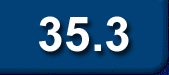 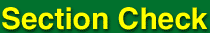 The answer is D.  The functions of all body systems are ultimately controlled by the nervous and endocrine systems.
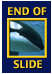 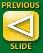 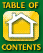 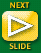 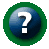 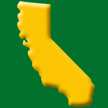 CA: Biology/Life Sciences	9c
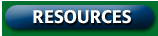 Section 35.3 Check
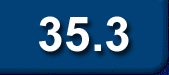 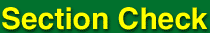 Question 3
How is homeostasis maintained by the endocrine glands?
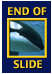 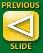 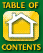 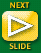 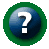 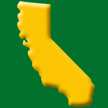 CA: Biology/Life Sciences	9c
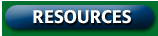 Section 35.3 Check
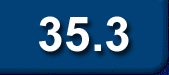 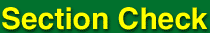 Most endocrine glands operate under a negative feedback system.  A gland synthesizes and secretes a hormone.  Information regarding the hormone level is fed back, usually to the hypothalamus or pituitary gland, to regulate the production of the hormone.
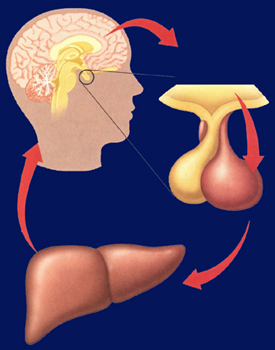 Pituitary
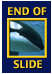 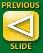 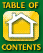 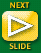 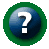 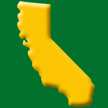 CA: Biology/Life Sciences	9c
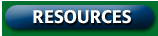 Section 35.3 Check
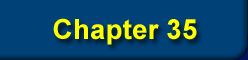 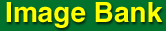 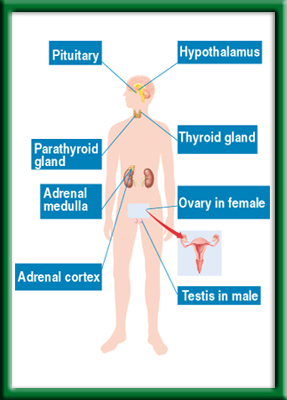 Gland Function Chart
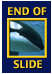 To return to the chapter summary click escape or close this document.
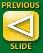 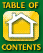 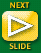 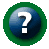 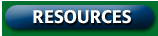 Human Body Systems
The Skeletal System.
The Respiratory System.
The muscular, Nervous & Skeletal Systems interact to provide Mobility.
The Ovaries in females are analogous to the testes in males because both produce gametes (haploid) – (sex cells) sperm in males & eggs in females.
The urinary system keeps a homeostatic balance of water, salts, & other compounds in the body.  In addition, the urinary system assures that levels of wastes do not accumulate.
In the circulatory system, the heart acts as a muscular pump (Cardiac muscle).  Arteries, veins, & capillaries transport circulatory fluids throughout the body.  The blood contains components for body defense, gas exchange, and nutrients for cells.
The Digestive System.
The Endocrine System
Negative Feedback Systems
The Hypothalamus & Pituitary Glands are located in the brain.
FSH, LH & Testosterone are involved in the male feedback system.
FSH, LH, estrogen & progesterone are involved in the female feedback system.
The Hypothalamus signals the pituitary to release FSH & LH, which stimulate sperm production.  Increased production of sperm feedback into the system to inhibit FSH & LH.
LH released from Pit. Stimulates the CL.  The CL releases Prog., which causes the uterine lining to thicken & increase its blood supply. If Prog. Level becomes too high, the Hypo is inhibited from signaling the Pit to release FSH & LH.  As a result, the CL degenerates and the progesterone levels drop.  This drop in turn causes the uterus to shed.
Estrogen
The fertilization of an egg breaks the cycle.
The Digestive & Endocrine Systems
Starches are large polysaccharides.
Action of Pepsin on proteins are not mechanical digestion.
The surface area of the small intestine is greatly increased by a large number of villi.
The Small Intestine is part of the digestive tract.
Synthesis of vitamins K and some B vitamins occurs in the large intestine as the work of anaerobic bacteria.
Vitamins are used by the body to maintain growth & metabolism.
Water is the most abundant substance in the body.
The body’s preferred energy source is carbohydrates.
As a result of digestion, proteins are broken down into amino acids.
Cellulose is important in the diet as a source of fiber.
Pepsin works best in the presence of hydrochloric acid.
CH 35 The Digestive & Endocrine Systems
The pancreas produces the hormones insulin and glucagon.  Insulin signals the liver cells & muscle cells to take in glucose, lowering blood glucose levels.
The blood glucose levels rose steadily & then stayed steady over 4 days.  W/O the pancreas, no insulin was present in the blood to signal the uptake of glucose into body cells.
The amount of fatty acids rose sharply right away.  When glucose does not enter the cells, proteins & fats w/in the cells are broken down as sources of energy. Fatty acids are a by-product of fats being broken down.
After day 3 the amount of acid builds up, & the patient is at risk.
By giving the patient insulin, you would be able to lower blood glucose levels, & the effects of the operation could be overcome.
Regulation of Blood Glucose Concentration
The amount & kind of food consumed & production of the hormones glucagon & insulin.
The process occurs in the liver.
Glucose-regulating hormones are produced in response to blood glucose concentration.
Negative Feedback Control
Glucagon is produced by the pancreas.  It stimulates the liver to produce glucose from stored glycogen.
Insulin is produced by the pancreas.  Insulin accelerates the transport of glucose from the blood into cells and the conversion of glucose into glycogen in the liver.
Blood glucose concentration rises after a meal.  Thus, the doctor would have difficulty determining the significance of blood glucose concentrations if a person had recently eaten a meal.
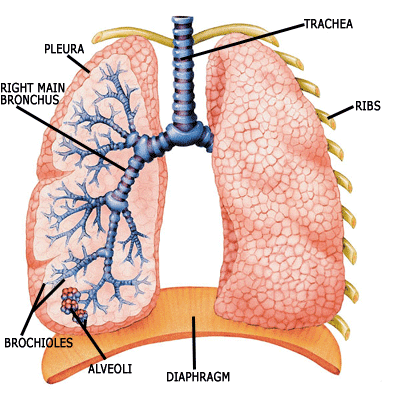 Lungs
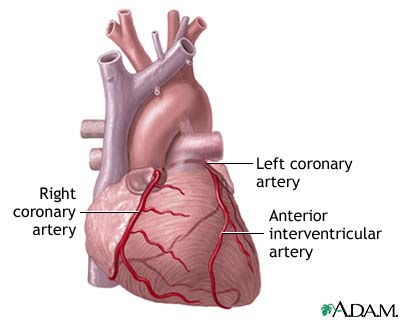 Heart
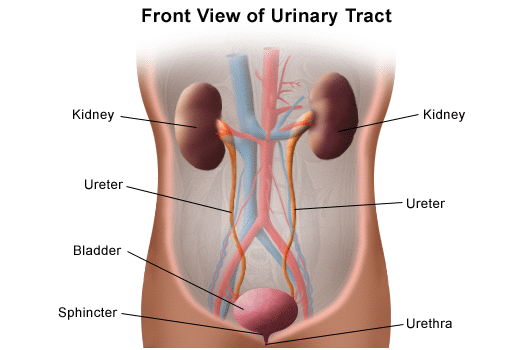 Physiology Review CH 34 – 391/13 Obj. TSW explain how a reflex impulse is spread through the body & identify blood type compatibility during our warm up.  P. 90 NB
Blood Sample
How is the path of a reflex impulse spread in the diagram?
What type of neuron carries impulses to the brain?
Which type of blood cell can the blood sample donate to with no harm?
1
2
3
Review Most Frequently missed question on the Physiology quiz
Safety Instructions for DissectionYes, there will be a quiz today.
Do not scream
Do not run
Any injury, notify Mrs. McAllister
All specimens parts must stay in the dissection tray.
All Dissection equipment – 2 probes, 1 scalpel, 1 pair of scissors, 1 pair of forceps, 1 razor
Hold the specimen in the tray with the forceps
All Dissection equipment must be cleaned and dried along with the dissection tray or points will be deducted from your lab.
Dispose of all Frog parts in the trash – NOT the sink.
Safety QuizWrite in complete sentences.
What should you do if you injure yourself?
Where should the specimen be at all times once you get it?
What do you use to hold the frog while cutting?
Where do you dispose of the frog parts after you are all done?
How should your dissection kit & tray be when handed in?
Final Review1/12 Obj. TSW explain details of the body systems in their warm up. P. 182NB
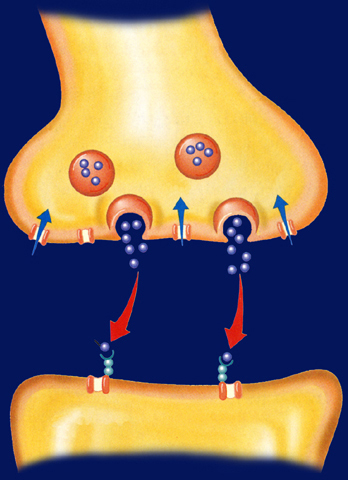 What part of the figure to the left is affected most by drugs?
Which graph A or B  demonstrates an epidemic?
Which cell destroys invaders by consuming them?
B
A
C
D
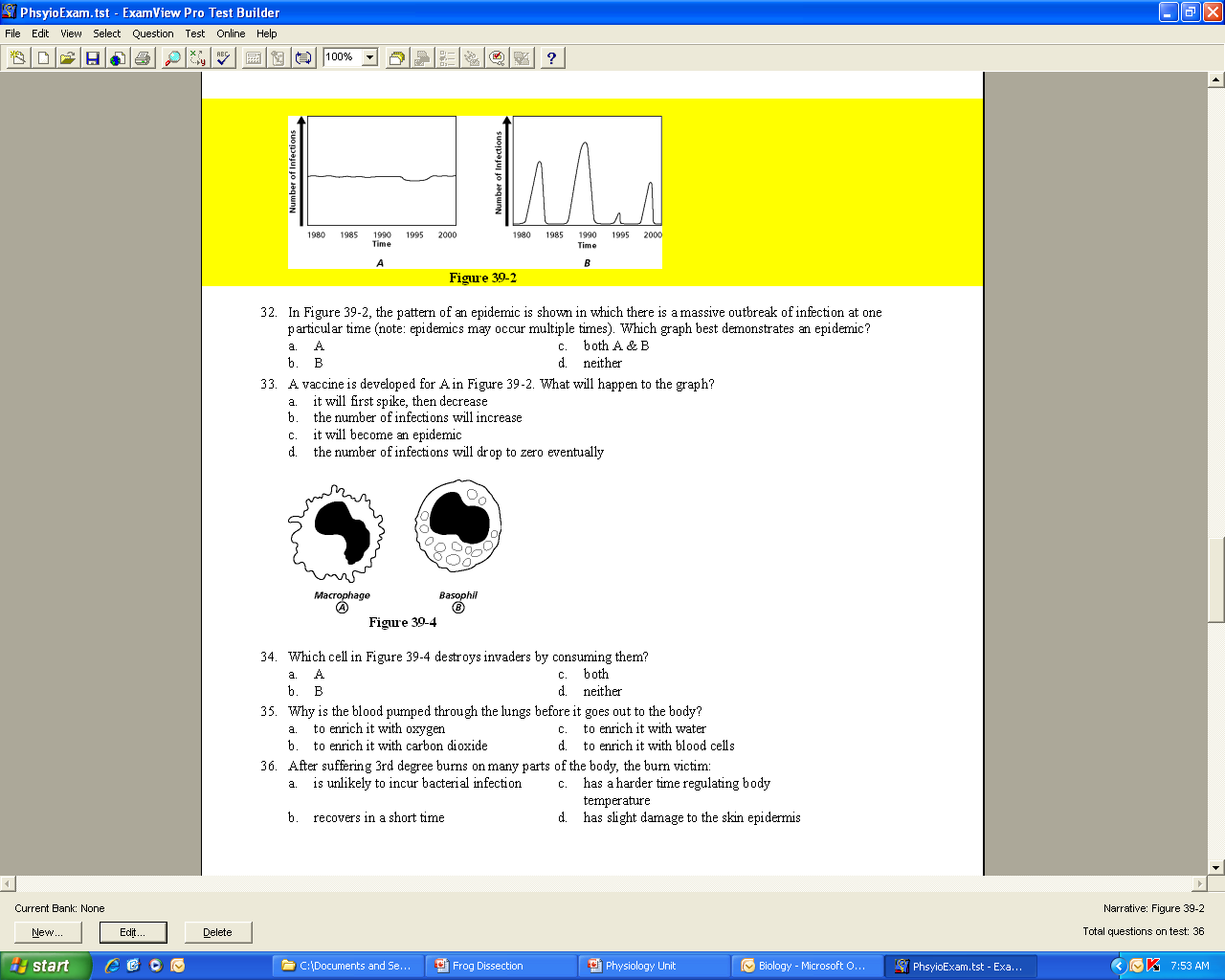 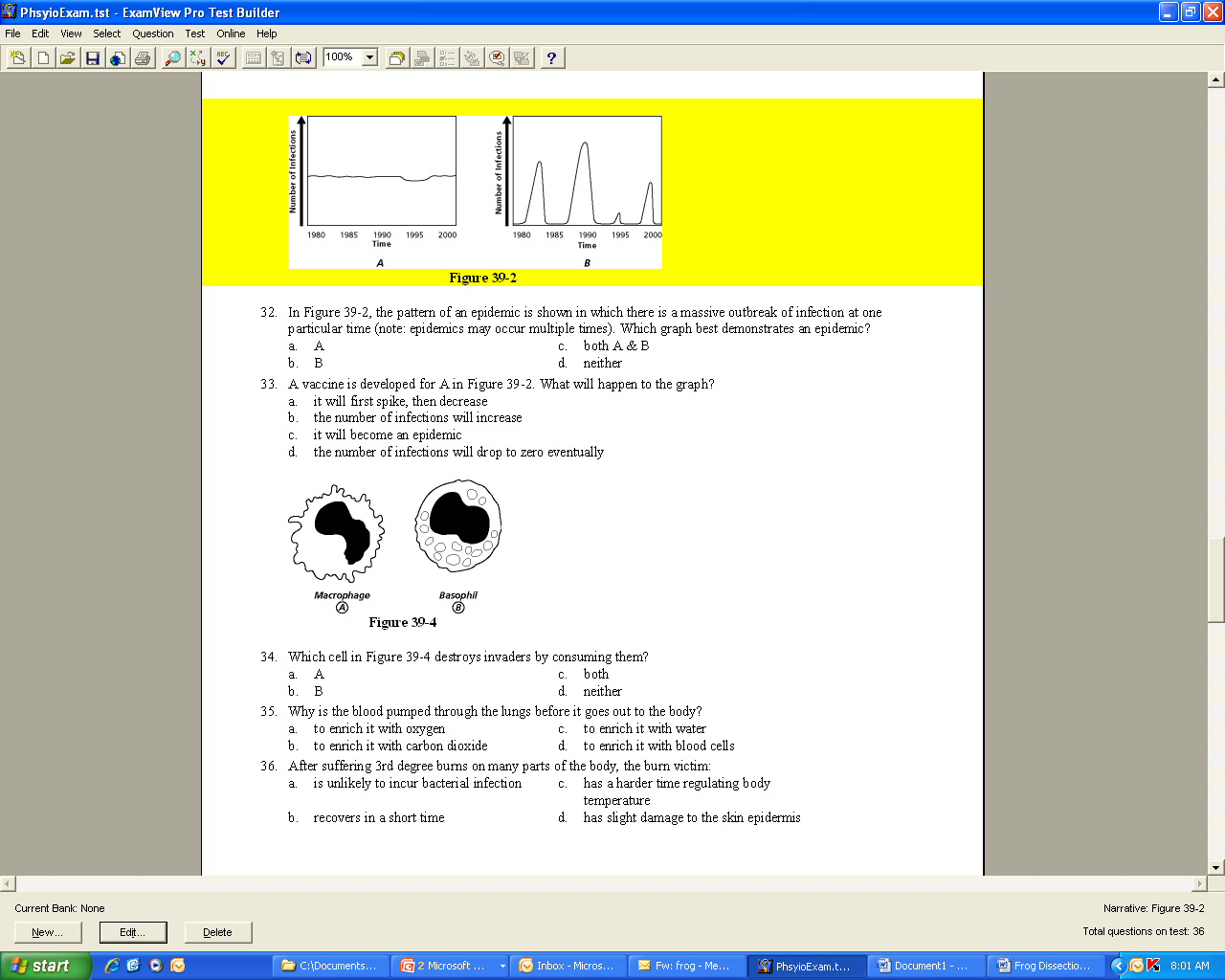 Ecology Review for FinalObj. To review ecology to do well on the final. P. 92 NB
List in order from smallest to largest the hierarchy of organization.
Why is biodiversity important?
Draw the energy pyramid and label each trophic level with the appropriate autotroph or heterotroph and examples of each with units of energy.
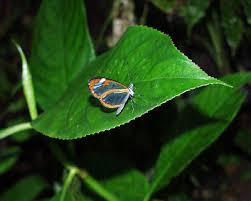 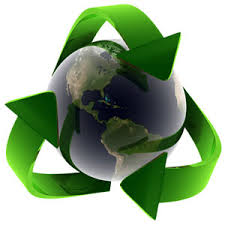 Evolution Review for the FinalObj. TSW review Evolution to do well on the final. P. 94 NB
Explain Evolution and give an example.
Why does Natural Selection act on the phenotype not the genotype?
Why is variation important to a population?
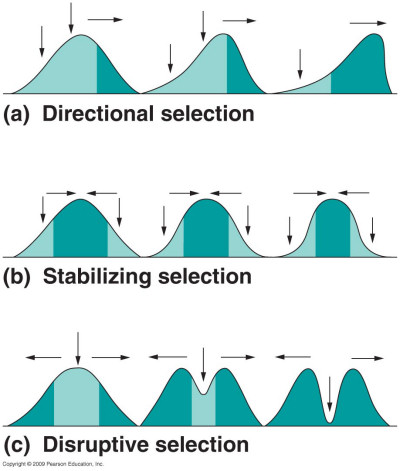 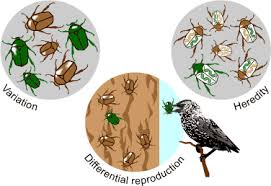 The selective pressure come from the environment and it is the phenotype that interacts with the environment.
Baseball Rules
Make equal teams of three.
Put your desks facing each other or in a circle.
Pick one person to be the spokesperson for each time.
Your spokesperson has a choice of:
	a level one question– 1st base, 
	a level two question – 2nd base,
	a level three question– 3rd base. There are no Home Runs.
 If the spokesperson gets the question right, they get up and go to that base.  They advance each time their team gets a question right by the number of bases for that right answer.  If they get the question wrong, the same question moves on to the next team and they have a chance to get it right.
Everyone in the group will get 1 point for every team memberwho passes home.
The person that is on base cannot answer any of the team’squestions.
Play Ball!
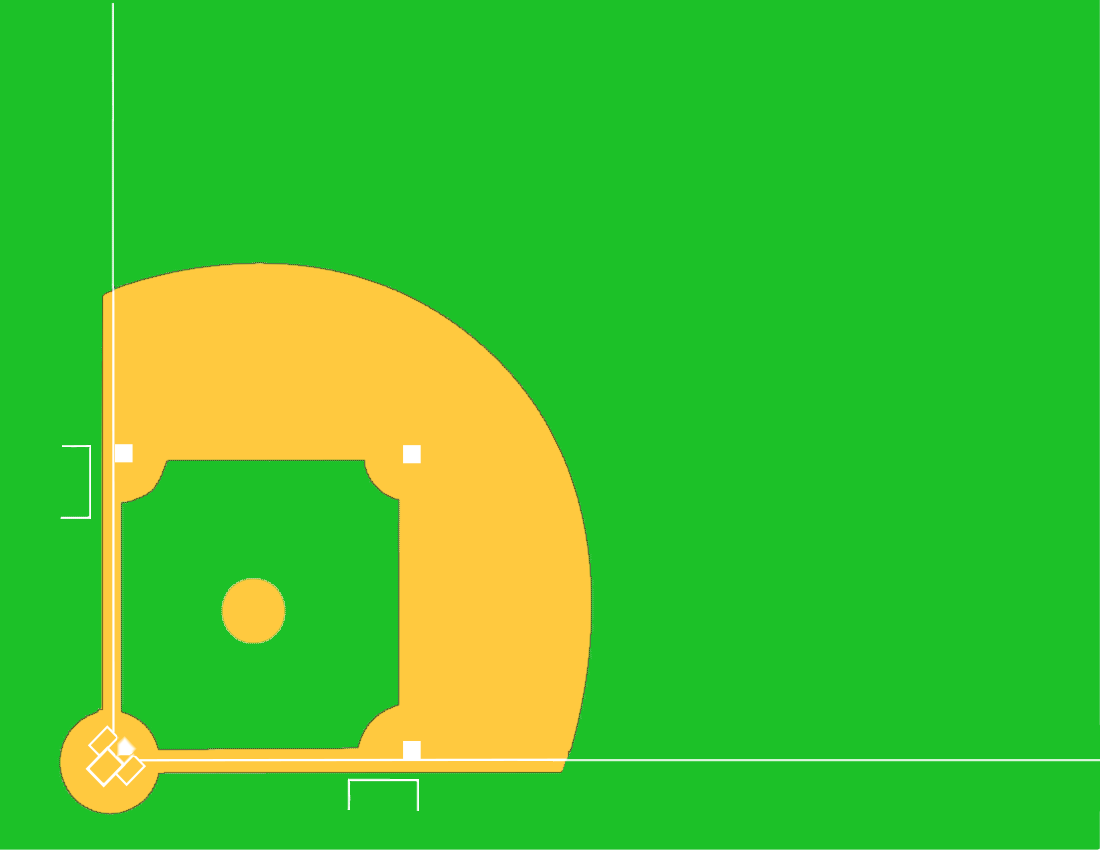 STDs: Sexually Transmitted Diseases
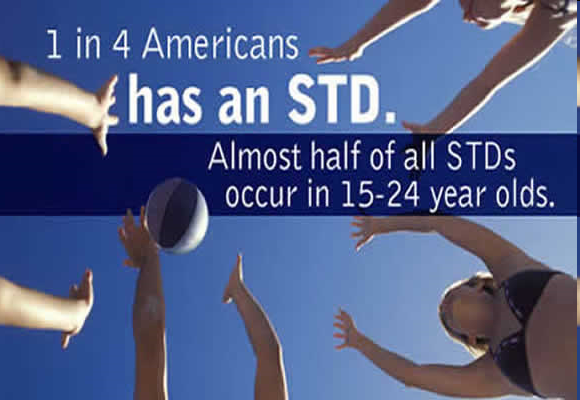 Statistics
Just under half of teens are NOT sexually active until 17 years of age
2/3 seniors have had sex
1 in 4 sexually active teens become infected with an STD
1 in 4 adults in the US have an STD
25% of American adults have had some form of genital herpes
STDs
sexually transmitted disease (STD) AKA
sexually transmitted infection (STI) AKA 
venereal disease (VD)

STDs have a significant probability of transmission between humans by means of human sexual behavior
Including:
vaginal intercourse
oral sex
anal sex 
So this means… you do not have to have INTERCOURSE to get an STD!
Herpes
Genital herpes is a STD caused by the herpes simplex viruses 
Most individuals have no or only minimal signs or symptoms  
Symptoms:
one or more blisters on or around the genitals or rectum.
Blisters can form on ANY PART of the body that comes in contact with the virus… think this one through
The blisters break, leaving tender ulcers (sores) that may take two to four weeks to heal
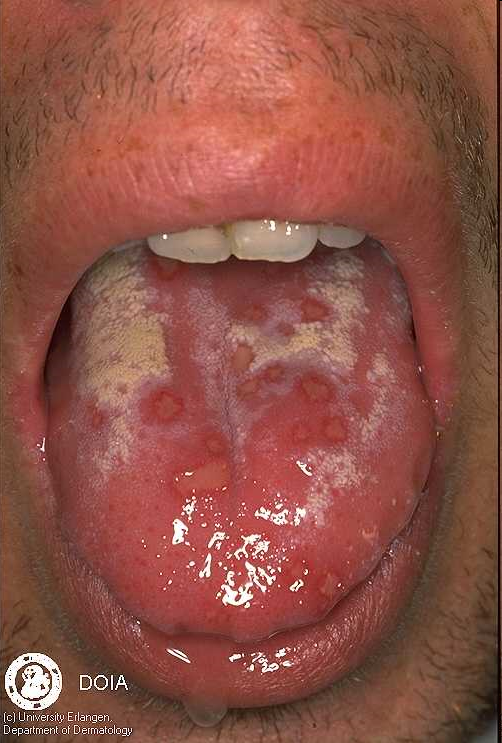 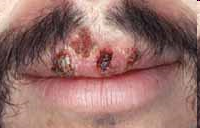 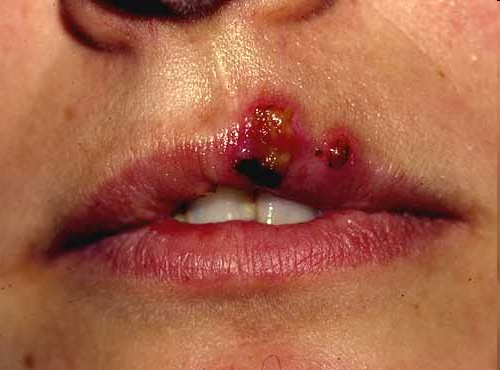 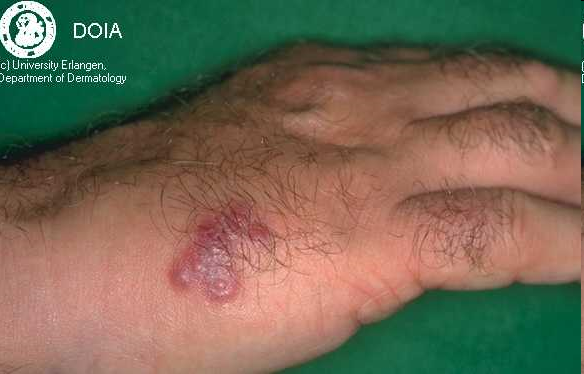 Herpes: Continued
another outbreak can appear weeks or months after the first, but it almost always is less severe and shorter than the first outbreak.  
1 of 5 people who are sexually active in the US have genital herpes
Can be transmitted ‘between’ outbreaks… so they will appear ‘normal’
NO TREATMENT!! Just antiviral medication to help… like HIV
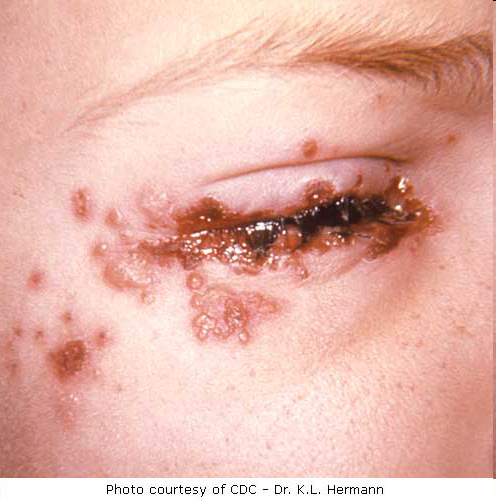 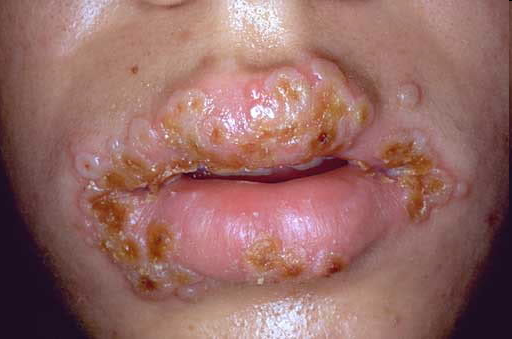 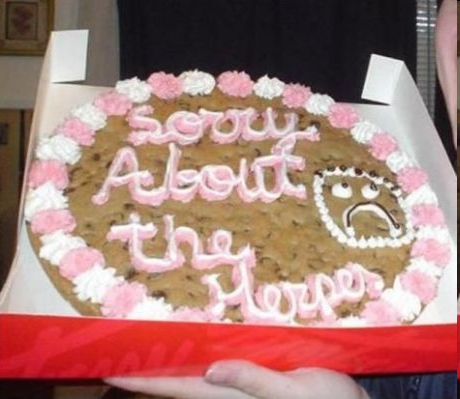 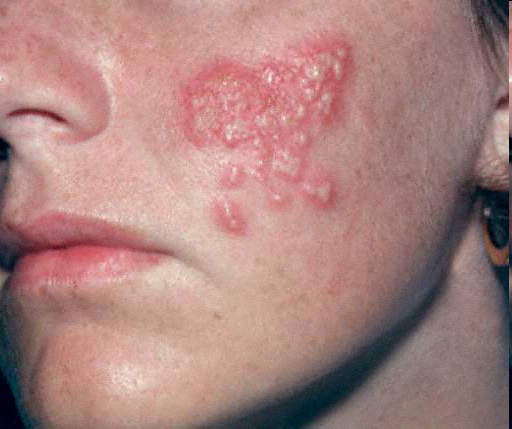 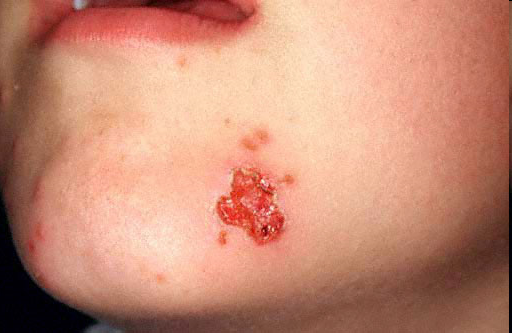 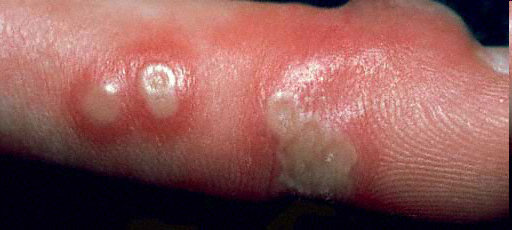 Gonorrhea
Gonorrhea is a STD caused by Neisseria gonorrhoeae, a bacterium 
Gonorrhea can grow and multiply easily in the warm, moist areas of the reproductive tract, including:
the cervix (opening to the womb) and uterus (womb) in women
the urethra (urine canal) in women and men
The bacterium can also grow in the mouth, throat, eyes, and anus.
Gonorrhea
700,000 people each year become infected with Gonorrhea
Gonorrhea is spread through contact with:
Genetalia
Mouth
anus. 
Ejaculation does not have to occur for gonorrhea to be transmitted or acquired
People who have had gonorrhea and received treatment may get infected again if they have sexual contact with a person infected with gonorrhea.
Gonorrhea: Symptoms
Some people do not have symptoms…
They appear anywhere from 2-30 days after contact
Symptoms for men include: 
a burning sensation when urinating
or a white, yellow, or green 
Sometimes men with gonorrhea get painful or swollen testicles. 
Symptoms for women include:
a painful or burning sensation when urinating
increased vaginal discharge
vaginal bleeding between periods.
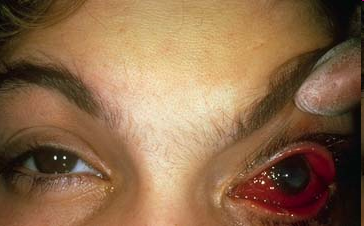 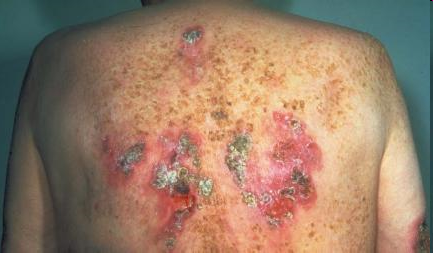 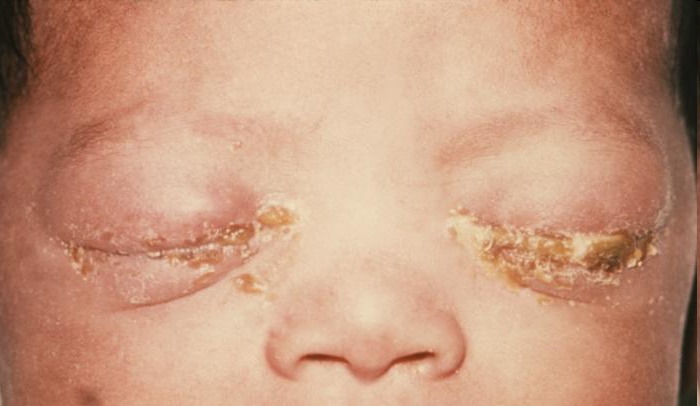 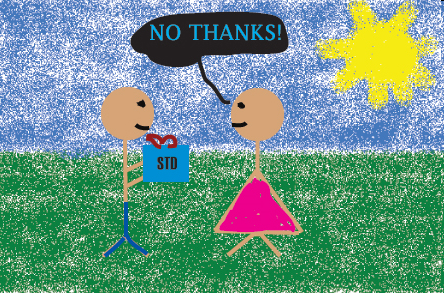 Chlamydia
Chlamydia is a STD caused by the bacterium, Chlamydia trachomatis
Chlamydia can damage a woman's reproductive organs. 
Even though symptoms of chlamydia are usually mild or absent, serious complications that cause irreversible damage, including:
 infertility, can occur "silently" before a woman ever recognizes a problem. 
An estimated 2,291,000 non-institutionalized U.S. civilians ages 14-39 are infected with Chlamydia 
Women are frequently re-infected if their sex partners are not treated.
Chlamydia
Chlamydia can be transmitted during vaginal, anal, or oral sex. 
Any sexually active person can be infected with chlamydia. 
The greater the number of sex partners, the greater the risk of infection. 
Chlamydia is known as a "silent" disease because ¾ of infected women and 1/2 of infected men have no symptoms. 
Women: the bacteria initially infect the cervix and the urethra 
Symptoms in Women: 
abnormal vaginal discharge 
burning sensation when urinating
lower abdominal pain
low back pain
Nausea
Fever
pain during intercourse
bleeding between menstrual periods. 
Chlamydial infection of the cervix can spread to the rectum.
Chlamydia
Symptoms in Men: 
a discharge  
burning sensation when urinating
burning and itching around the opening of the penis. 
Pain and swelling in the testicles
Men or women who have anal intercourse may acquire chlamydial infection in the rectum
which can cause rectal pain, discharge, or bleeding. 
Chlamydia can also be found in the throats of women and men having oral sex with an infected partner.
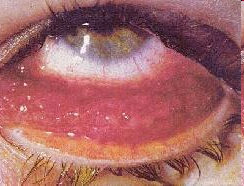 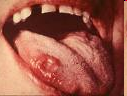 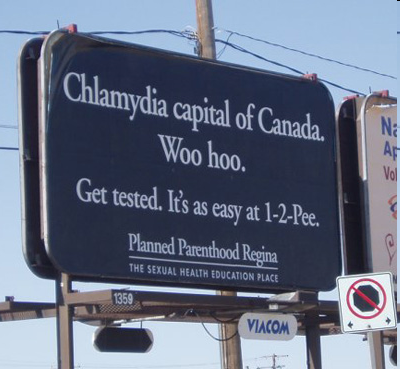 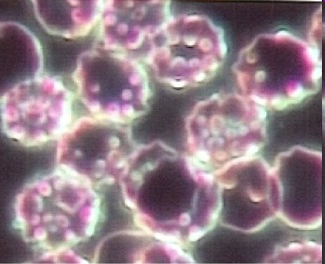 Syphilis
Syphilis is a STD caused by the bacterium Treponema pallidum. 
often been called “the great imitator” because so many of the symptoms are indistinguishable from those of other diseases. 
Its reported over 36,000 cases of syphilis in 2008… the number is rising
 Syphilis is passed from person to person through direct contact with a syphilis sore
Sores occur mainly on the external genitals, anus, rectum, lips and in the mouth. 
Transmission of the organism occurs during vaginal, anal, or oral sex.
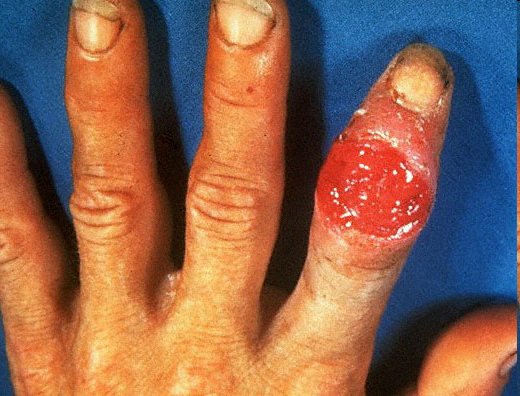 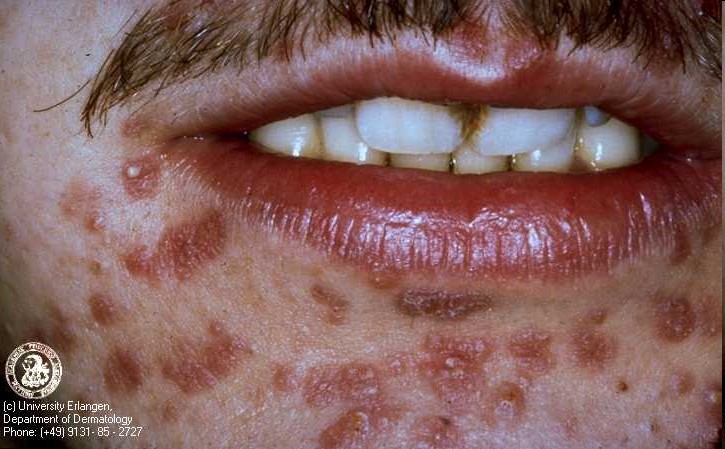 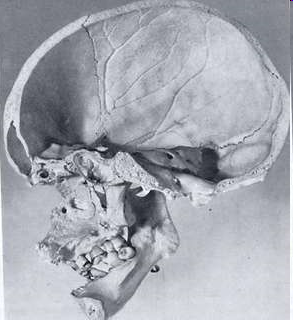 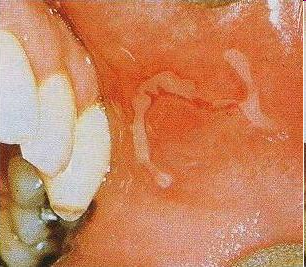 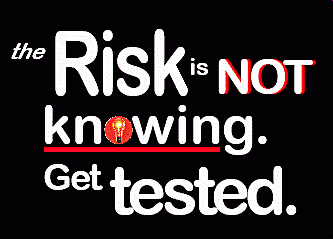 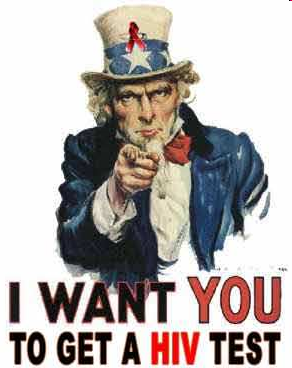 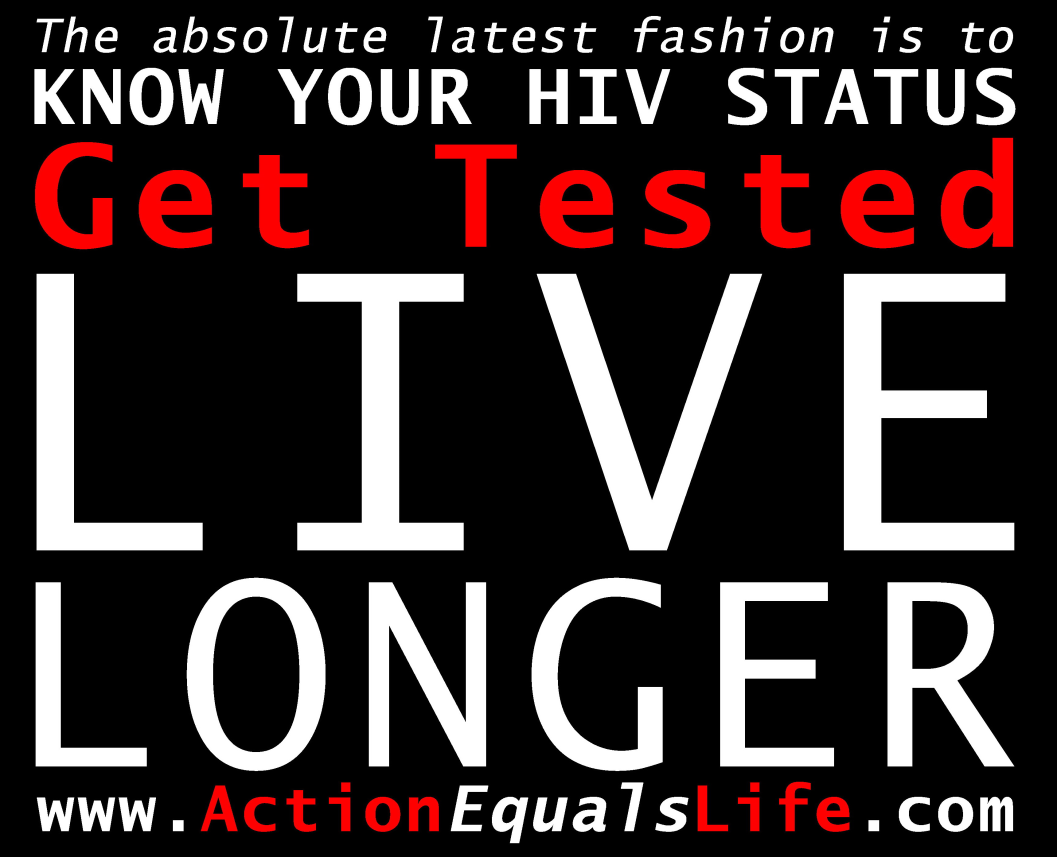 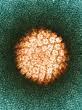 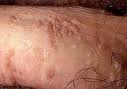 HPV
It is important for girls to get HPV vaccine before their first sexual contact – because they won’t have been exposed to human papillomavirus. 
Once a girl or woman has been infected with the virus, the vaccine might not work as well or might not work at all.
HPV
Genital human papillomavirus (HPV) is the most common sexually transmitted virus in the United States. More than half of sexually active men and women are infected with HPV at some time in their lives. 
About 20 million Americans are currently infected, and about 6 million more get infected each year. HPV is usually spread through sexual contact. 
Most HPV infections don’t cause any symptoms, and go away on their own. But HPV can cause cervical cancer in women. Cervical cancer is the 2nd leading cause of cancer deaths among women around the world. In the United States, about 10,000 women get cervical cancer every year and about 4,000 are expected to die from it. 
http://www.cdc.gov/vaccines/pubs/vis/downloads/vis-hpv-gardasil.pdf